٥
الفصل
الضرب في عدد من رقم واحد
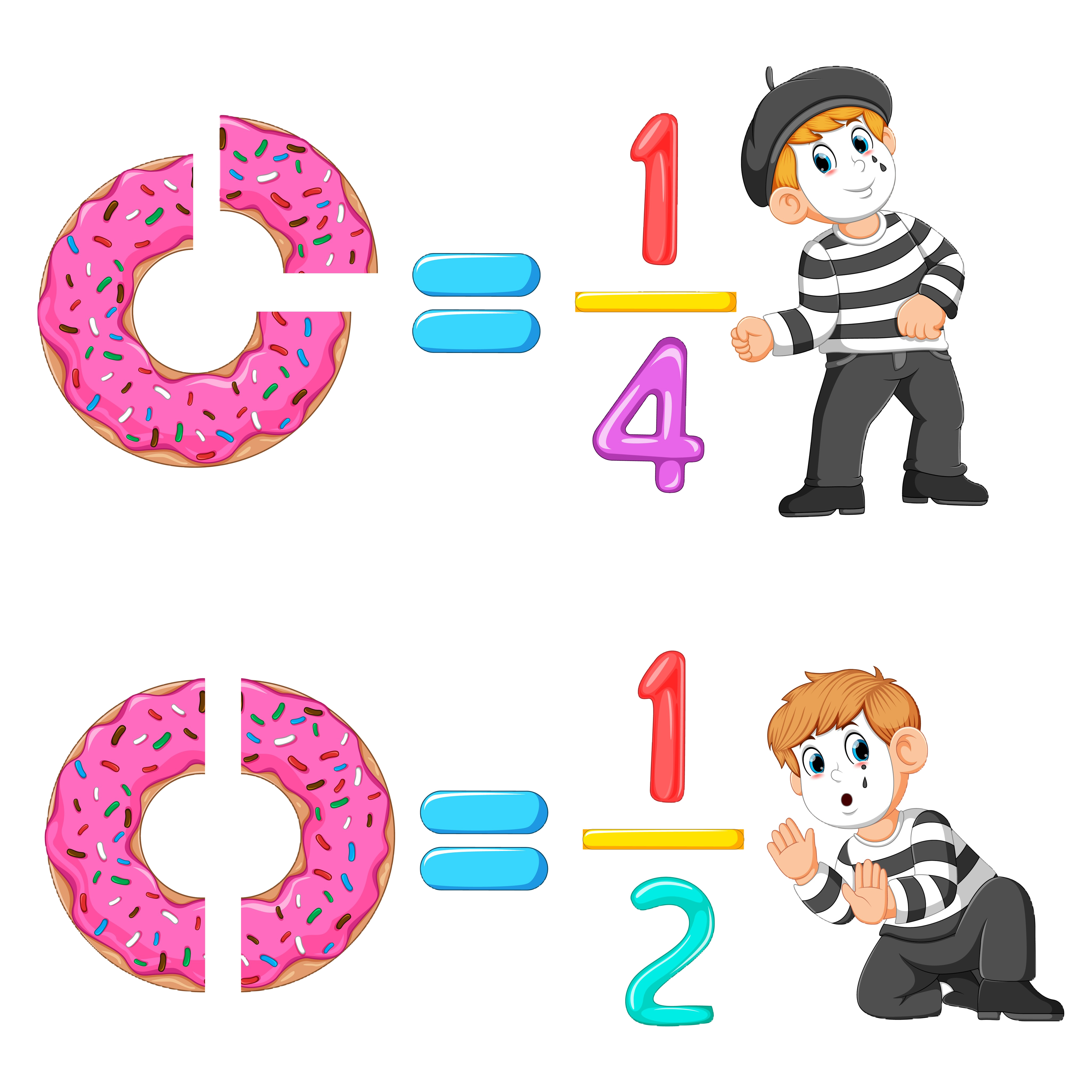 الفصل الخامس:الضرب في عدد من رقم واحد
٥-٨  ضرب عدد من ثلاث أرقام  في عدد من رقم واحد
صفحة ٣٨
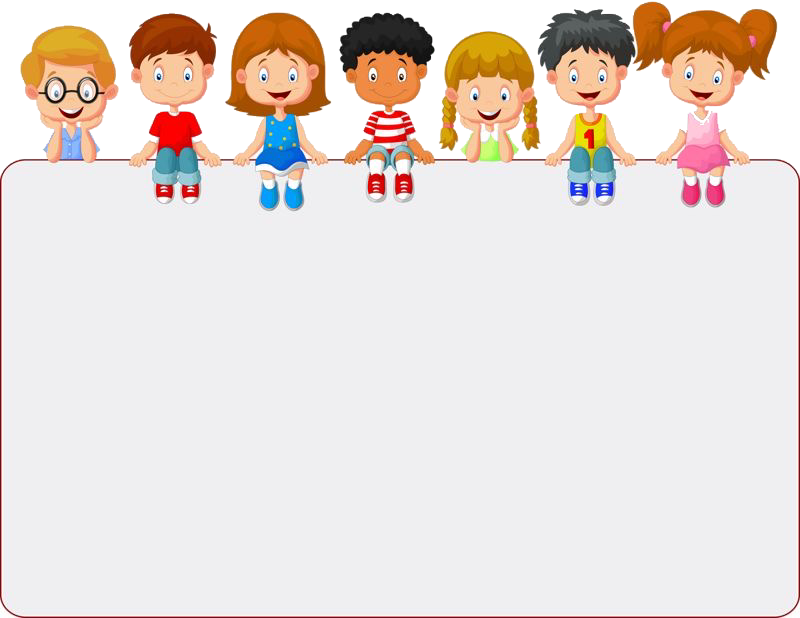 2
1
3
4
5
جدول التعلم
ماذا أعرف
ماذا تعلمت
ماذا أريد أن أعرف
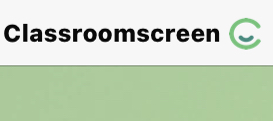 أدوات
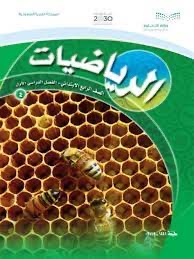 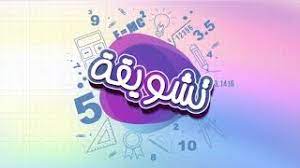 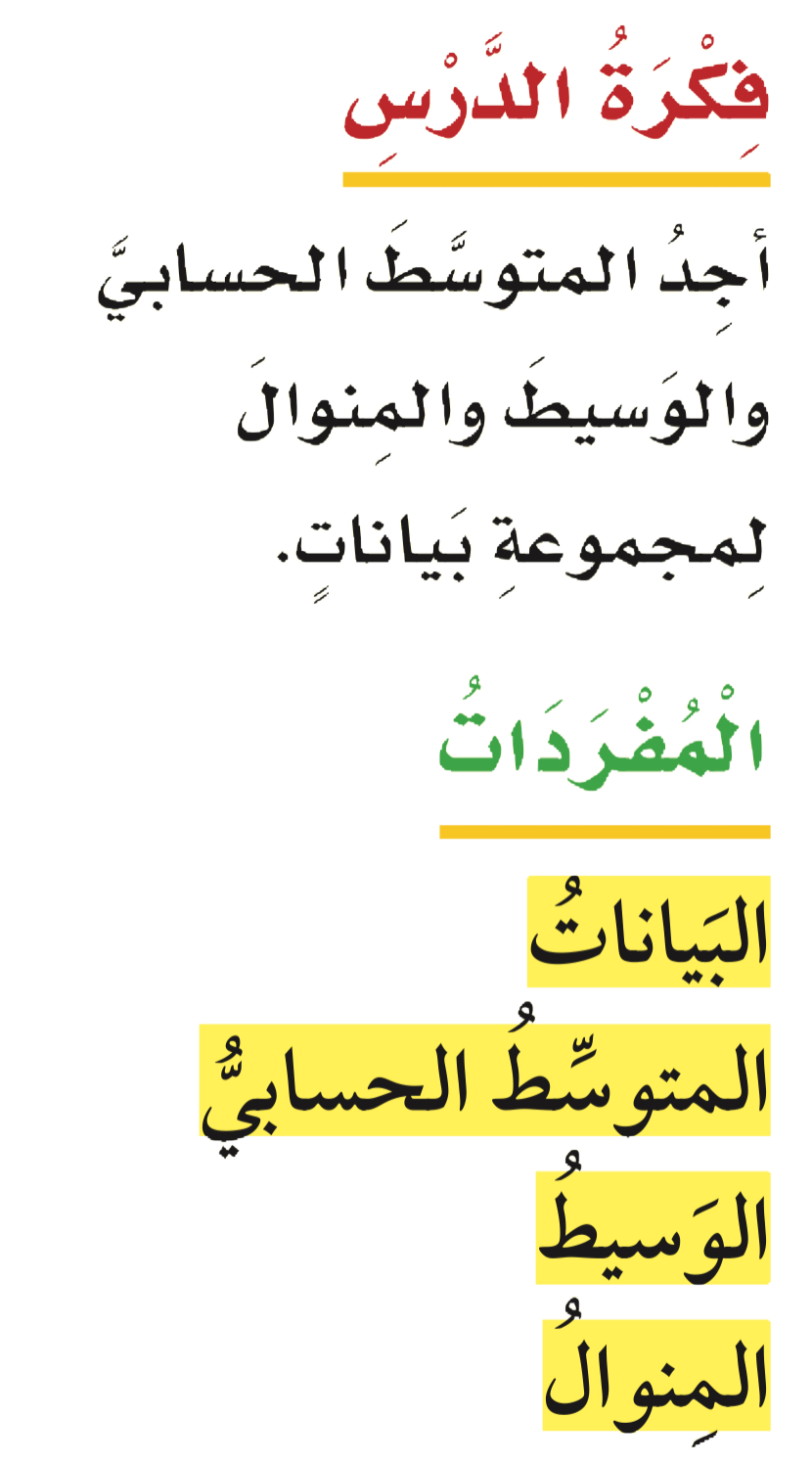 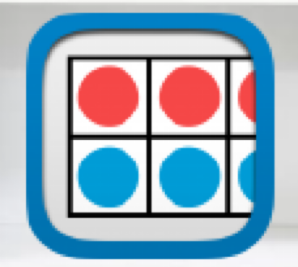 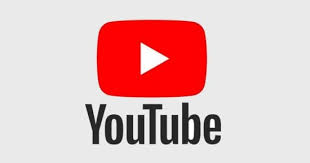 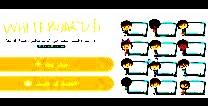 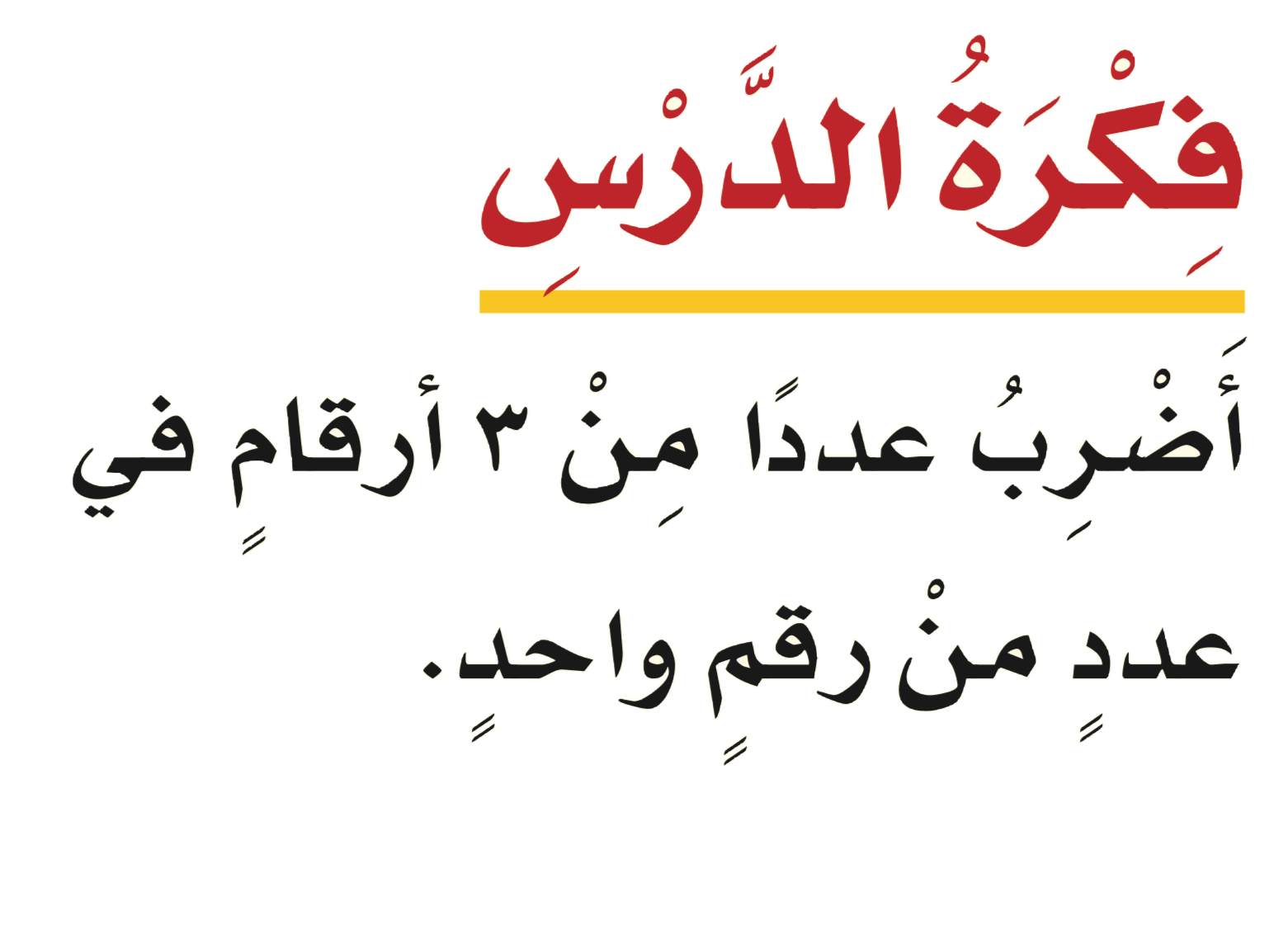 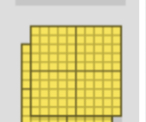 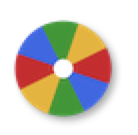 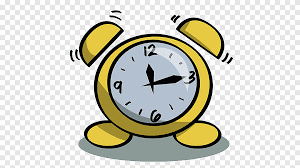 نشاط
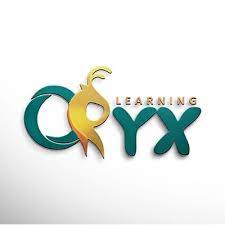 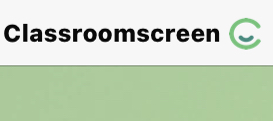 أدوات
استعد
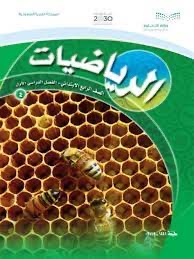 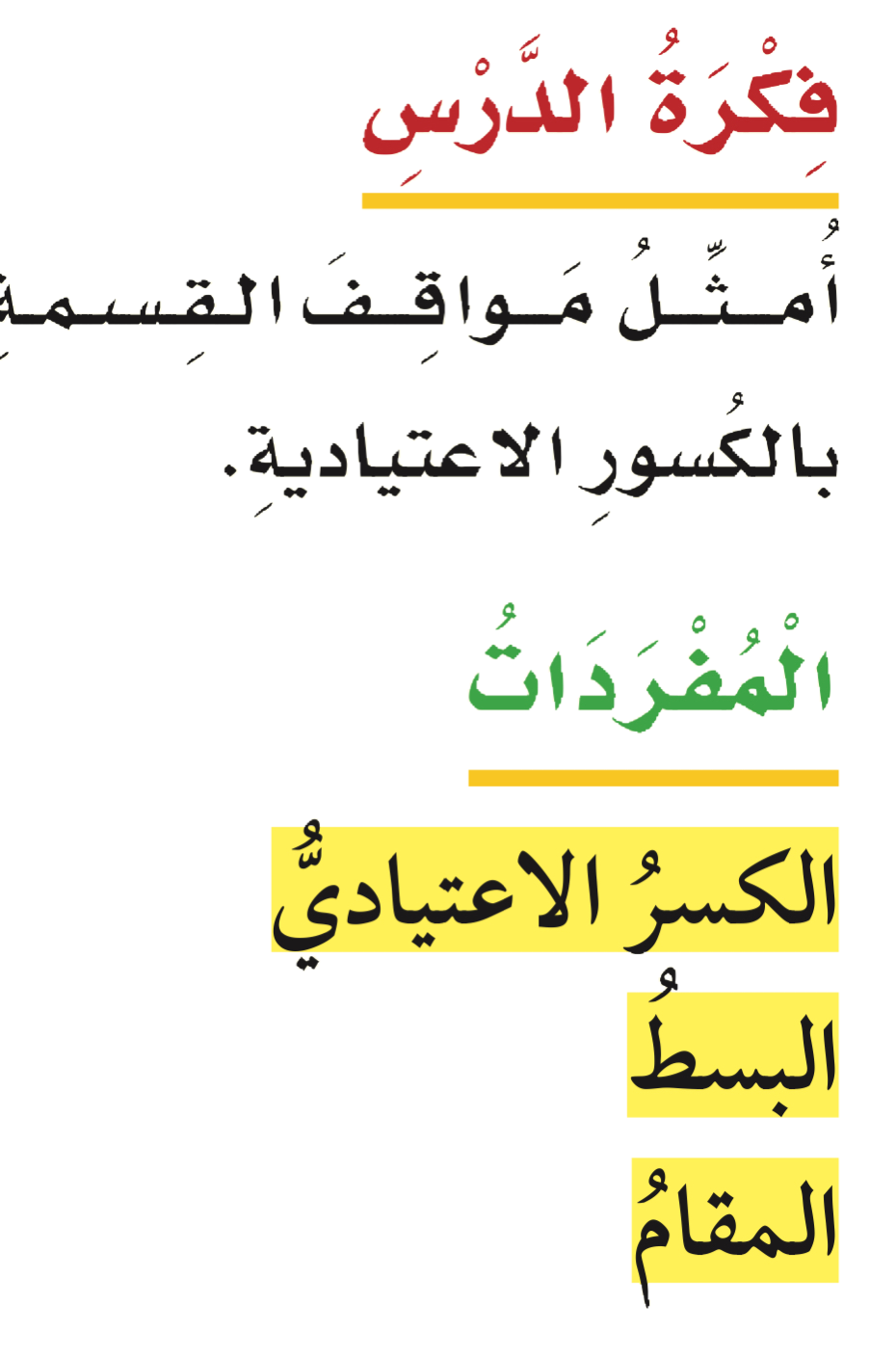 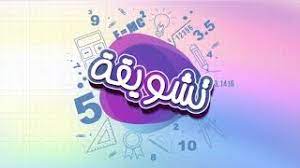 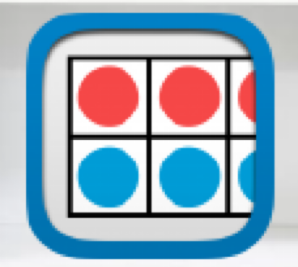 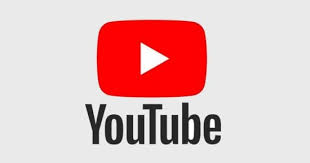 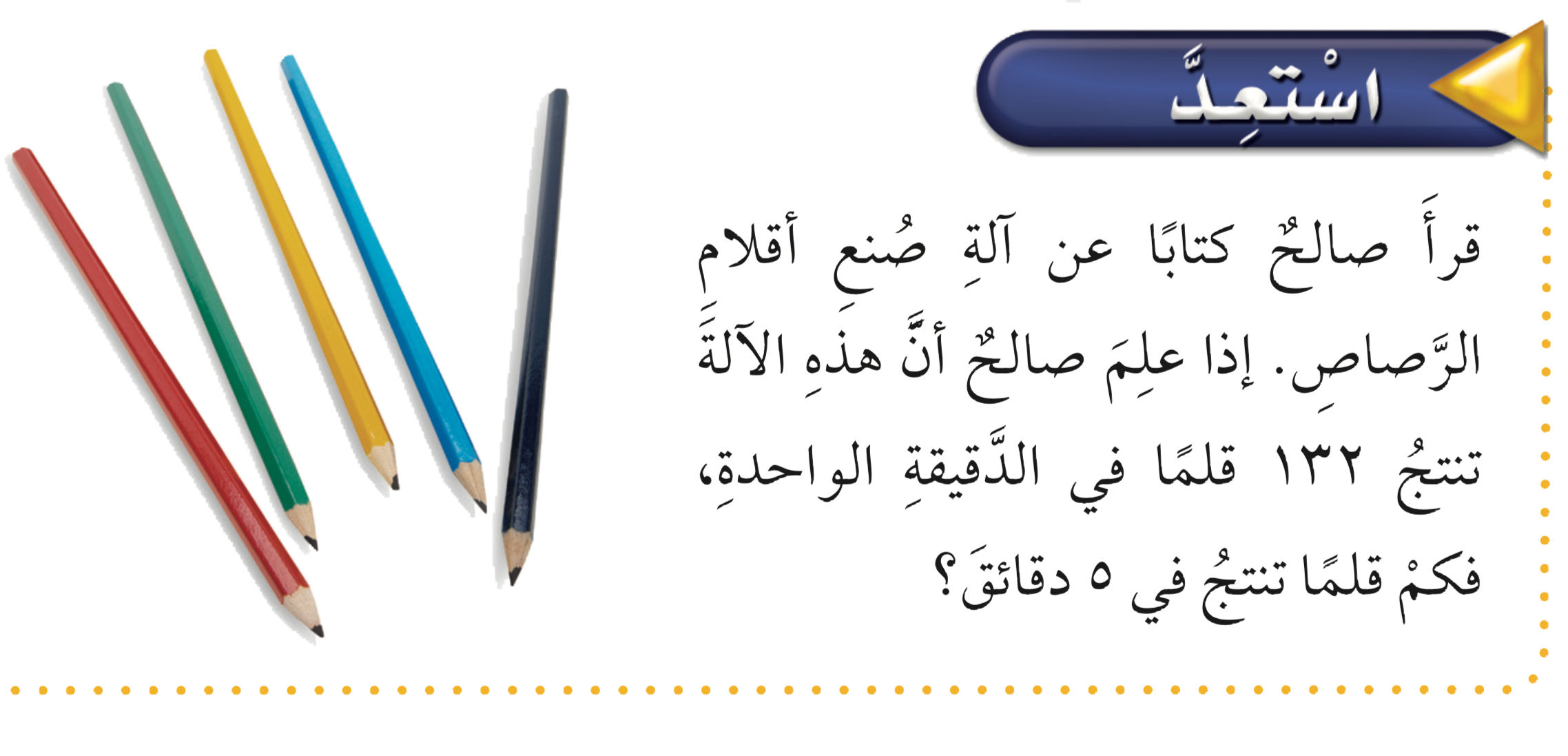 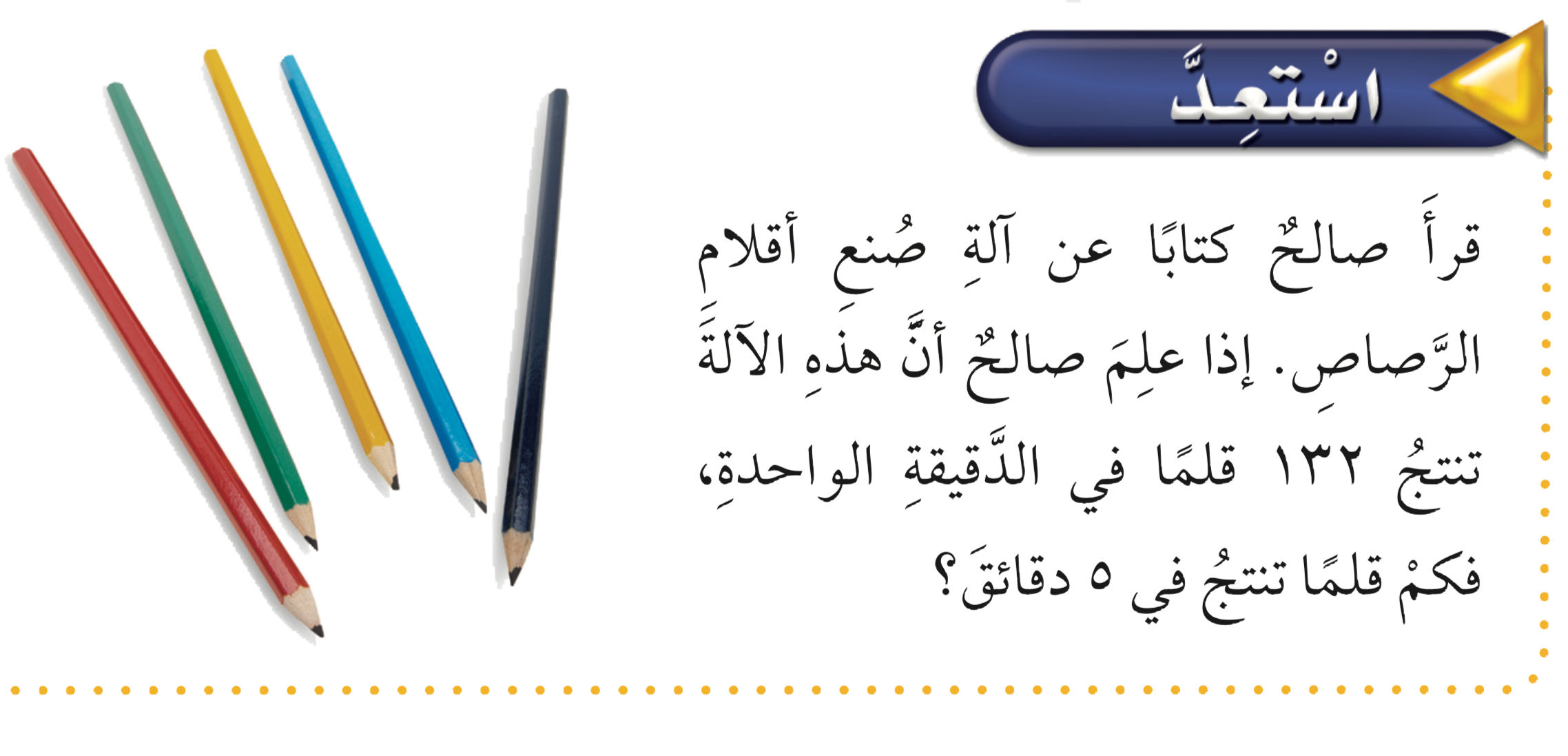 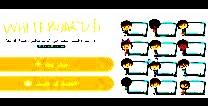 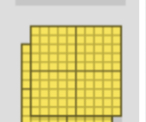 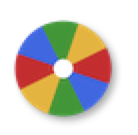 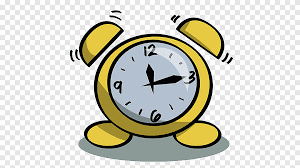 نشاط
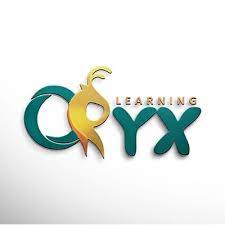 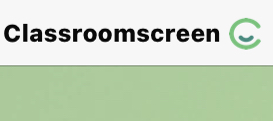 أدوات
مثال
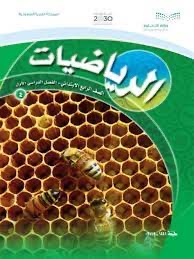 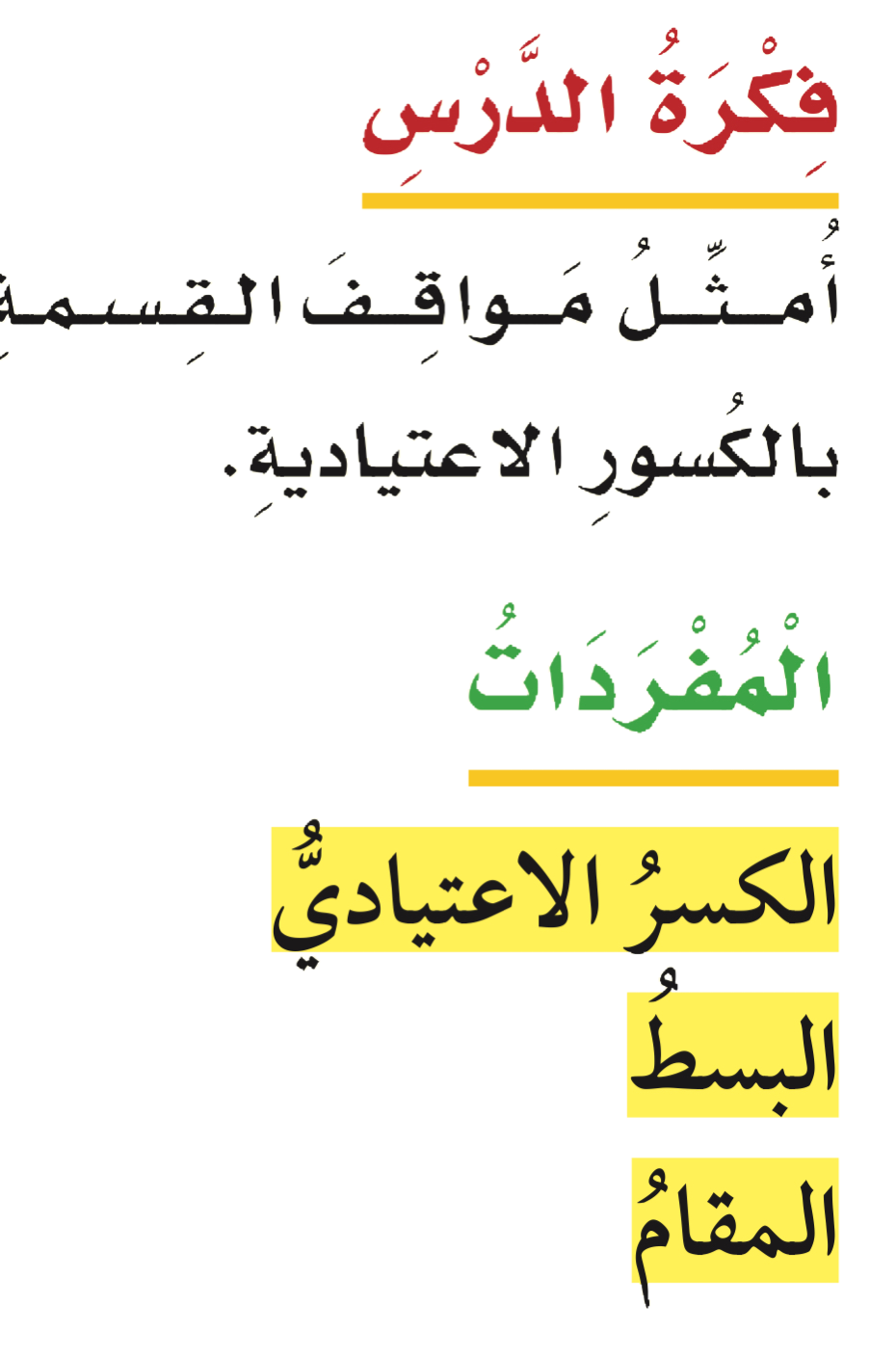 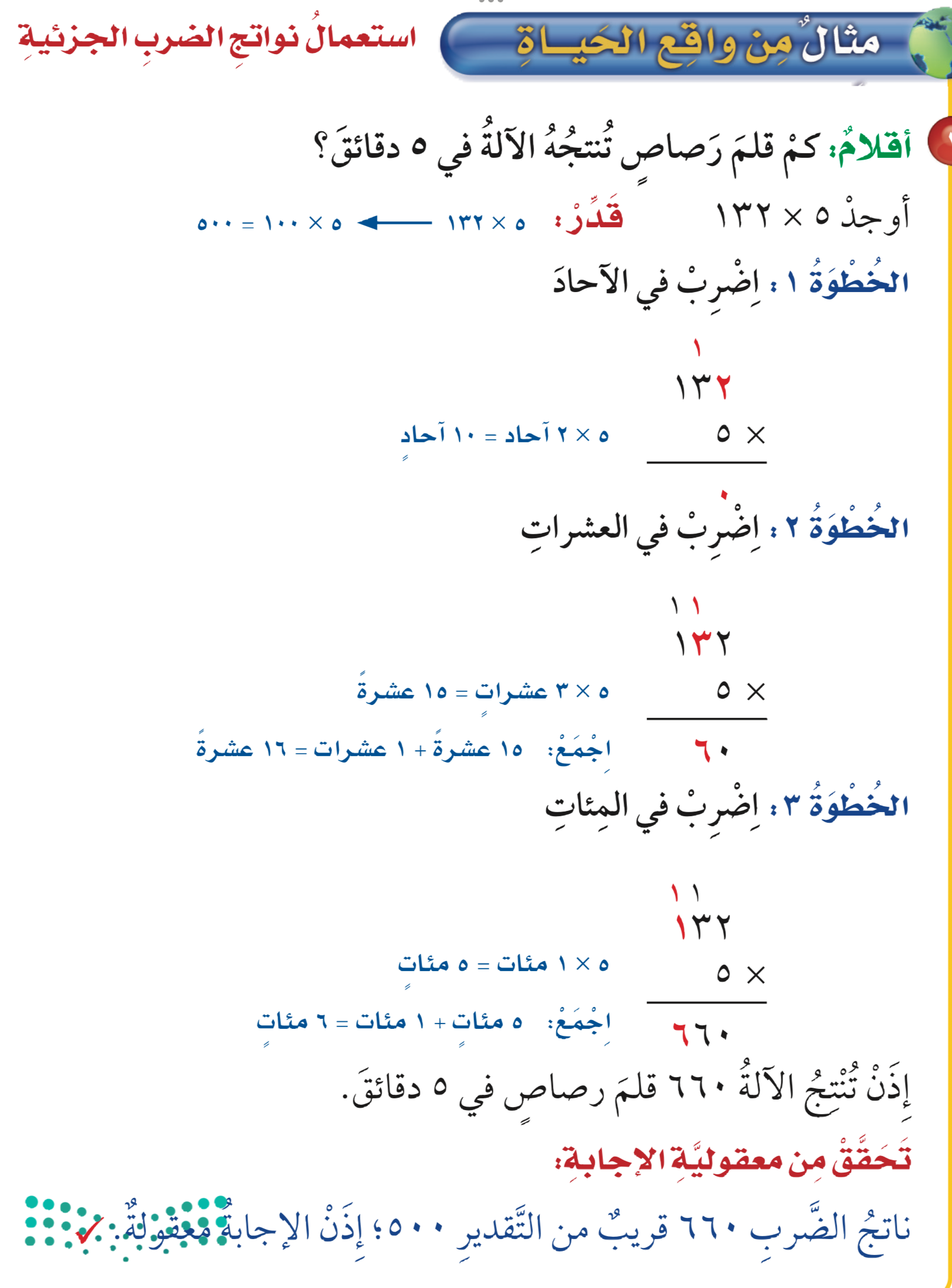 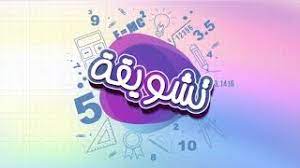 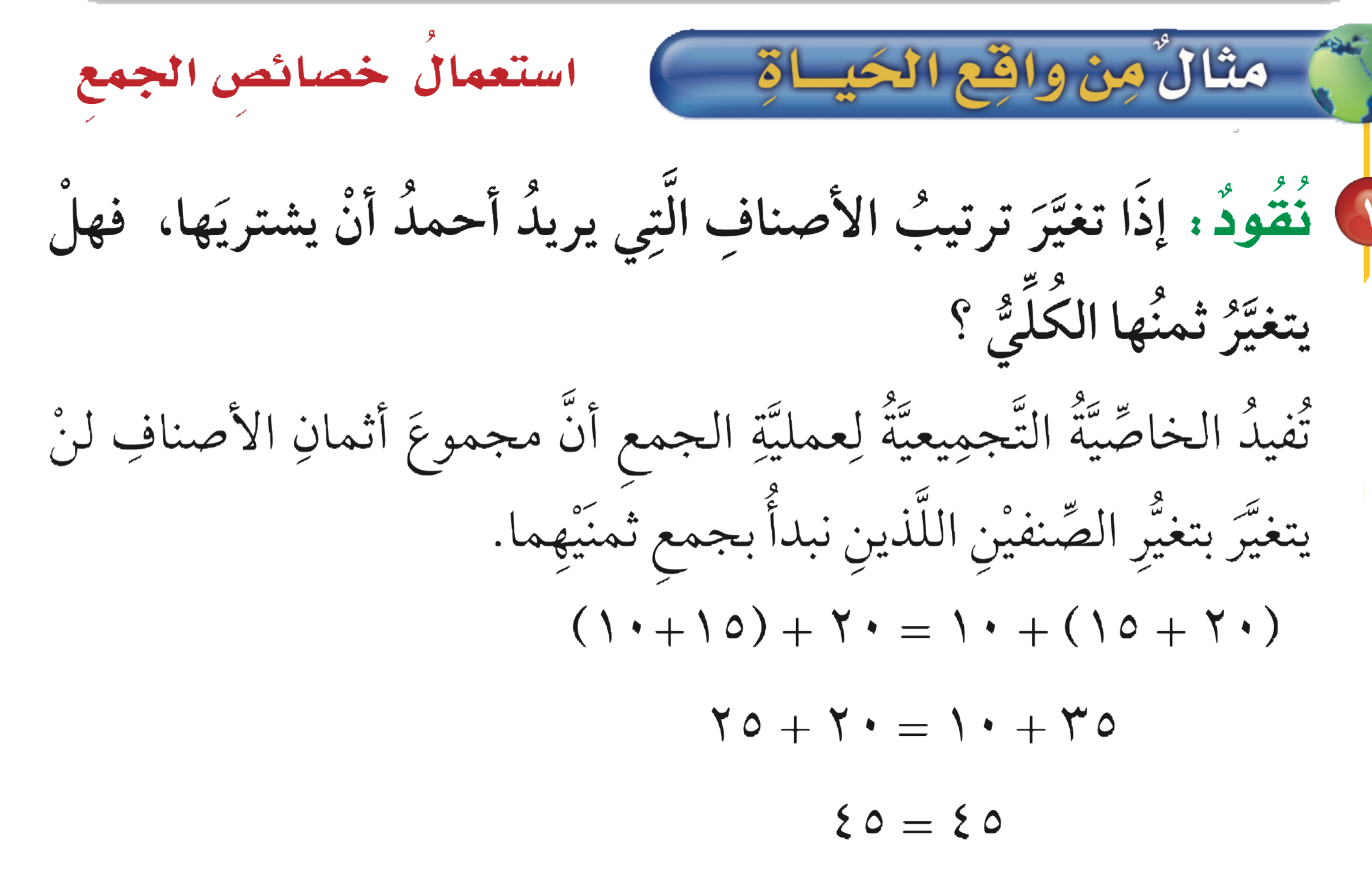 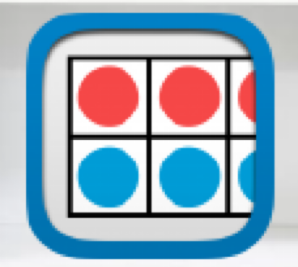 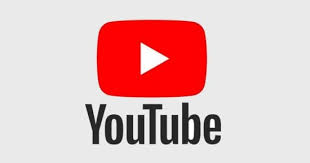 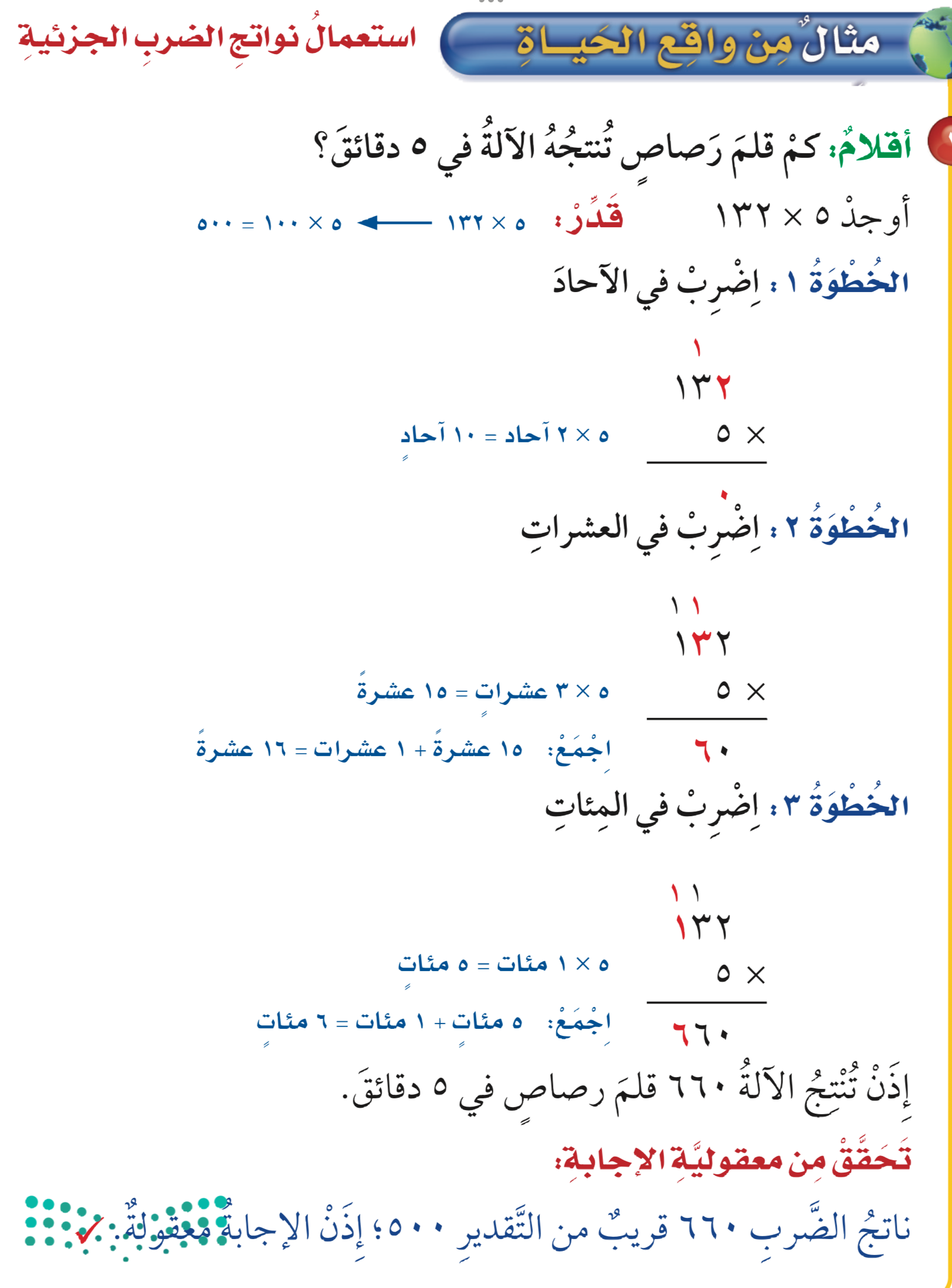 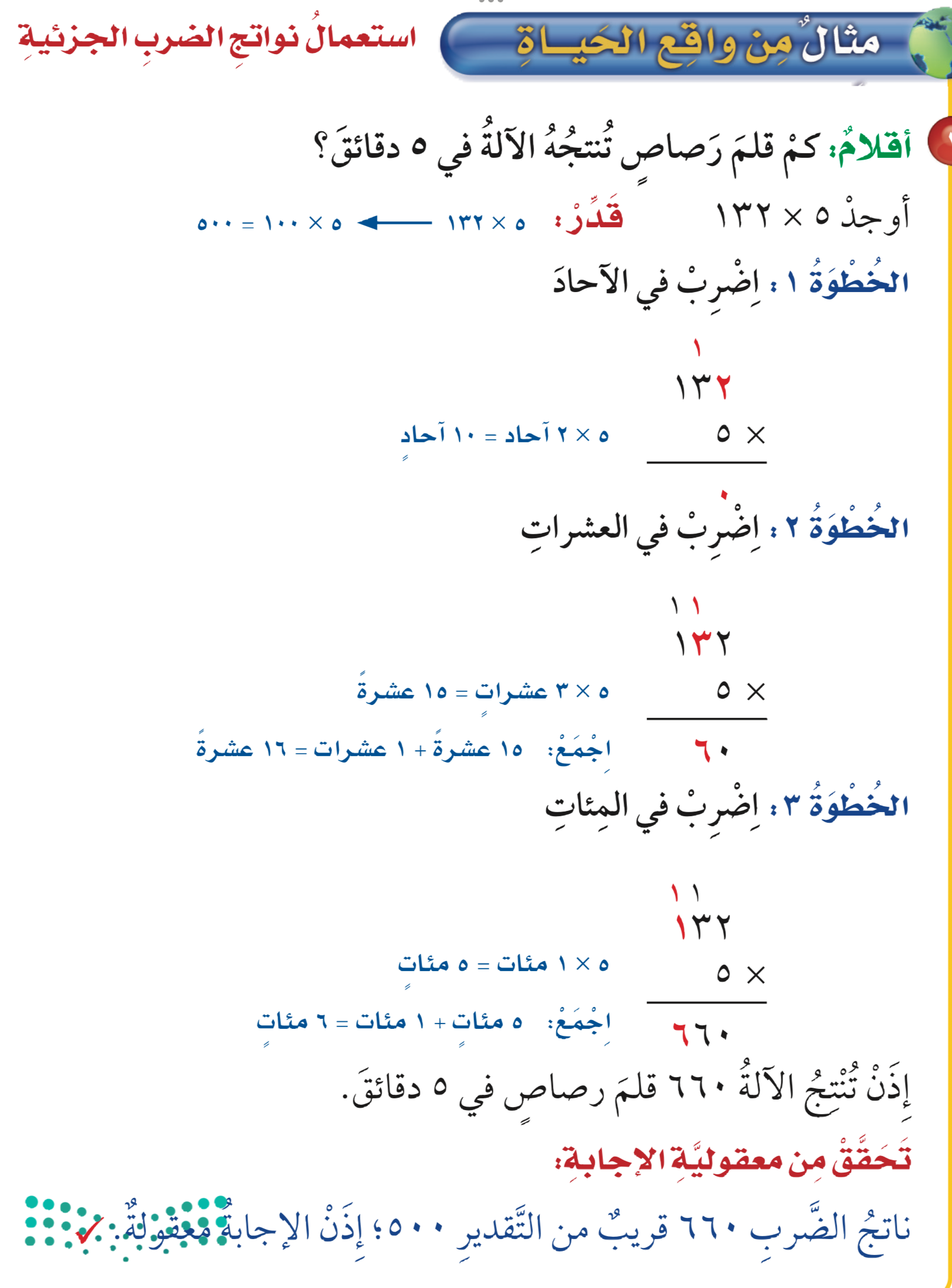 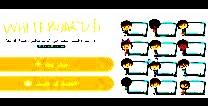 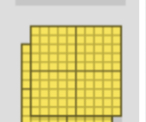 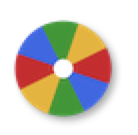 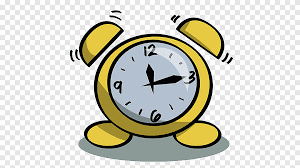 نشاط
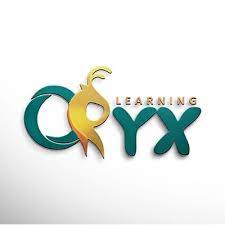 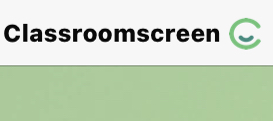 أدوات
مثال
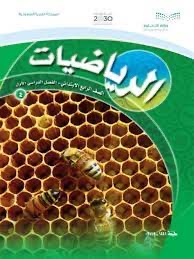 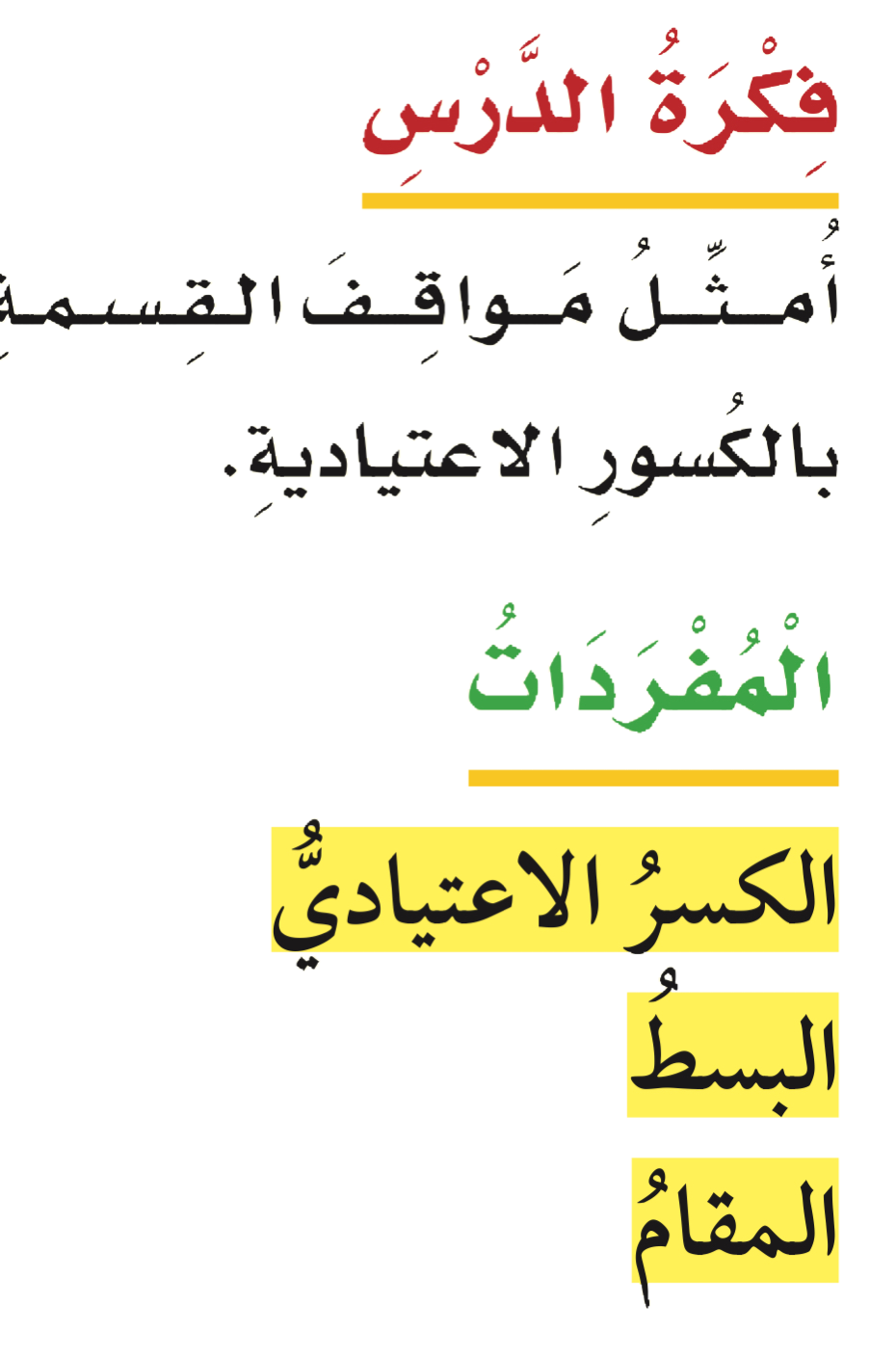 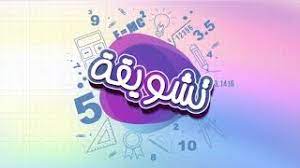 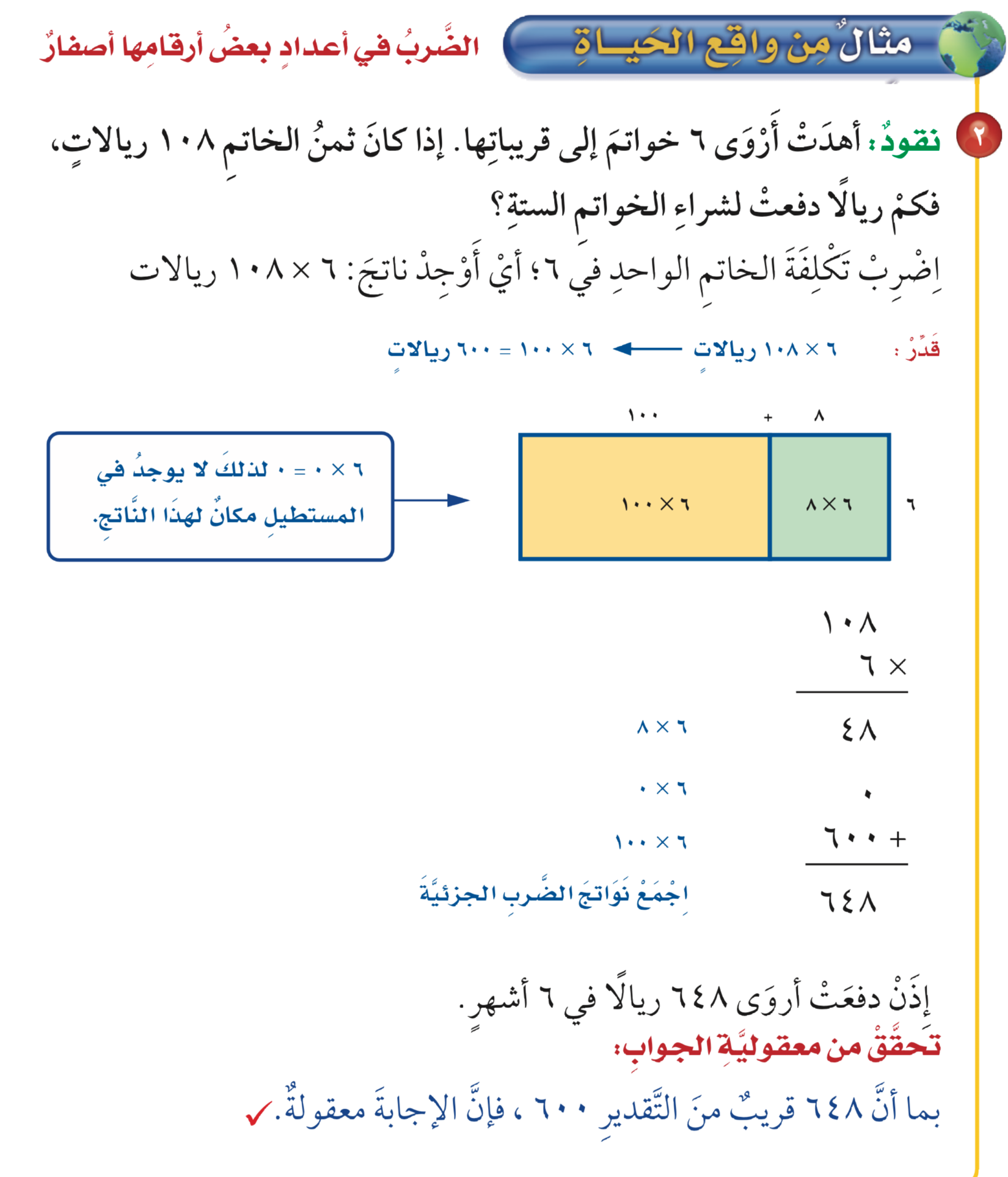 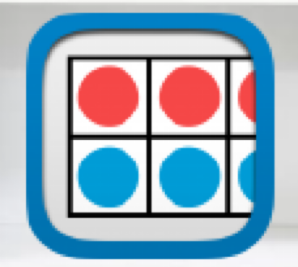 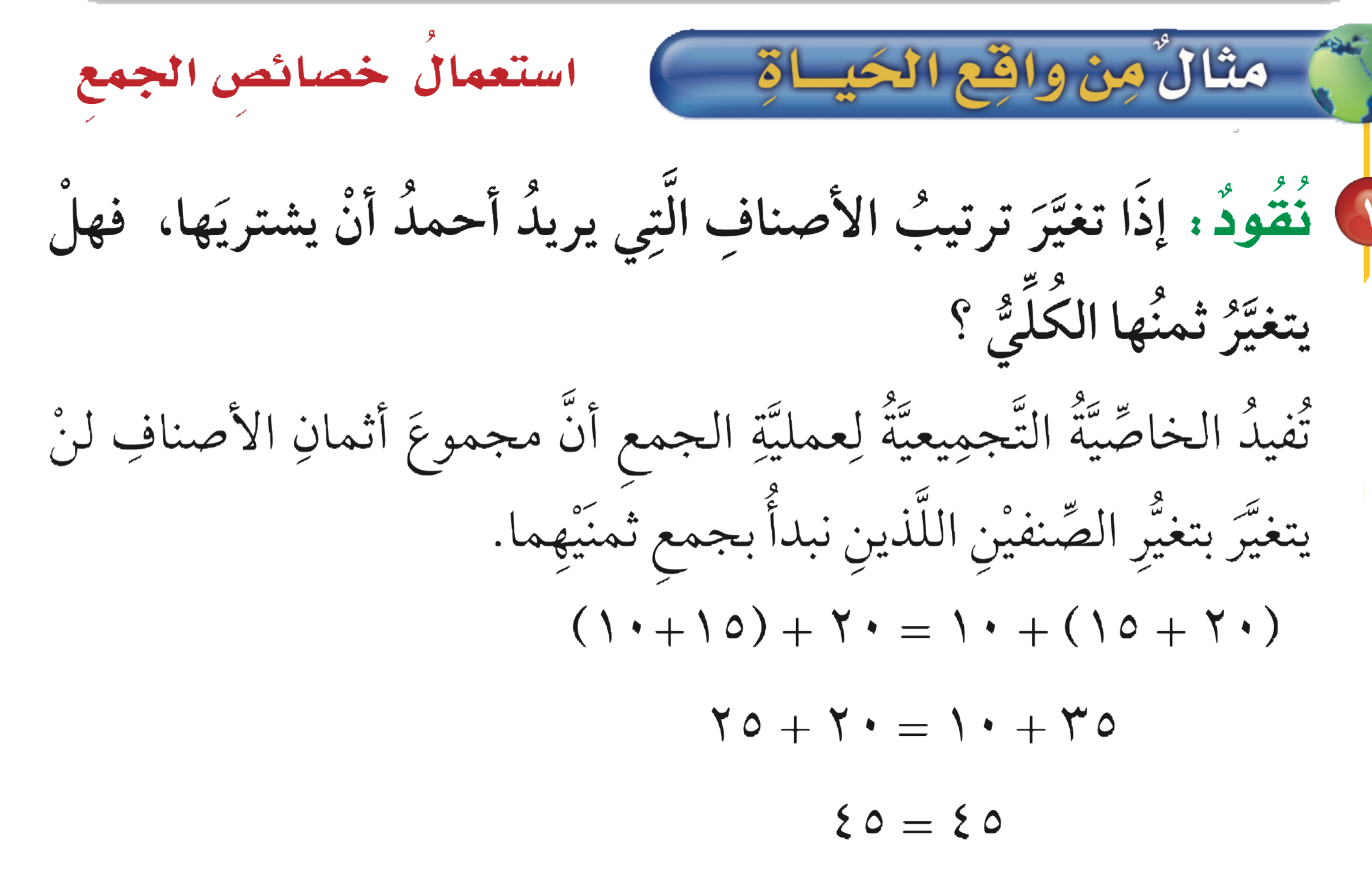 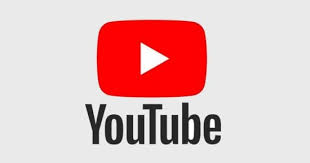 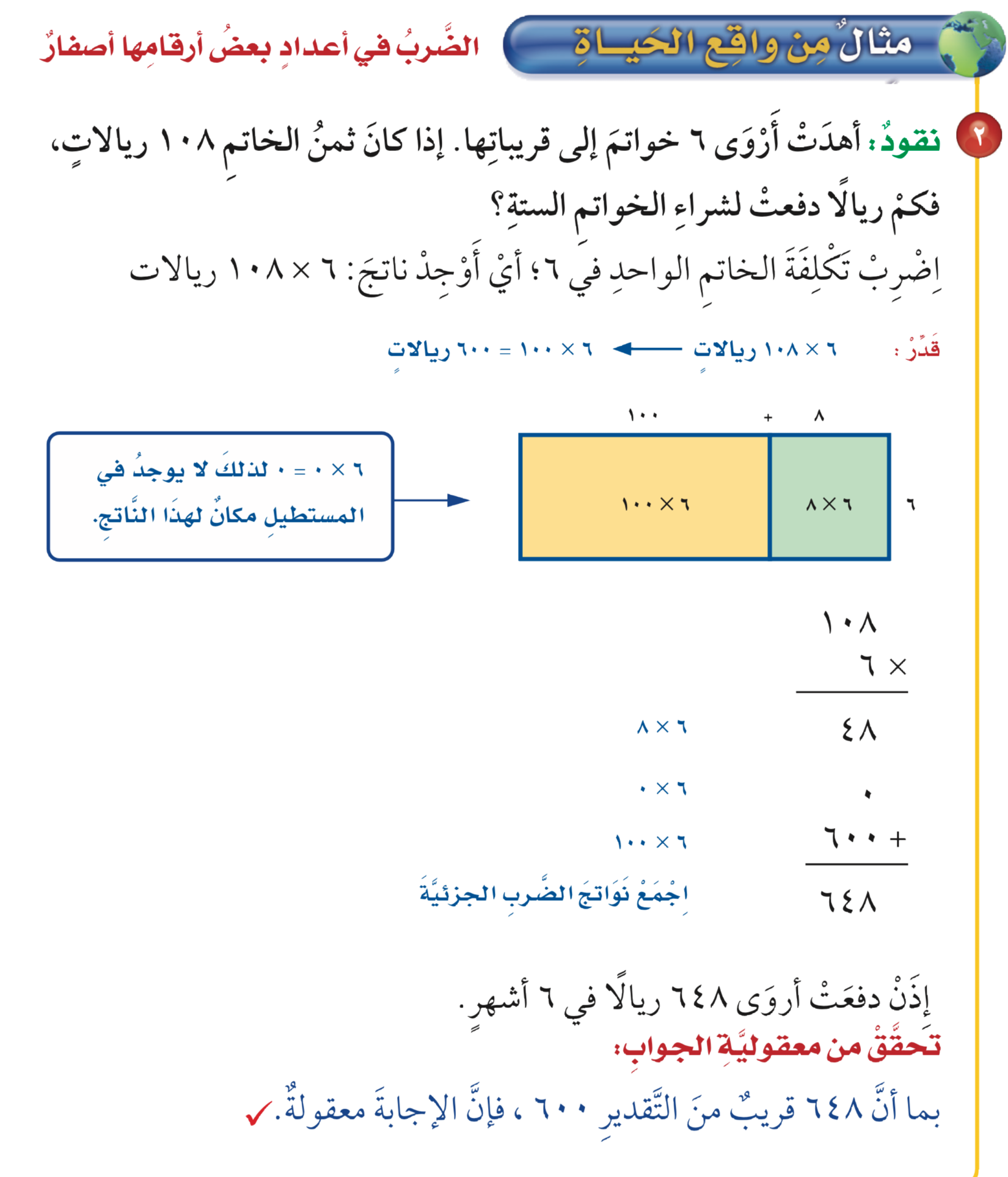 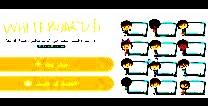 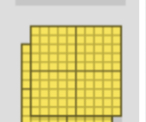 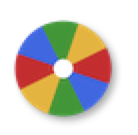 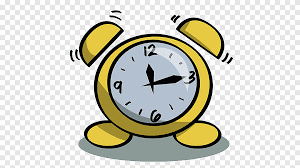 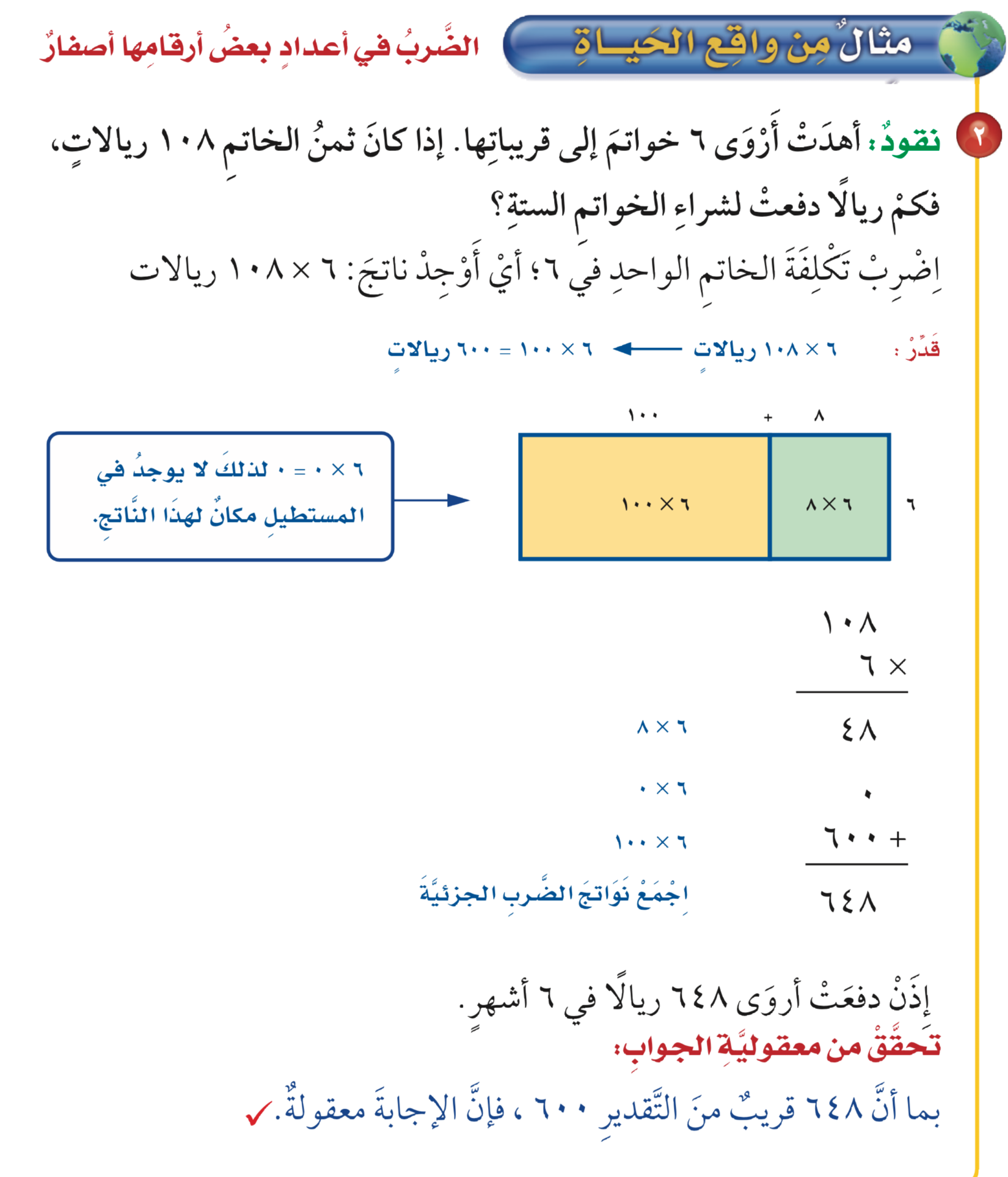 نشاط
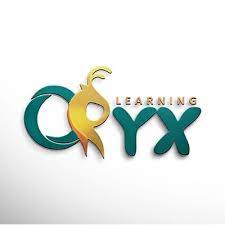 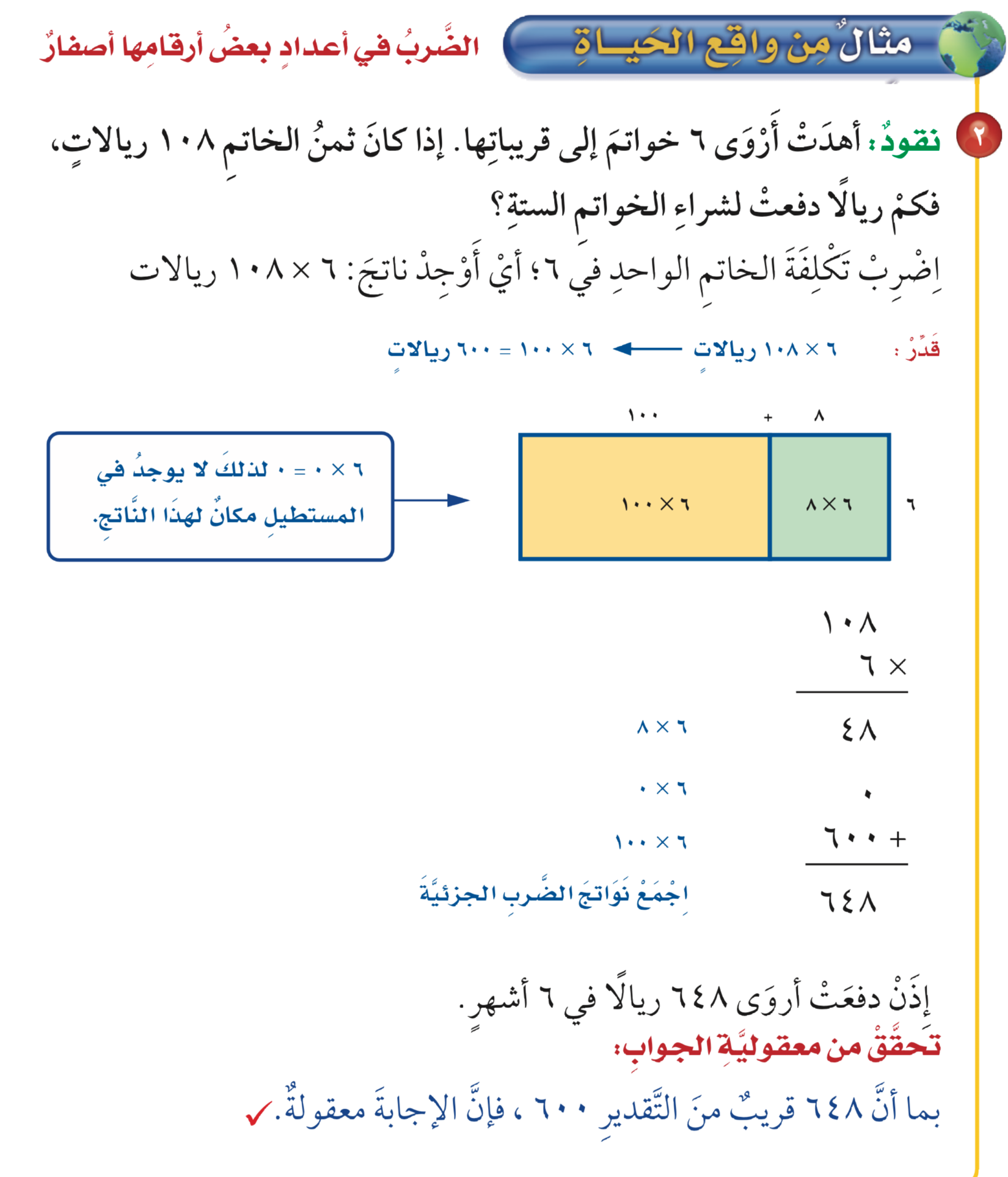 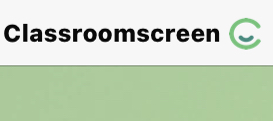 أدوات
مثال
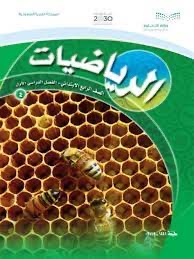 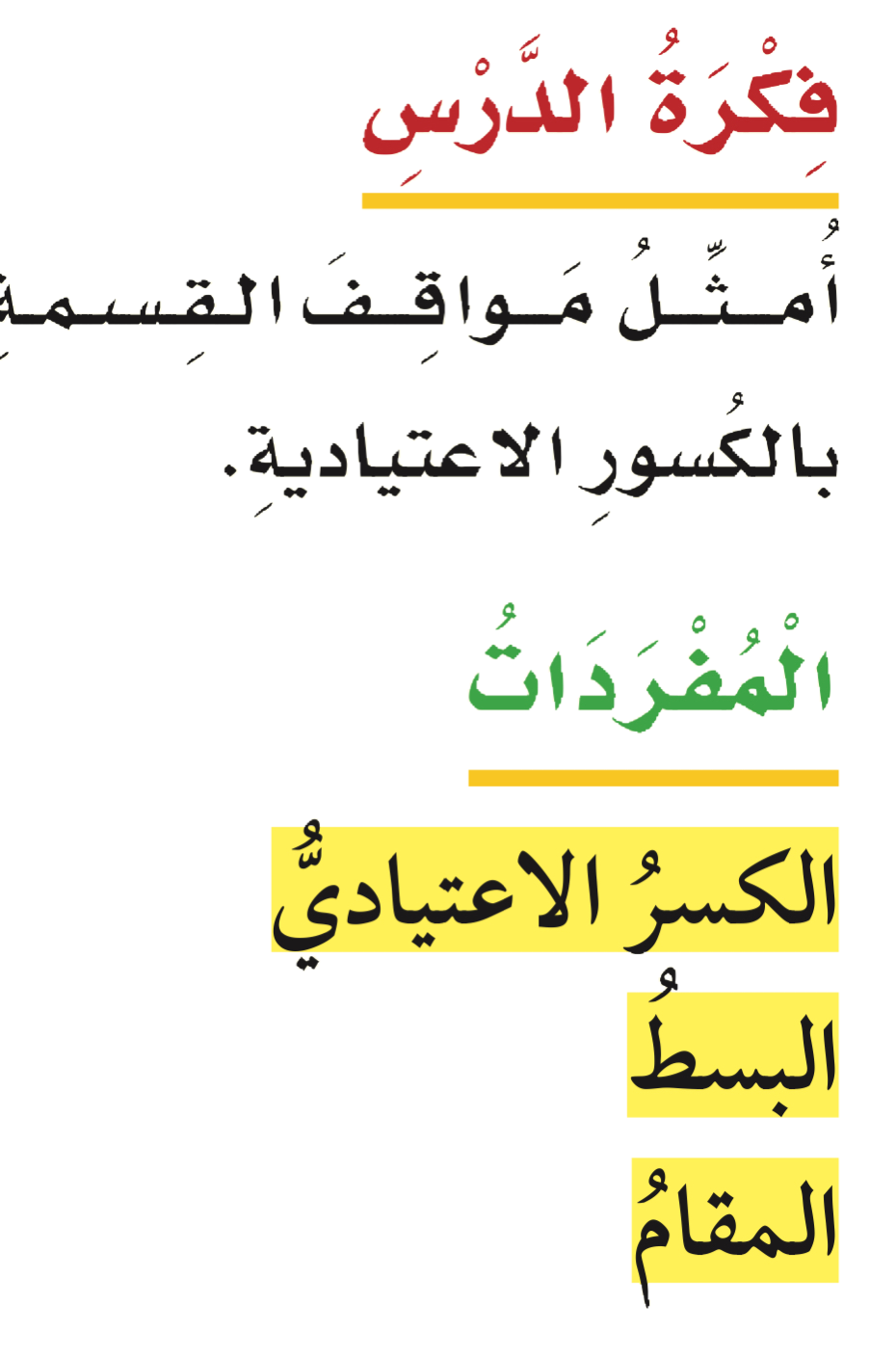 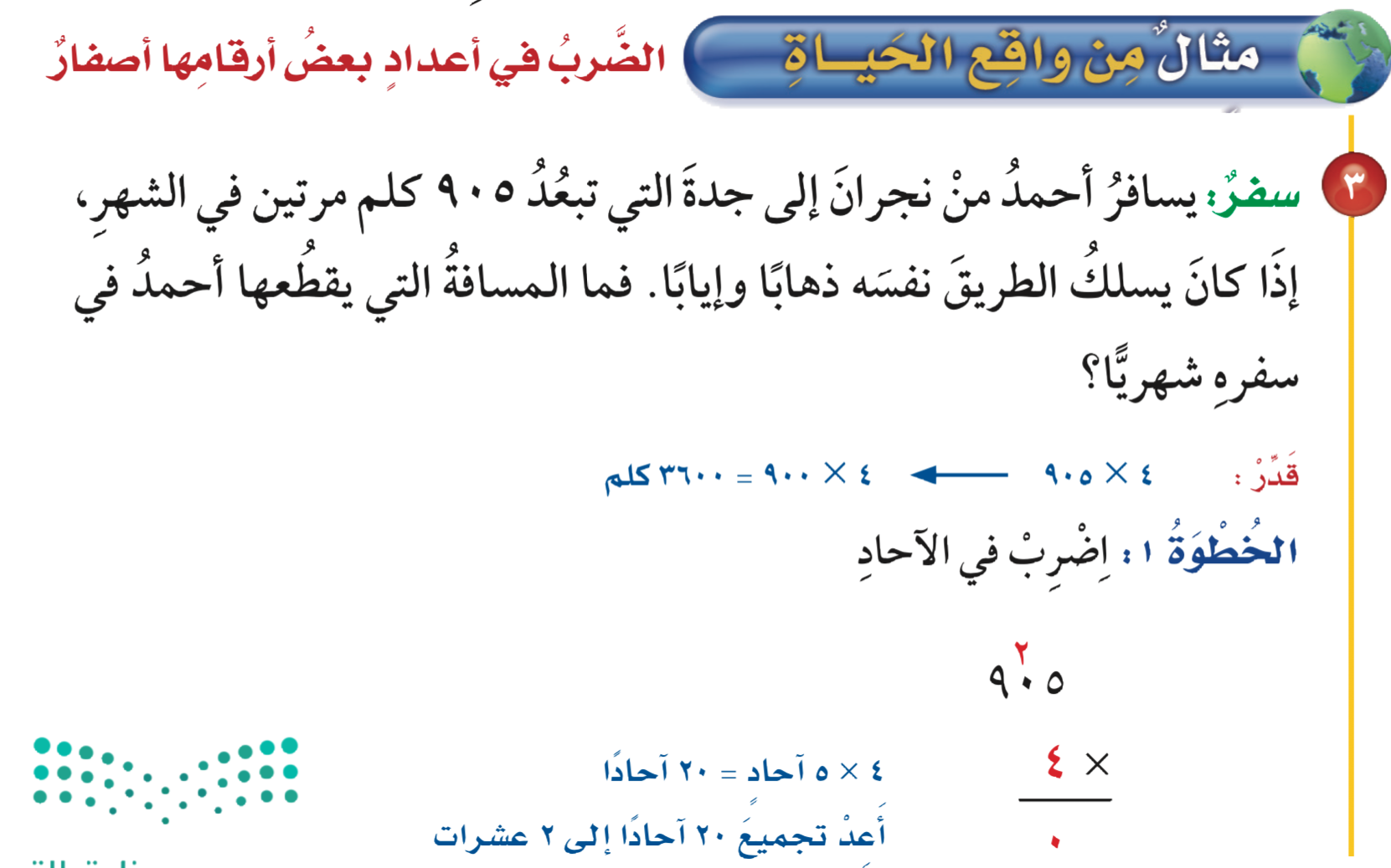 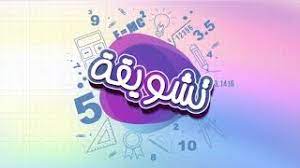 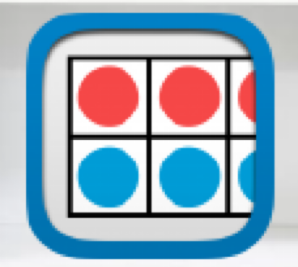 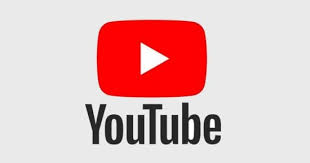 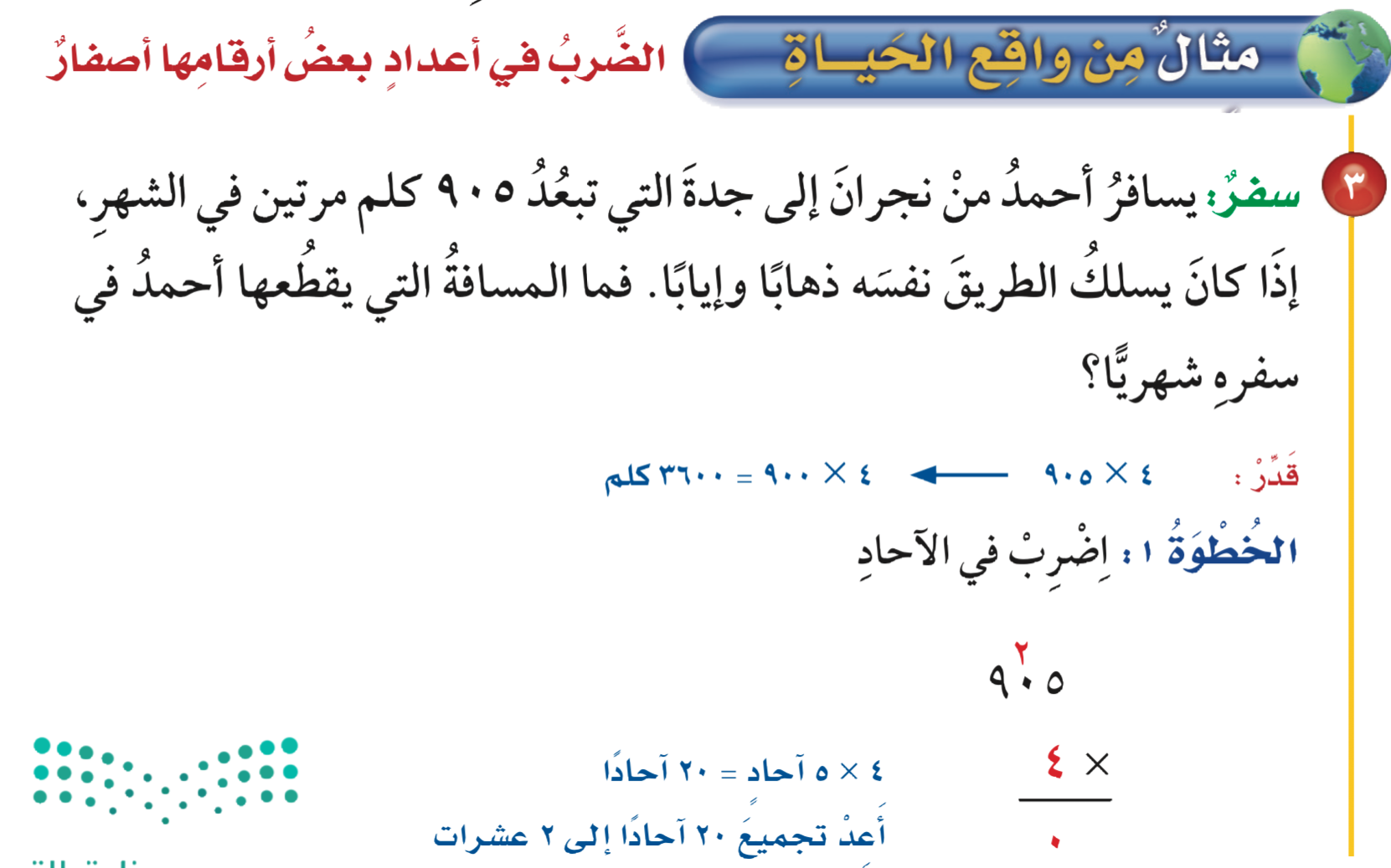 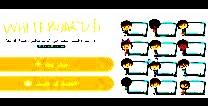 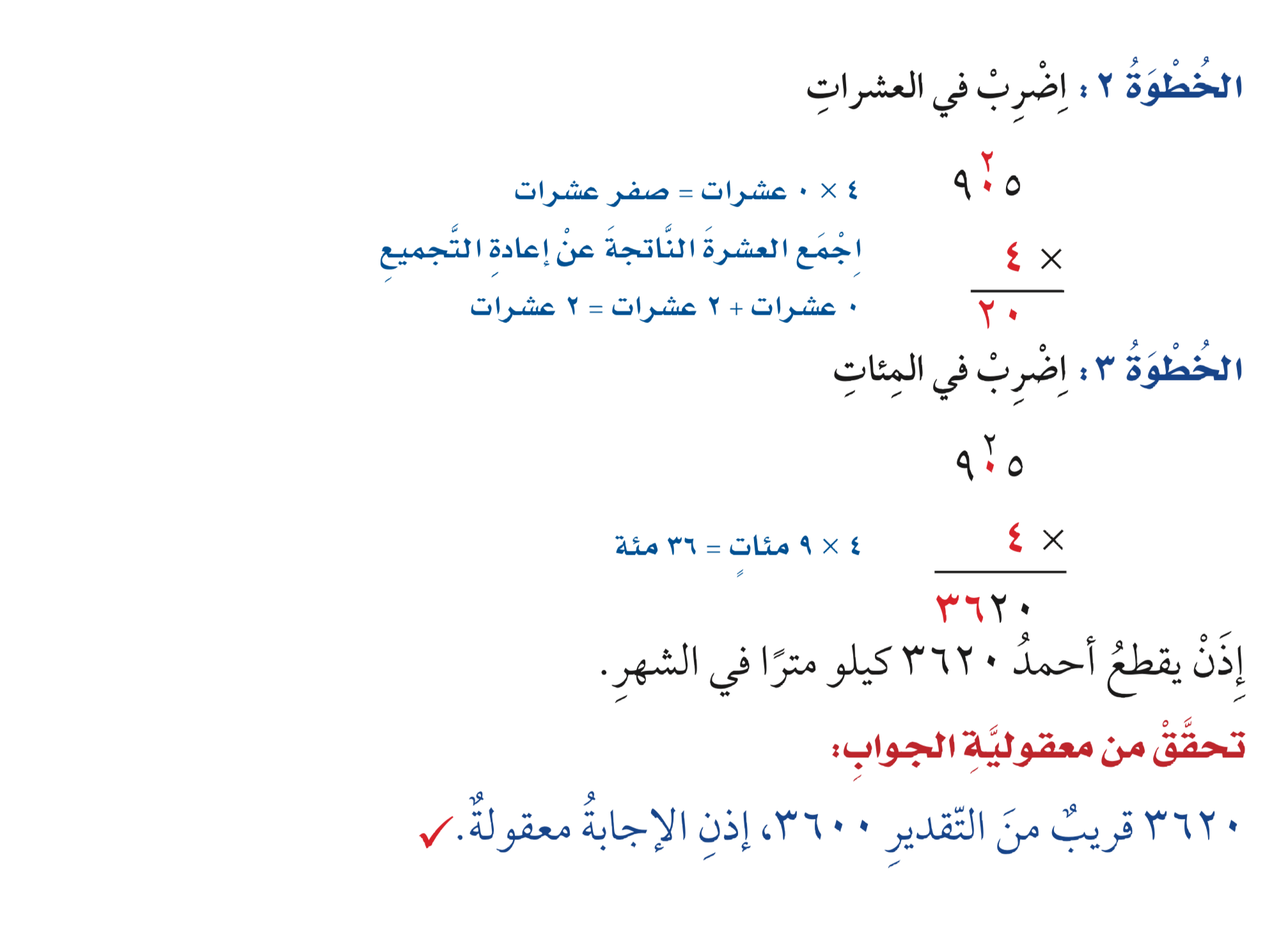 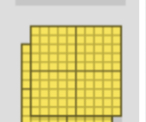 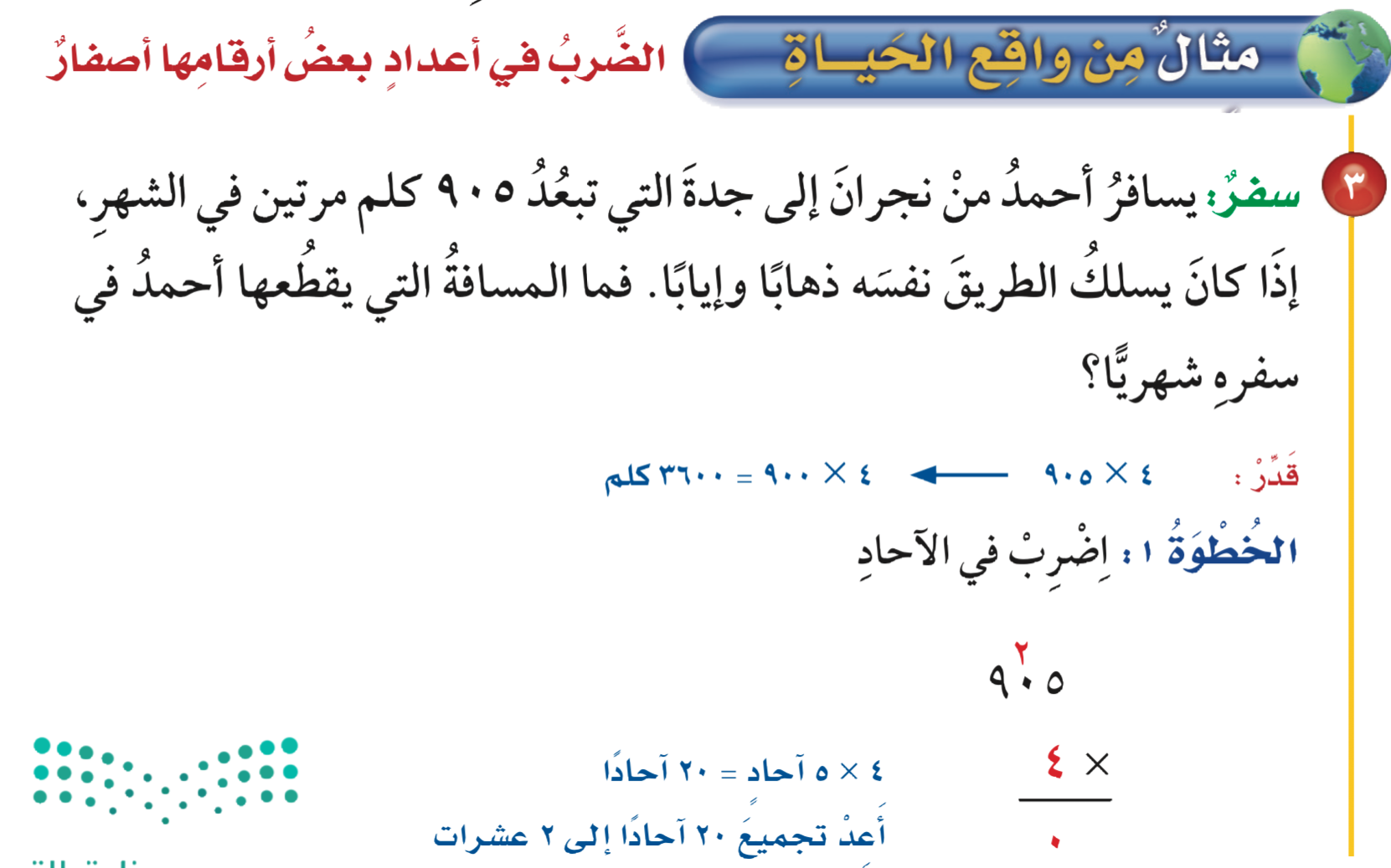 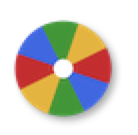 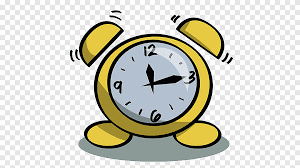 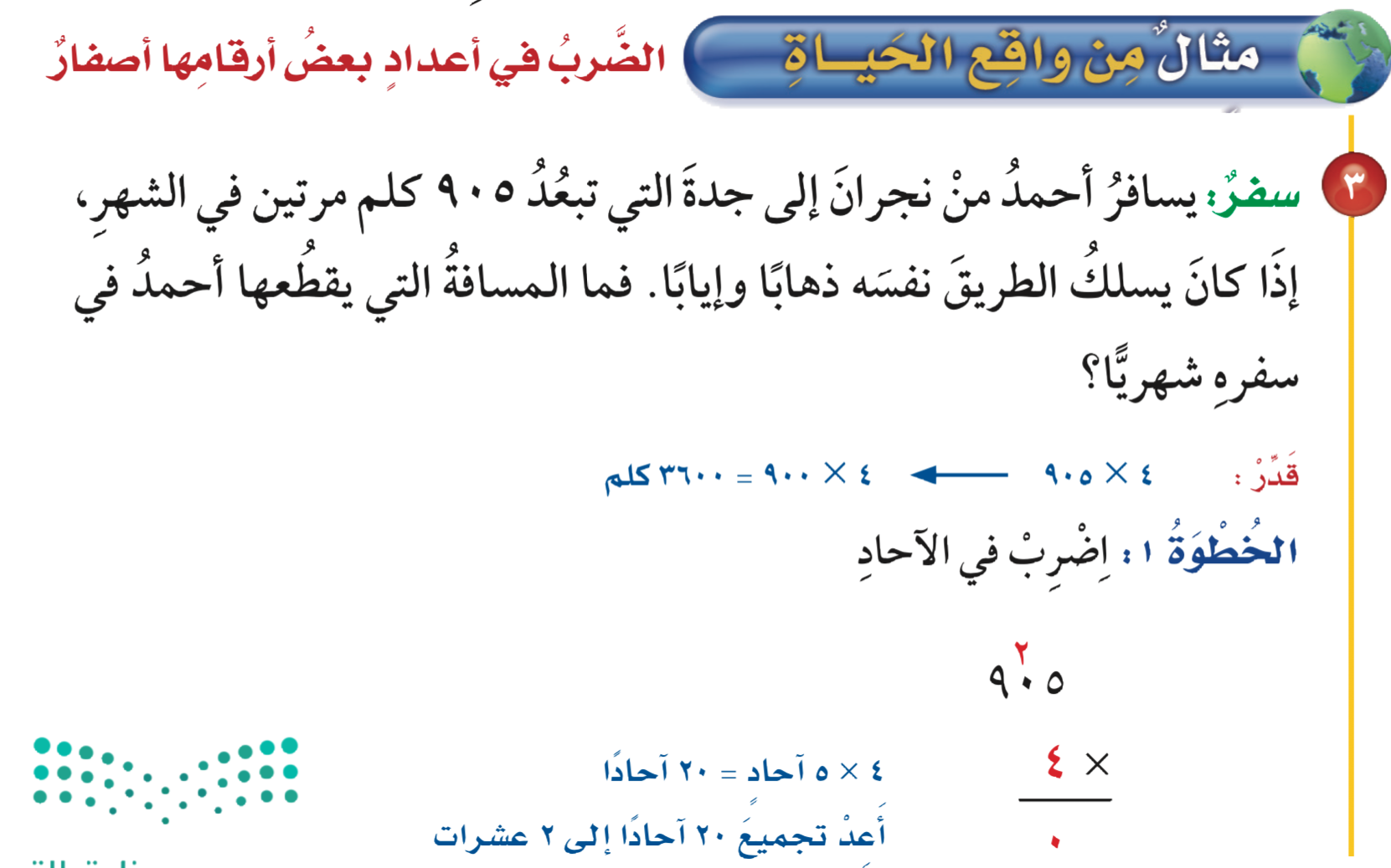 نشاط
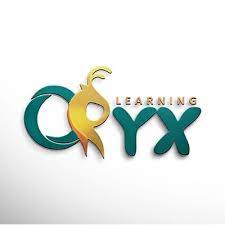 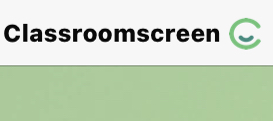 أدوات
الحل
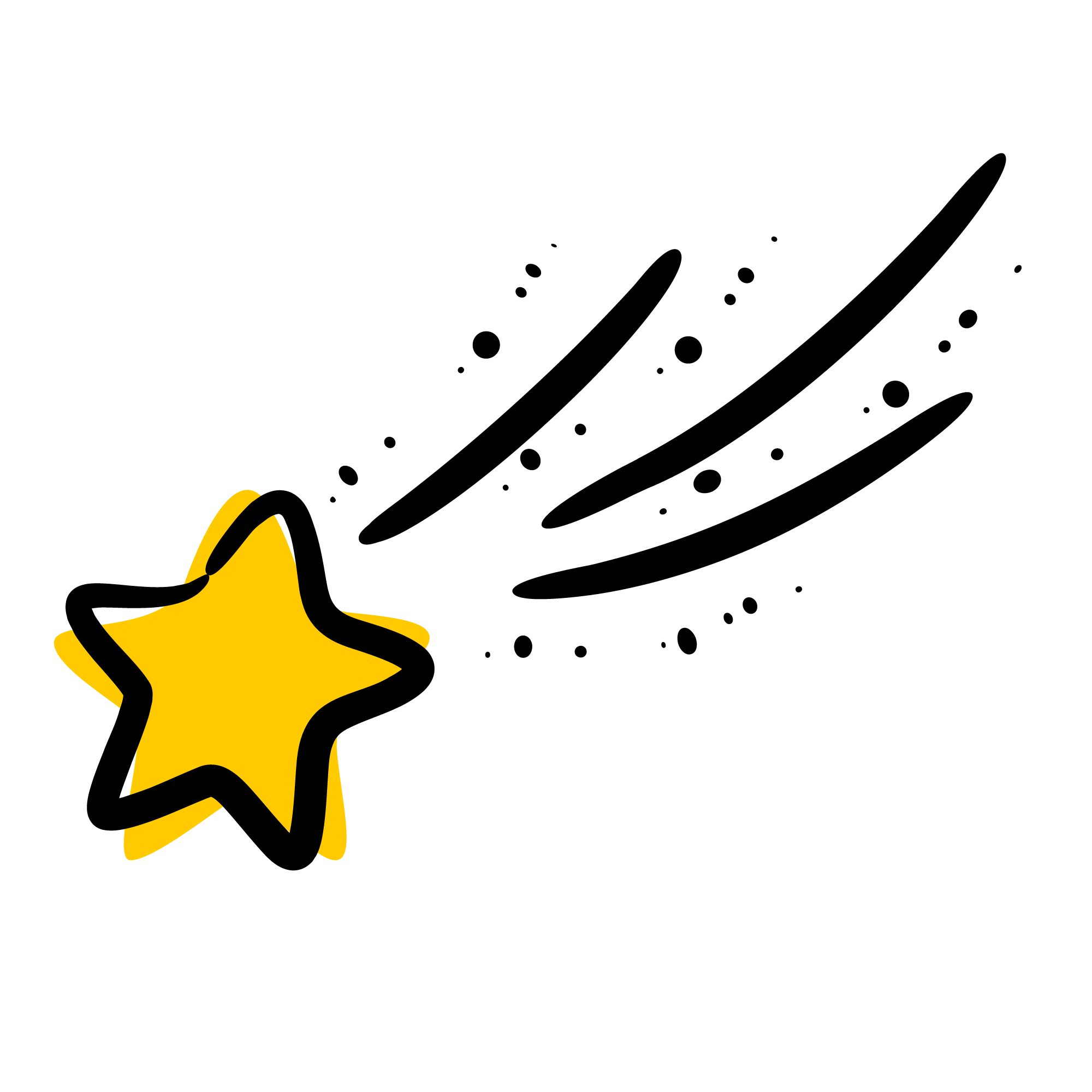 تـــــــأكد
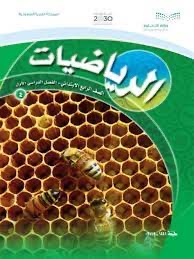 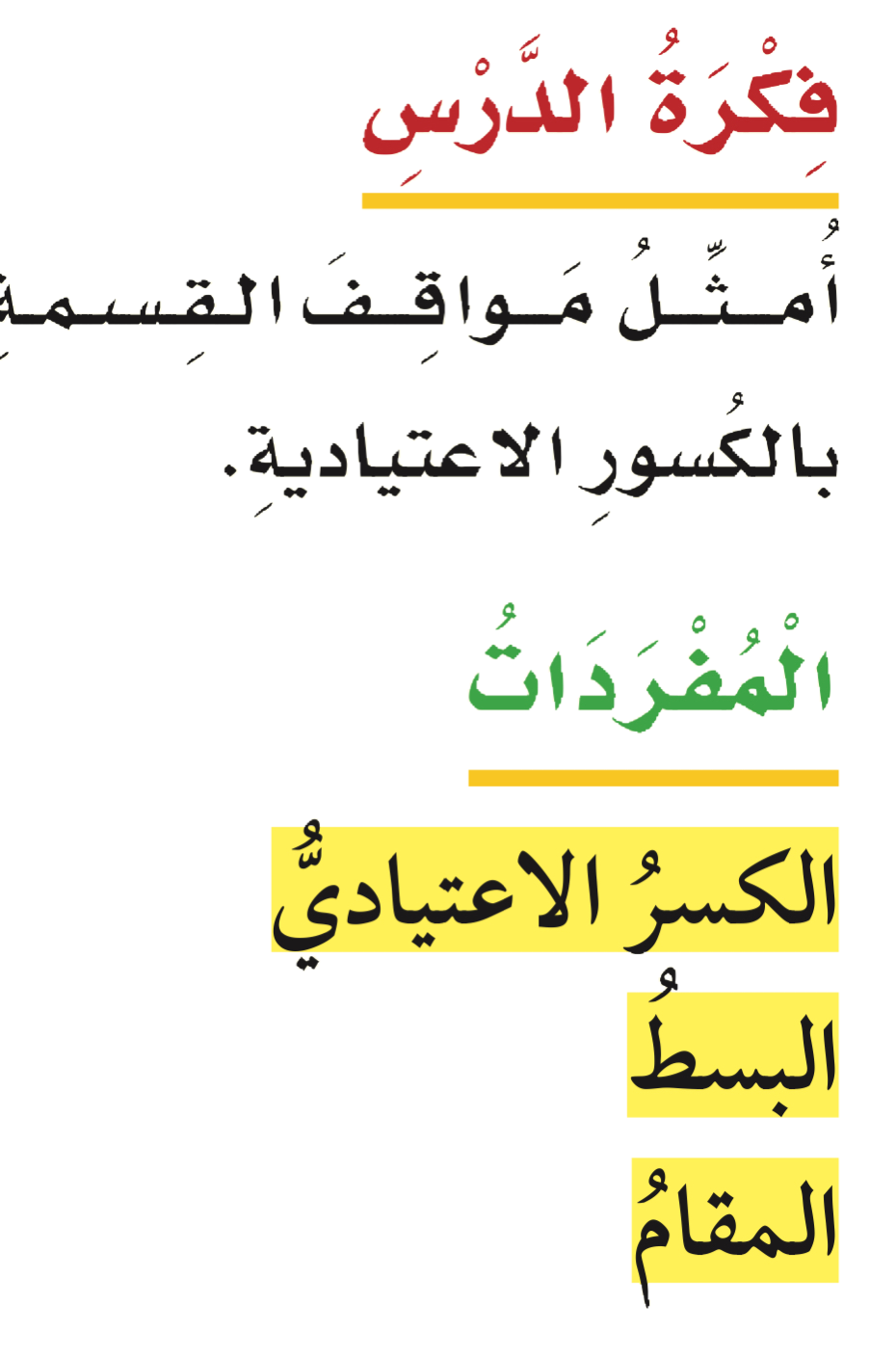 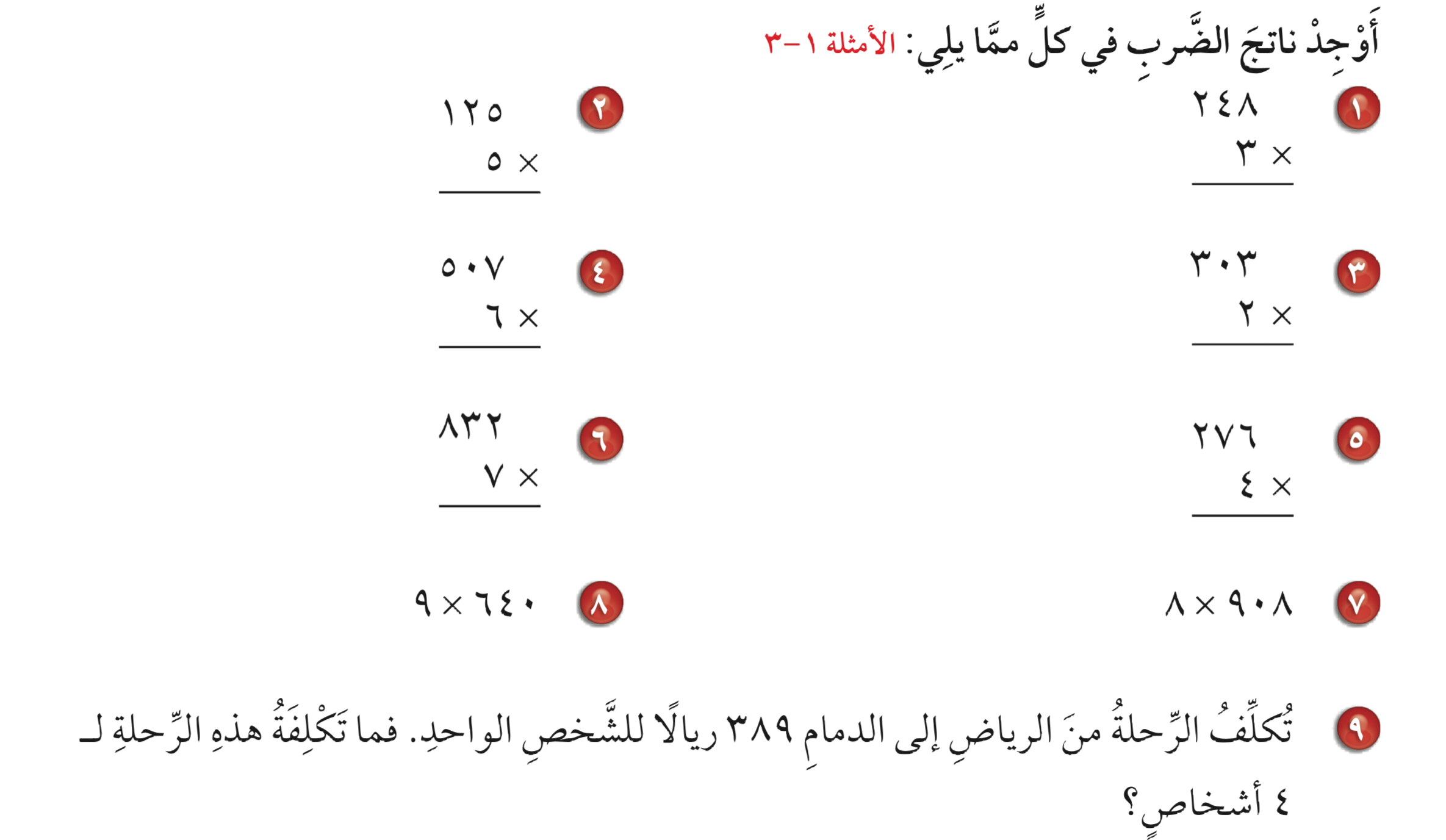 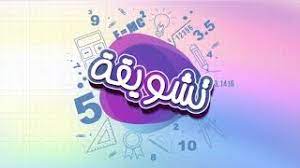 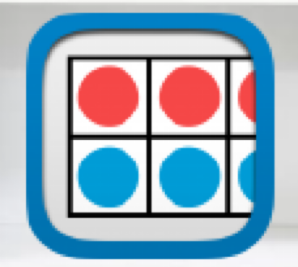 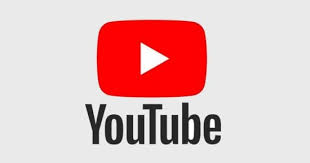 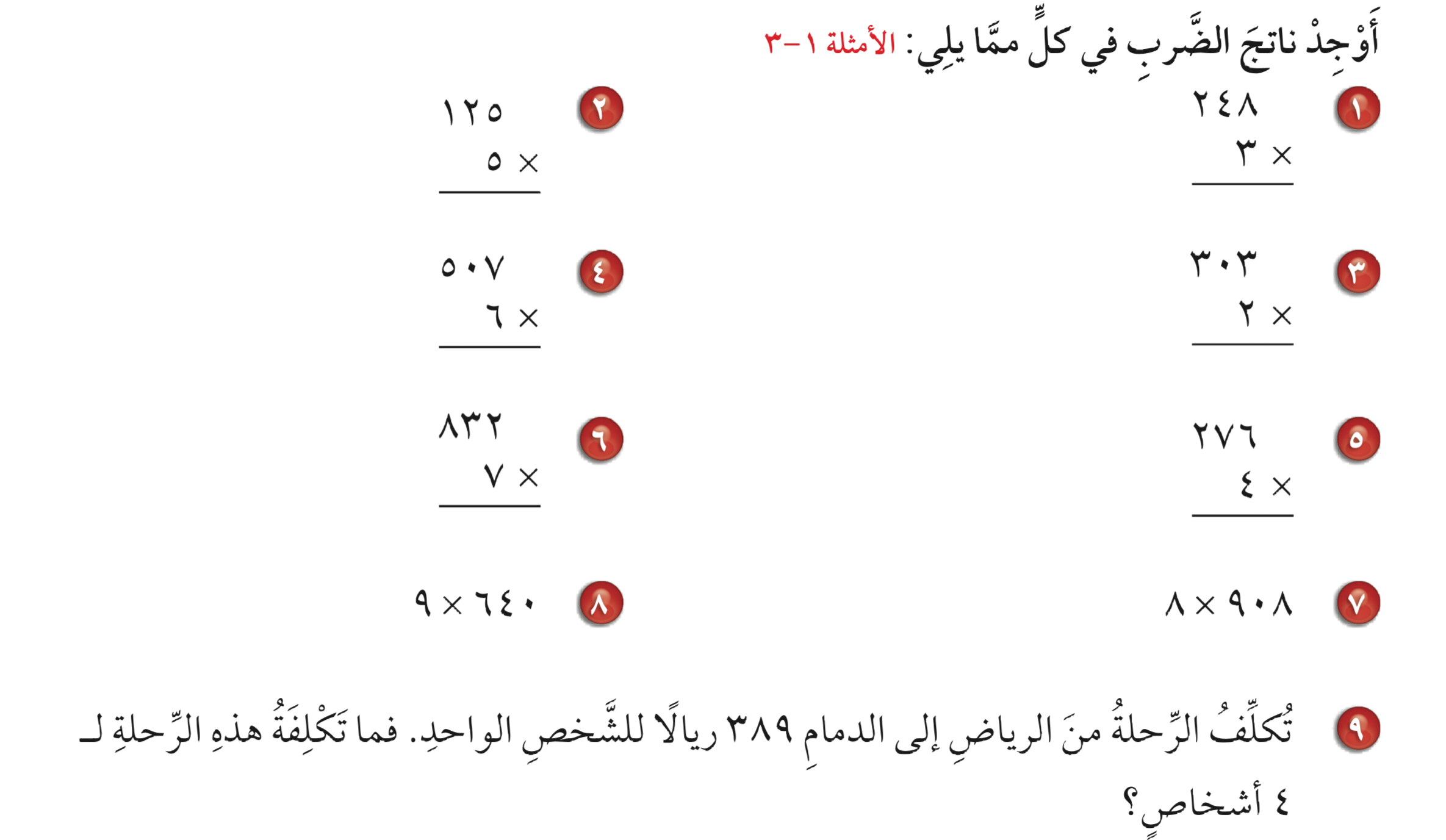 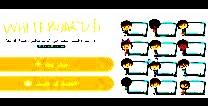 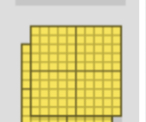 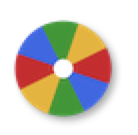 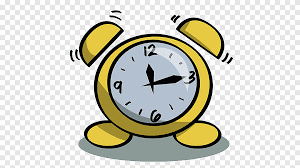 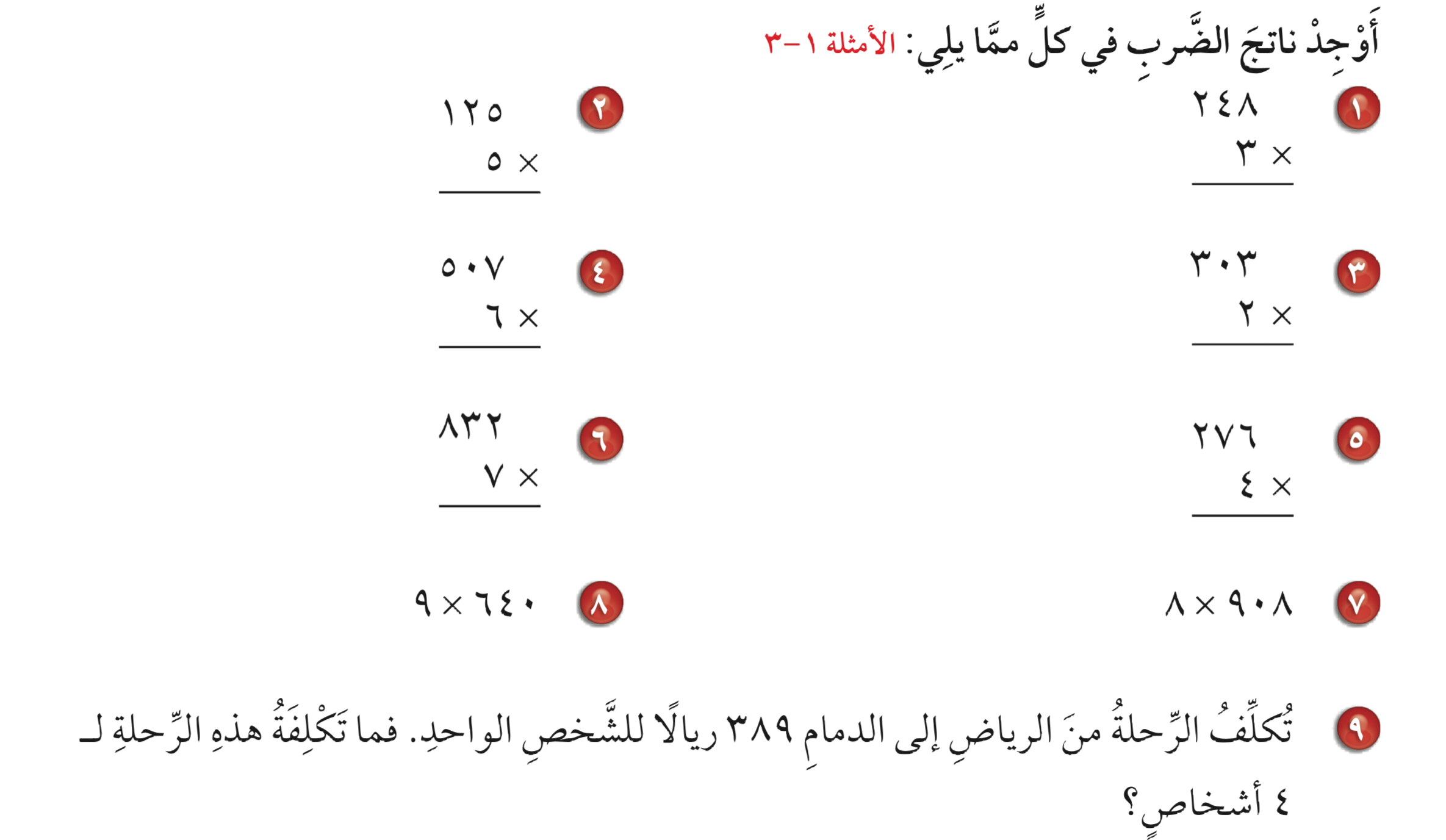 نشاط
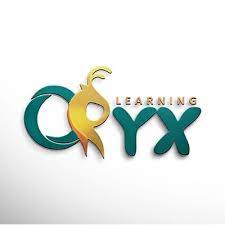 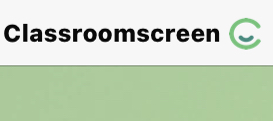 أدوات
٢
٢
٤
١
تـــــــأكد
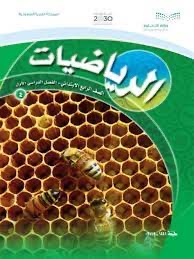 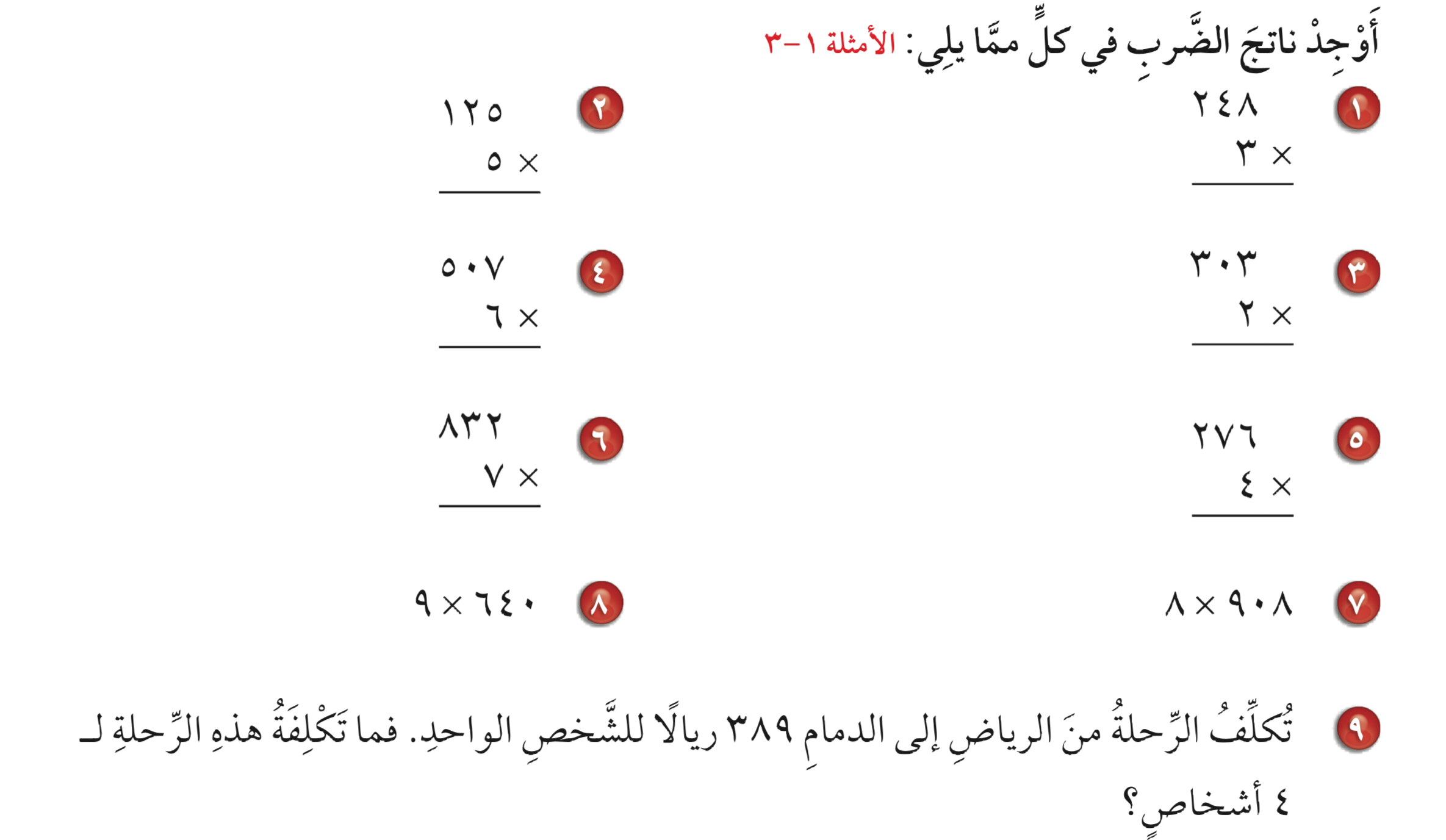 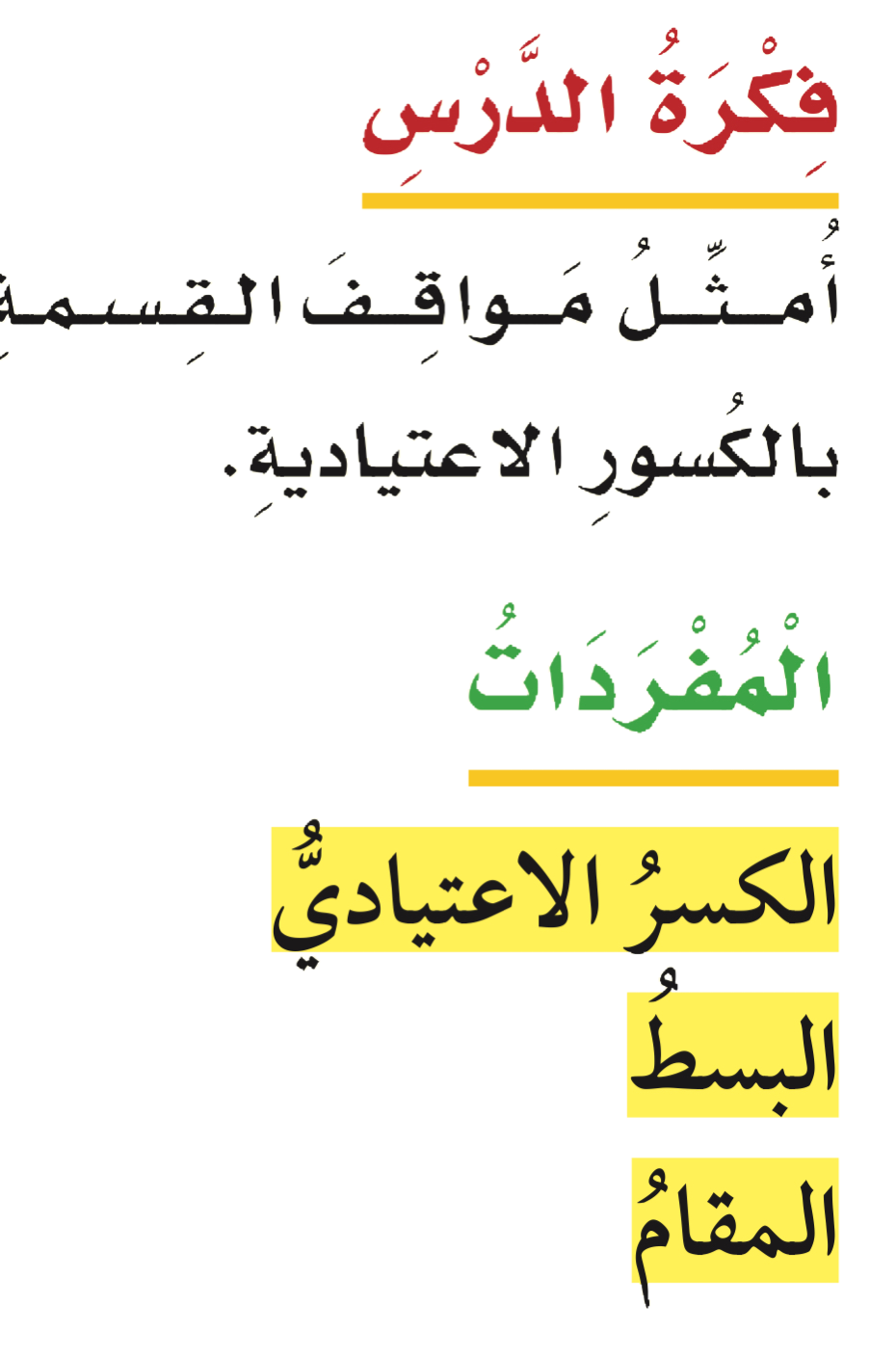 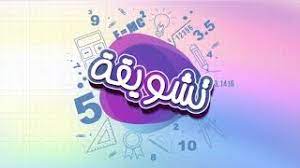 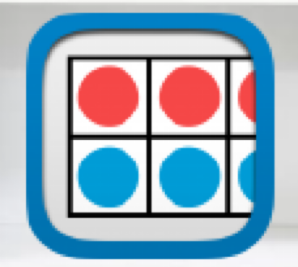 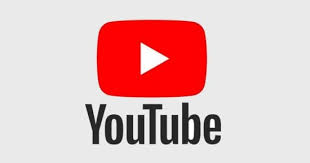 ٦
٦
٣٠
٤
٢
٤
٤
٥
٢
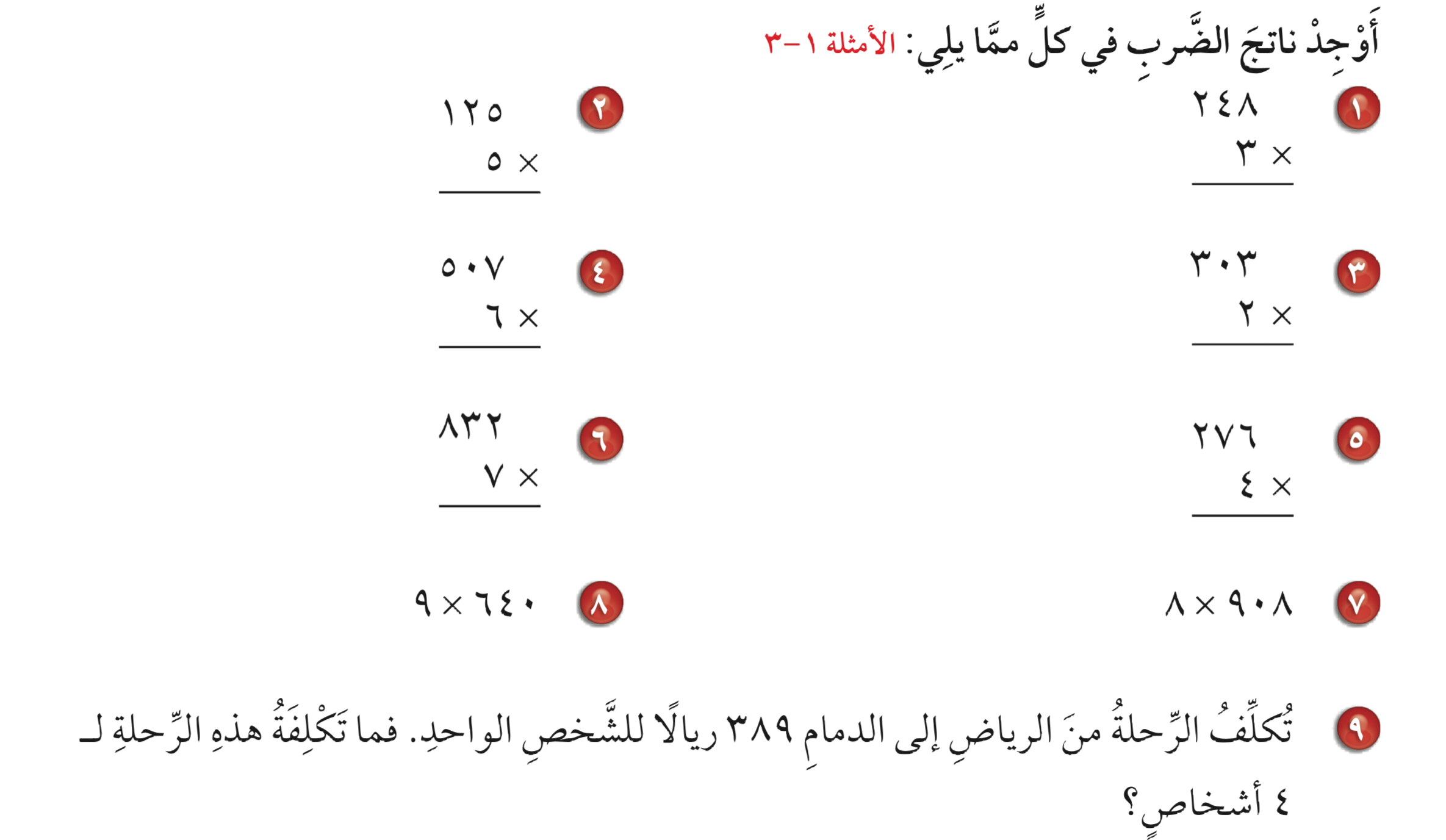 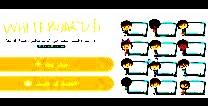 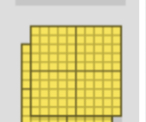 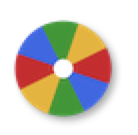 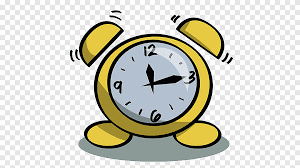 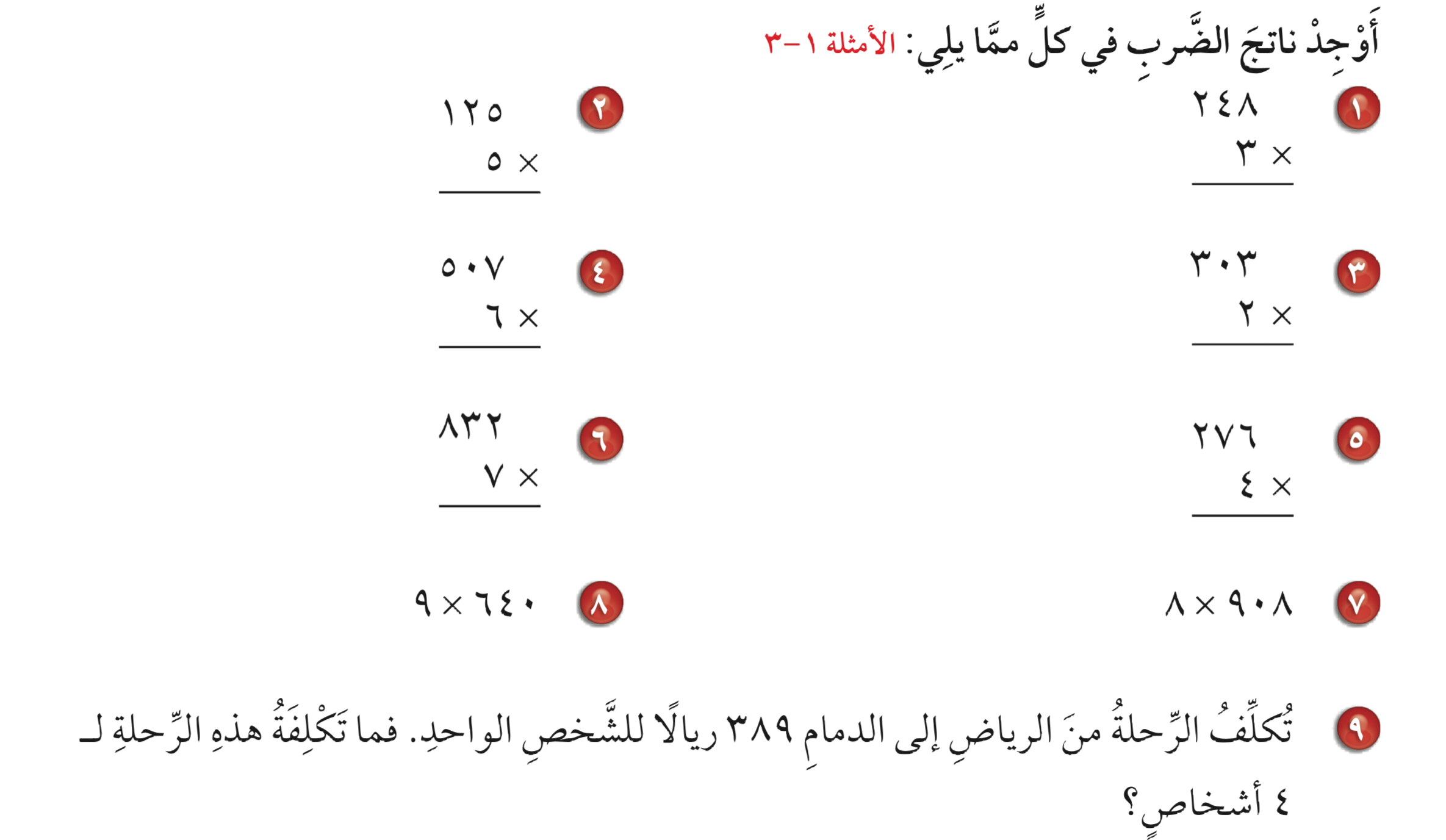 نشاط
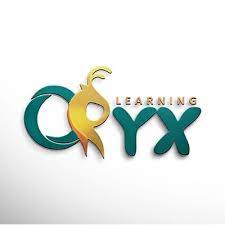 ٦
٦
٠
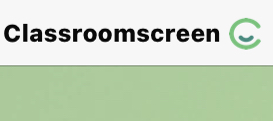 أدوات
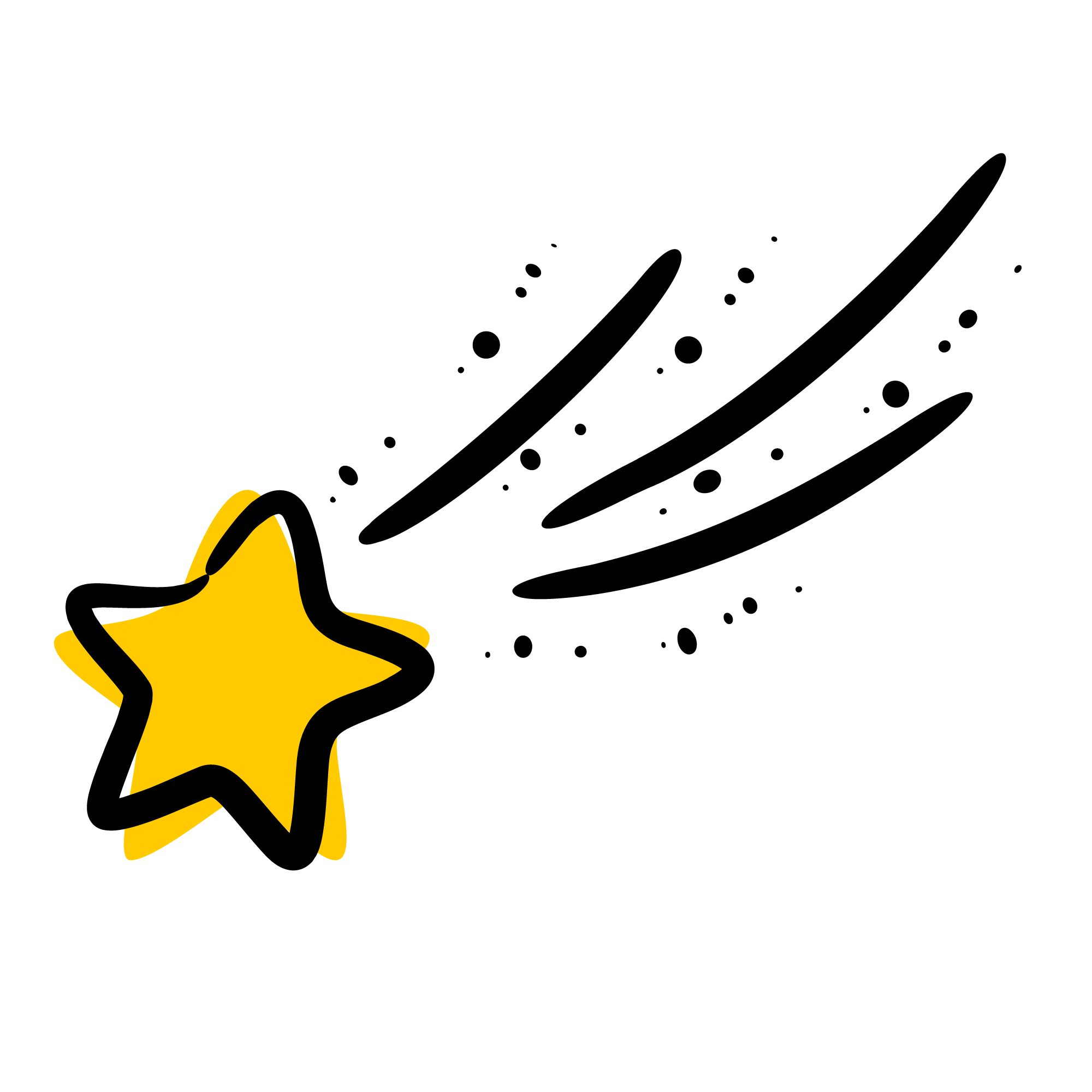 تـــــــأكد
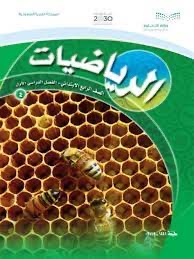 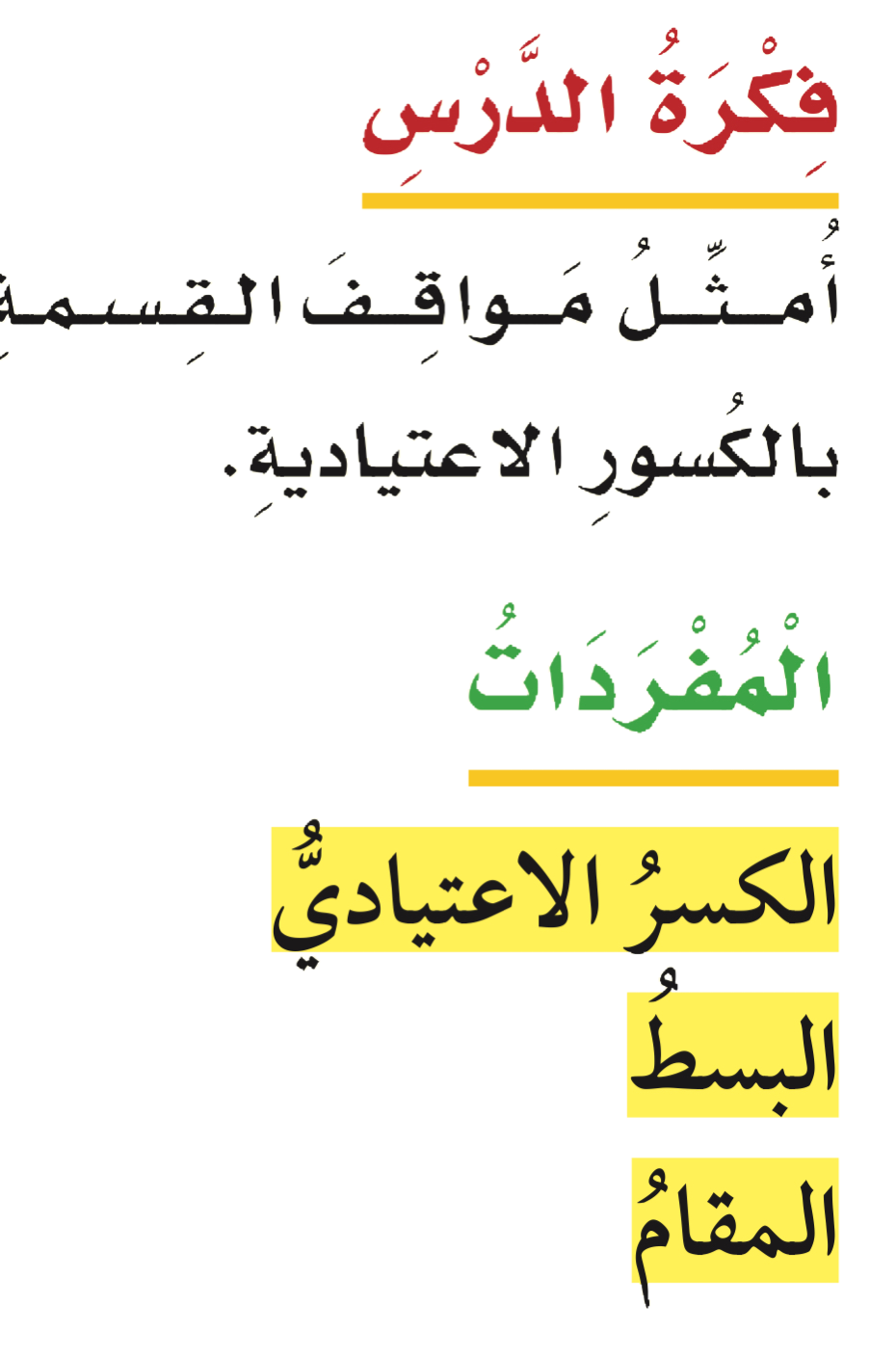 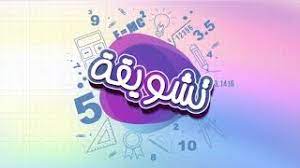 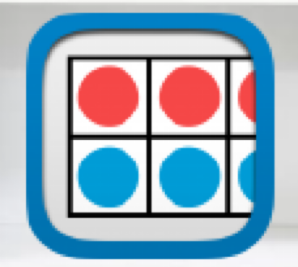 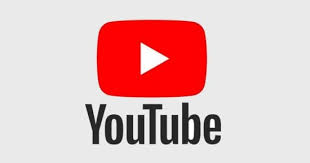 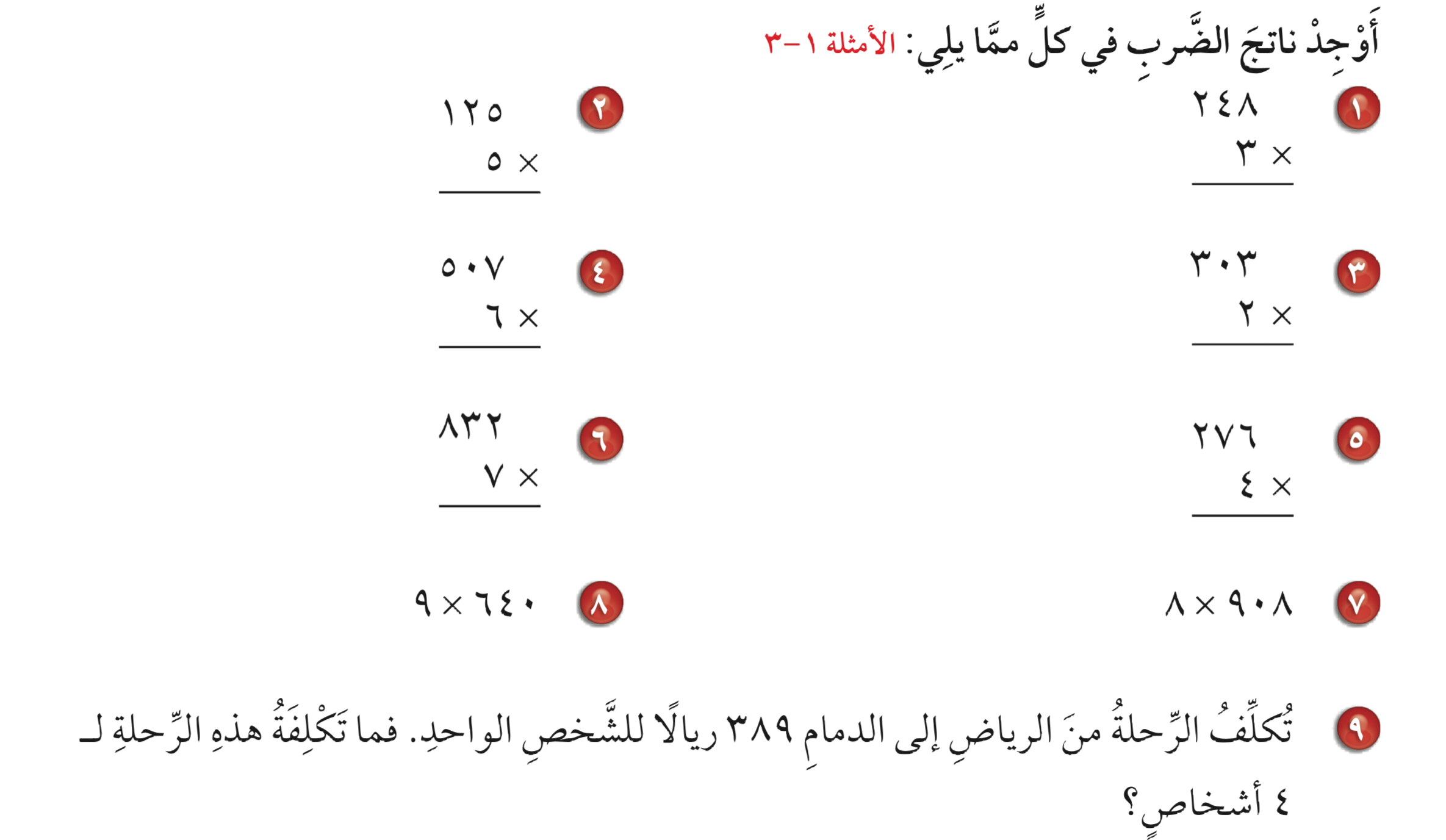 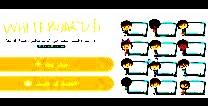 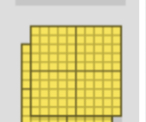 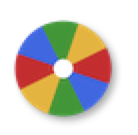 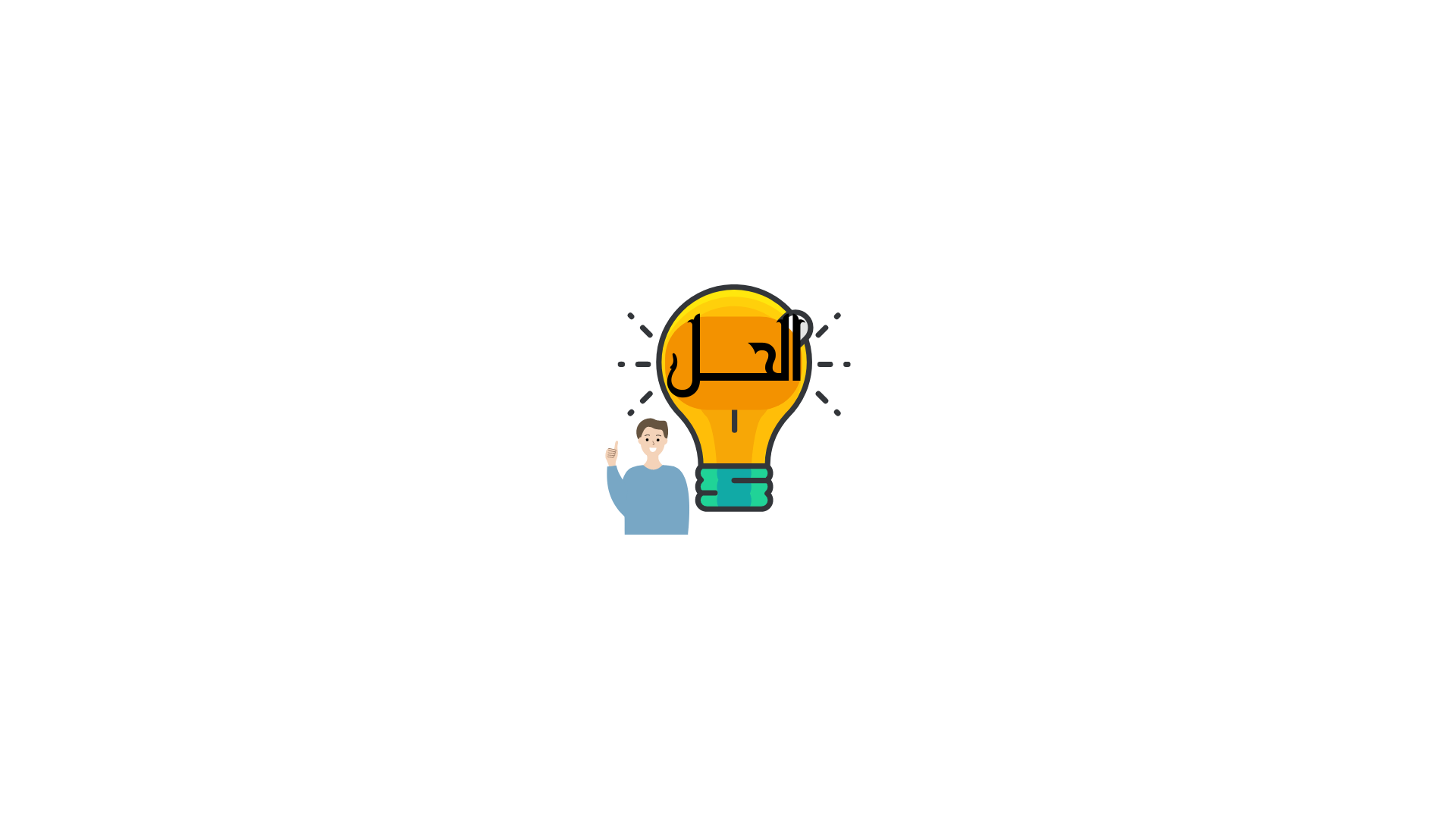 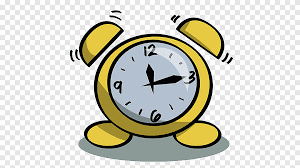 نشاط
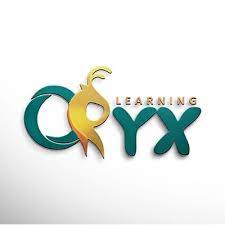 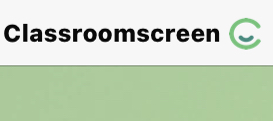 أدوات
١
٢
٢
٣
تـــــــأكد
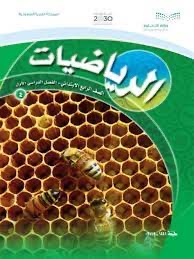 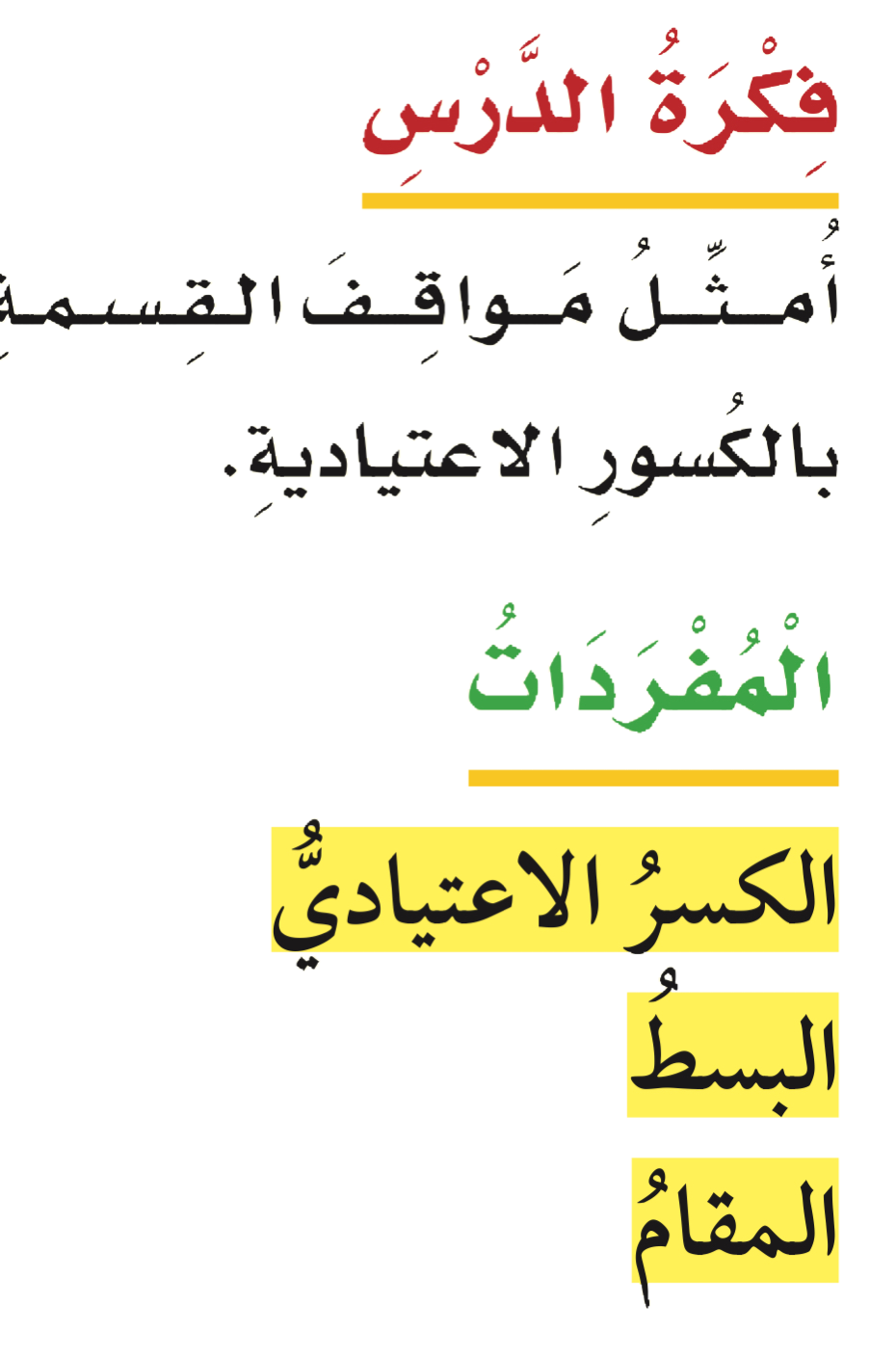 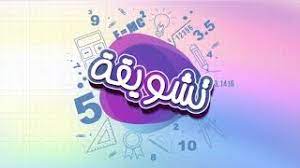 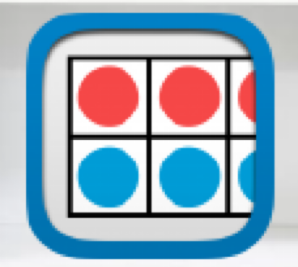 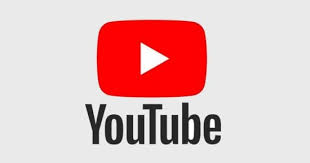 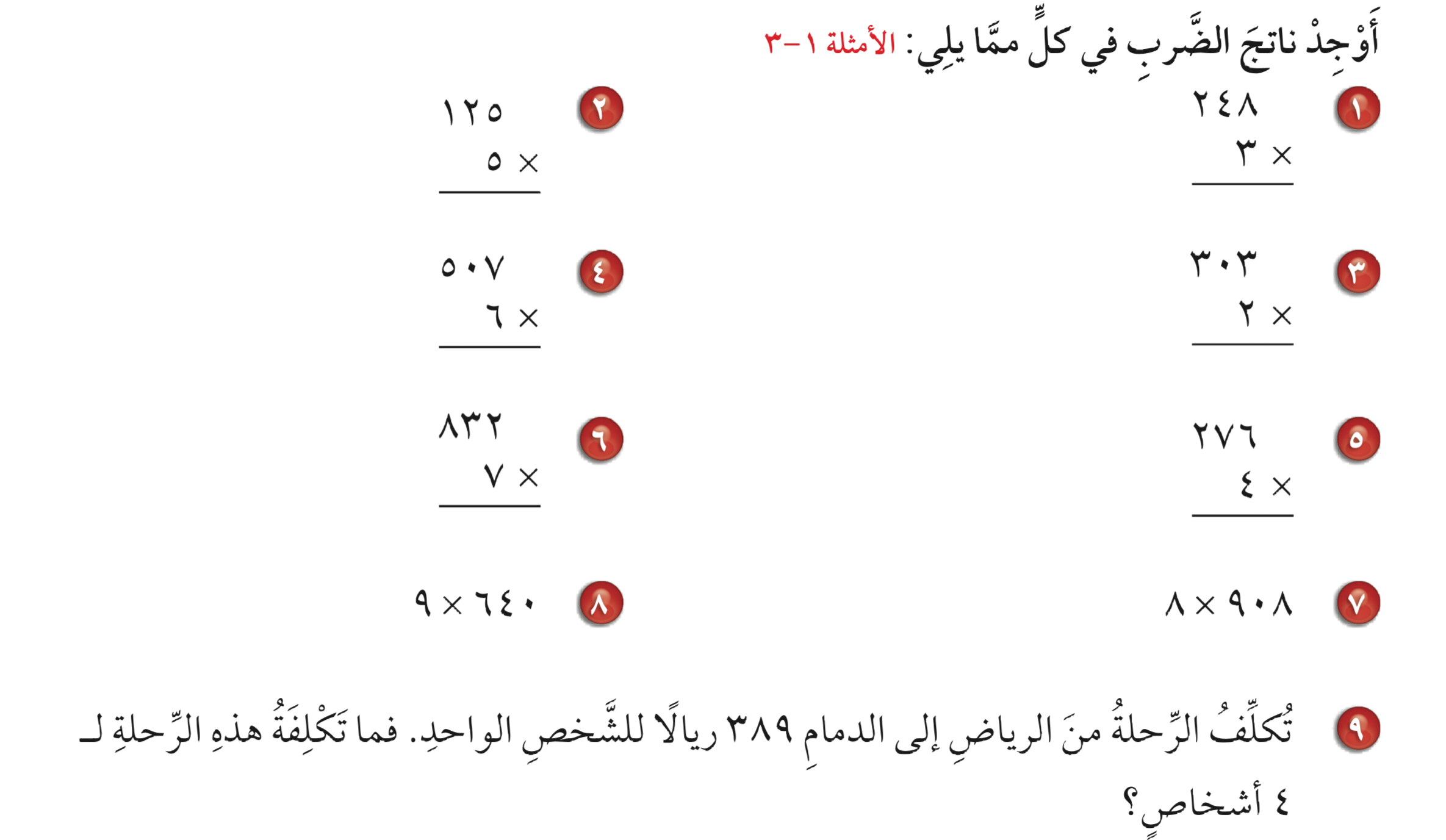 ١١
٠
٤
٥٨
٢
٤
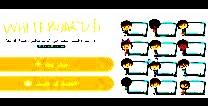 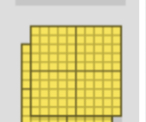 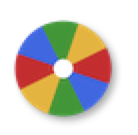 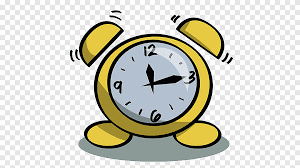 نشاط
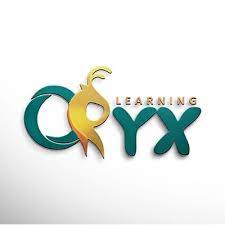 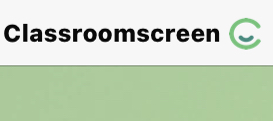 أدوات
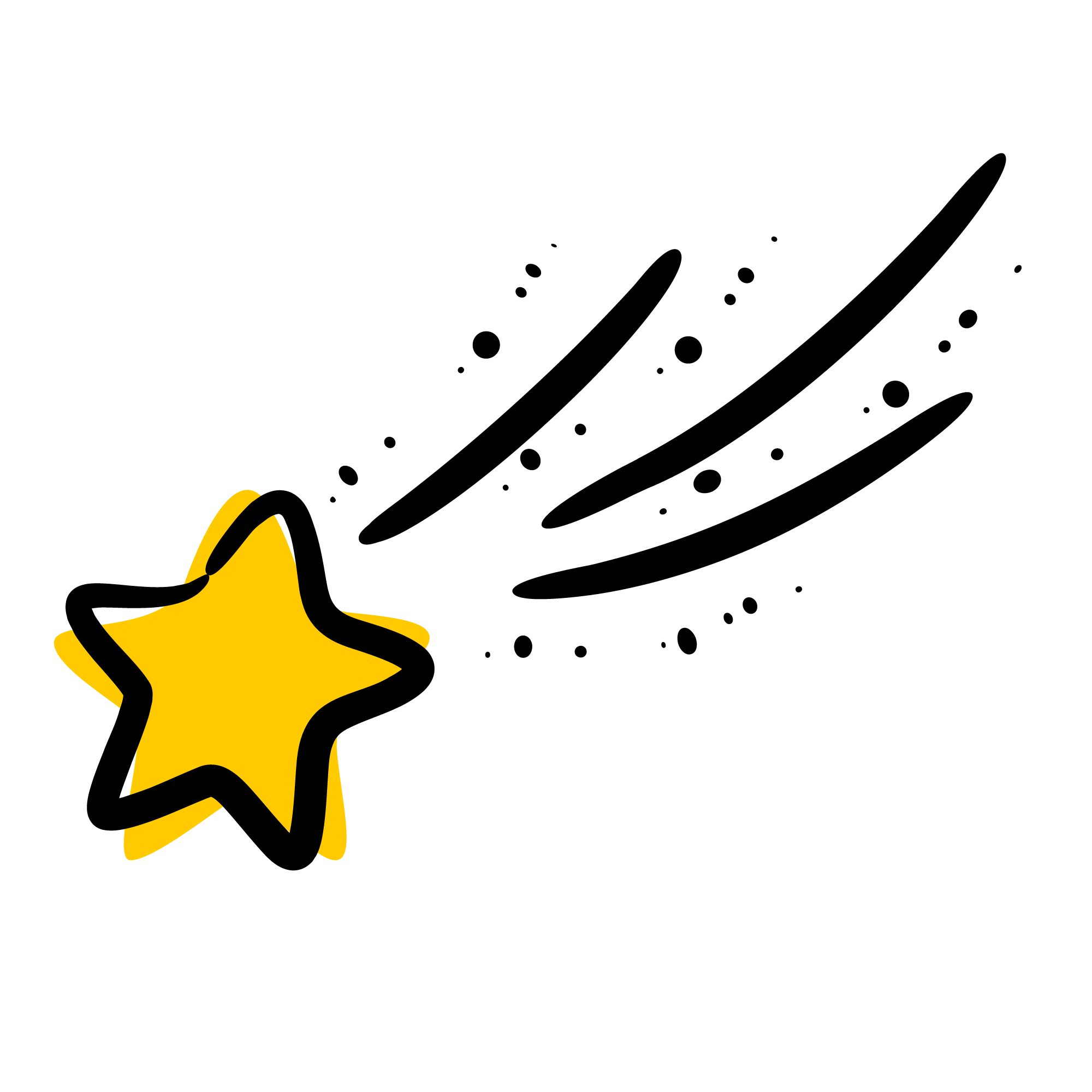 تـــــــأكد
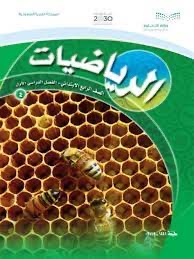 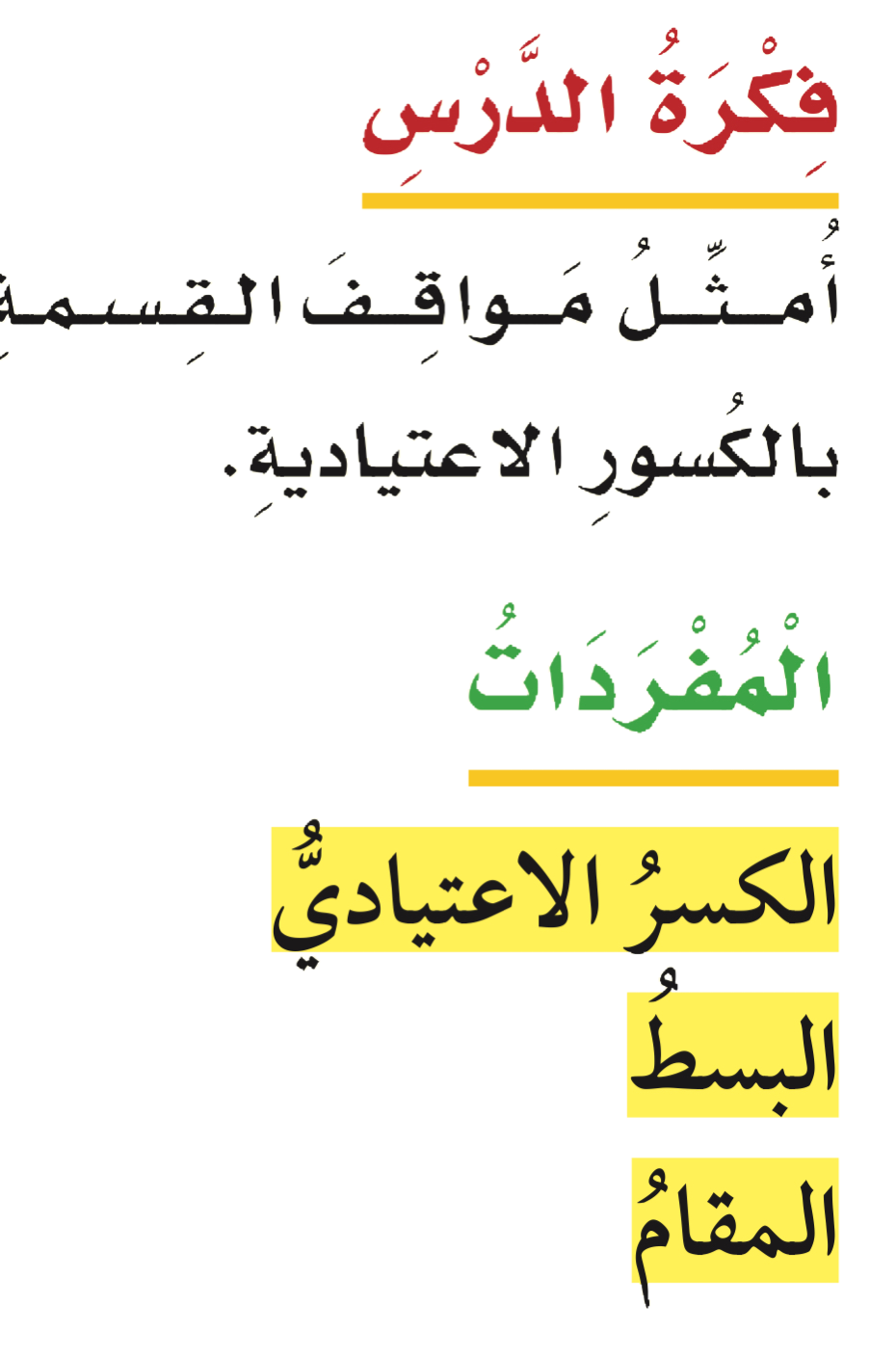 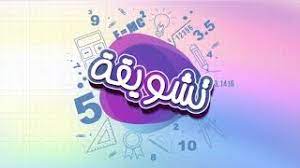 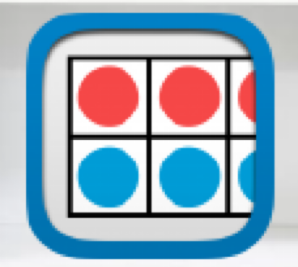 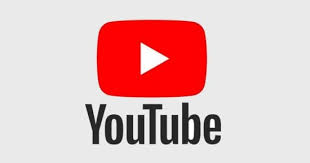 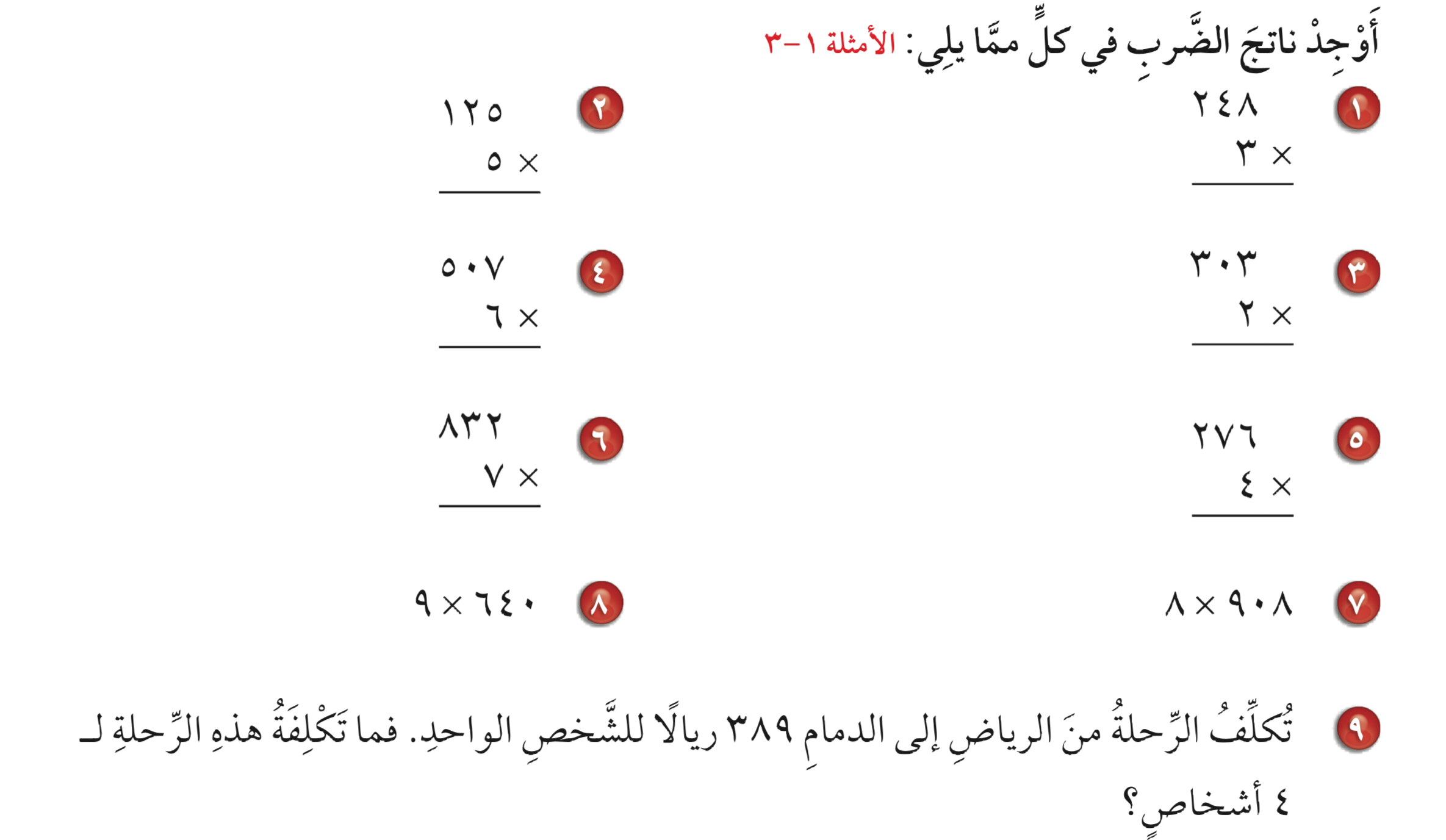 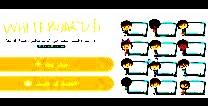 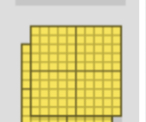 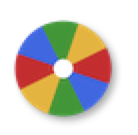 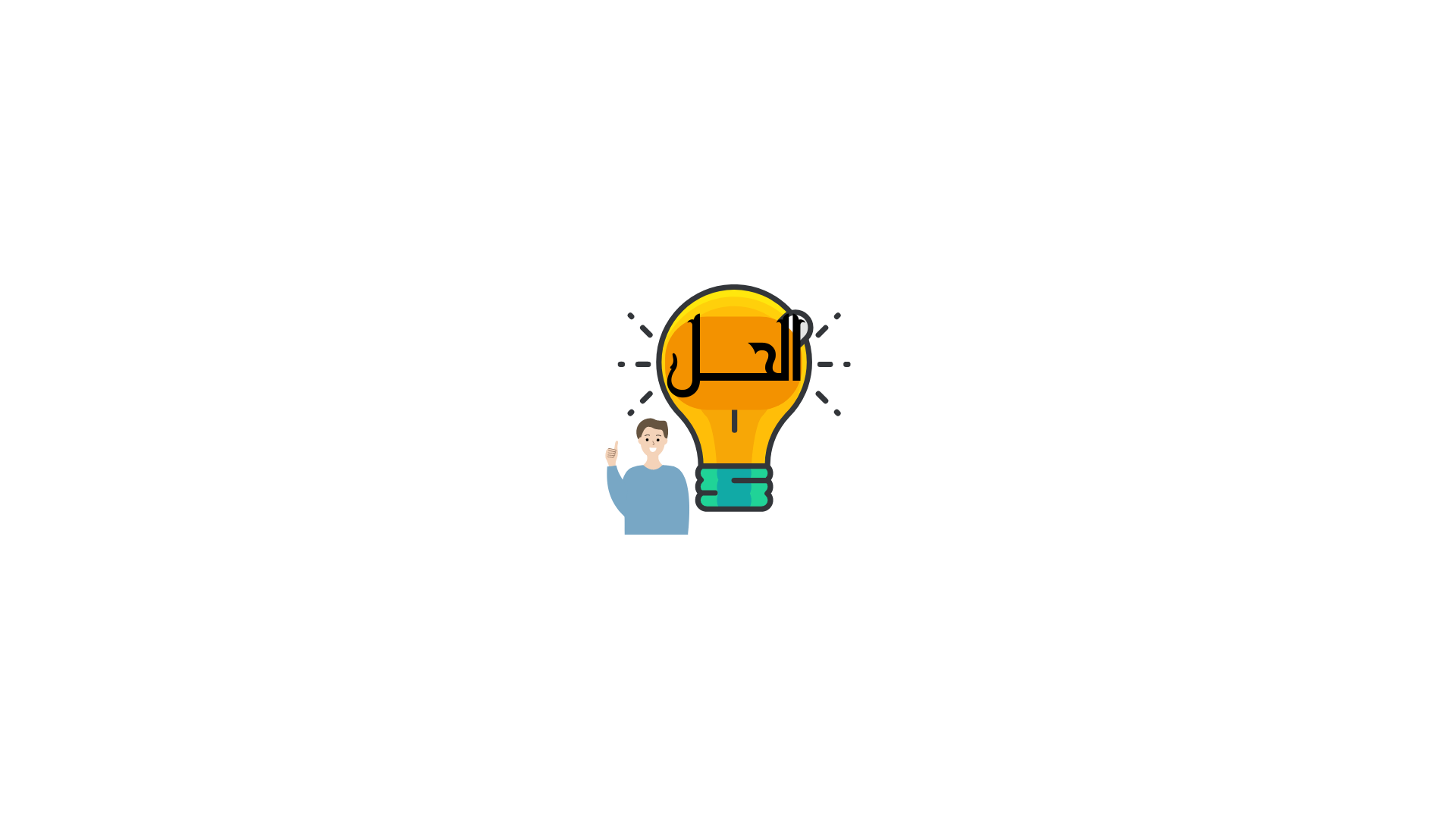 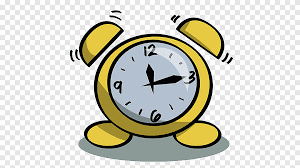 نشاط
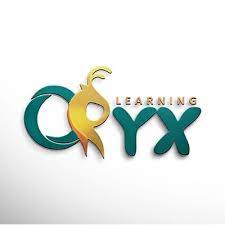 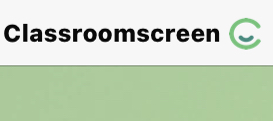 أدوات
تـــــــأكد
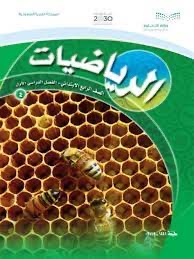 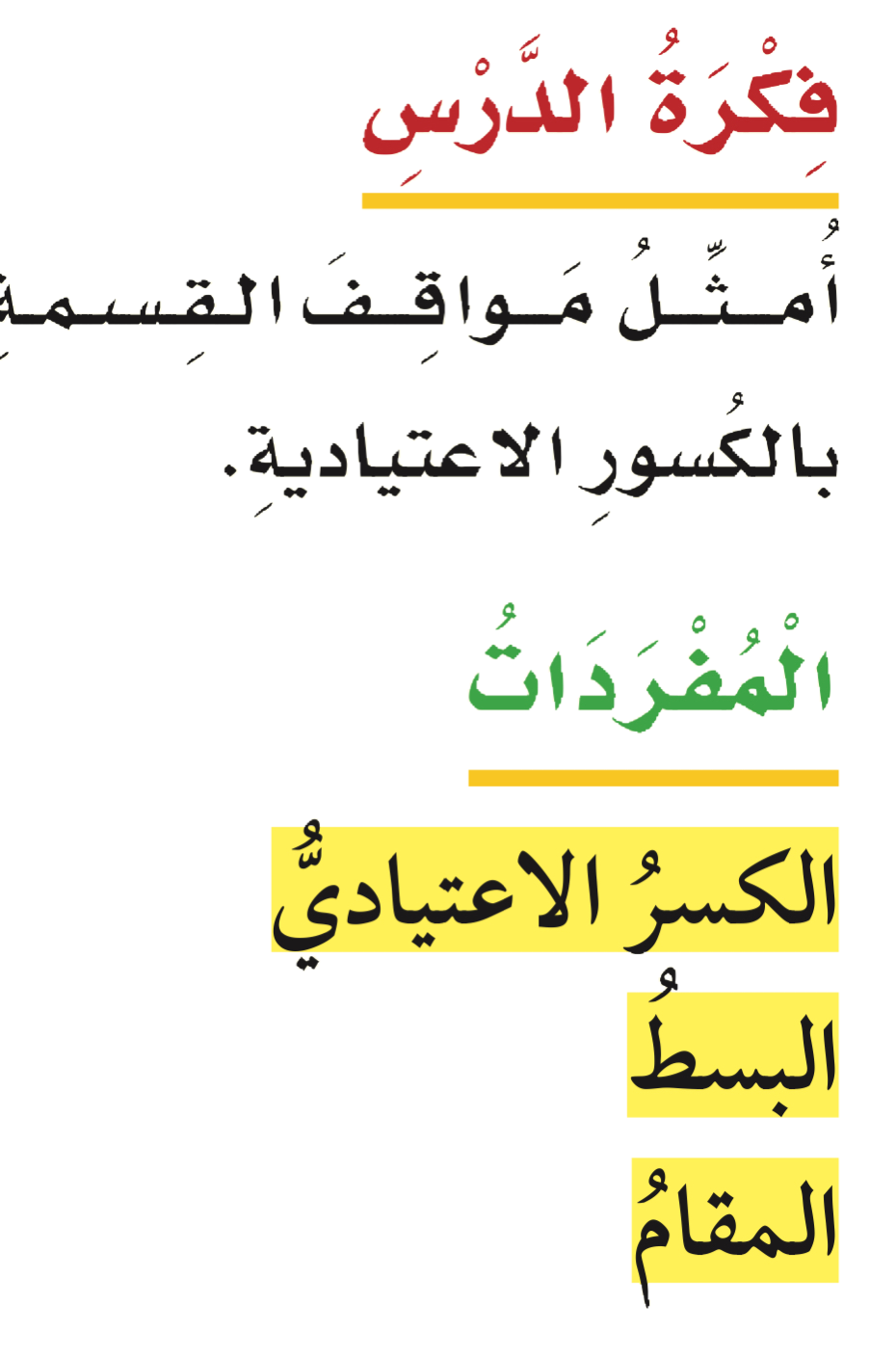 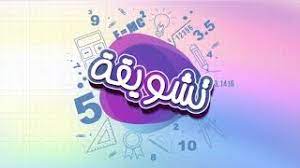 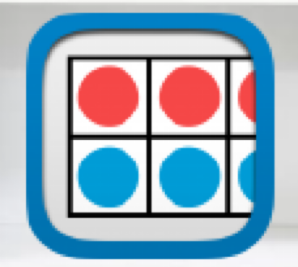 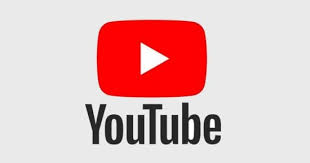 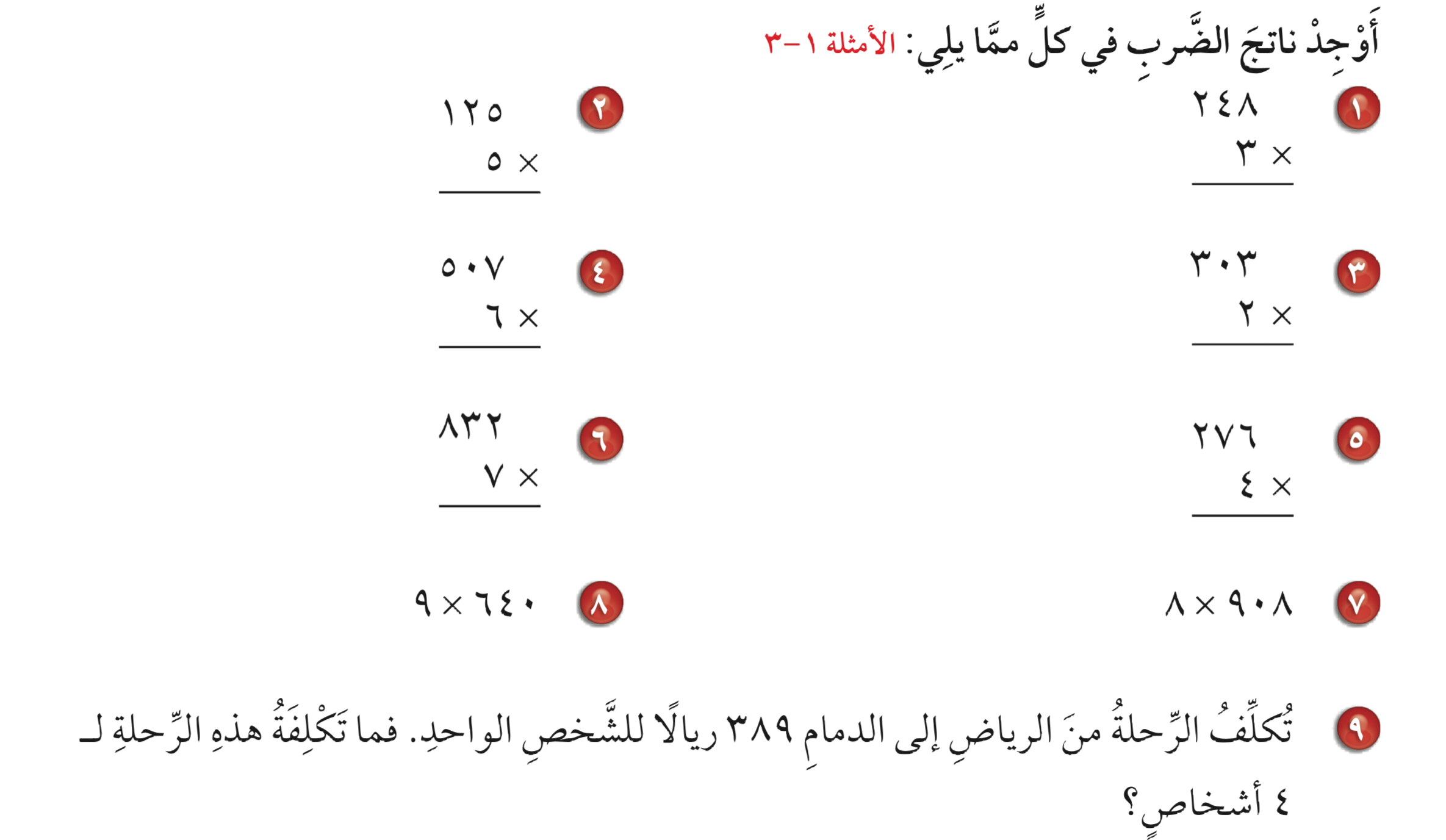 ٧٢
٥٧
٦
٦
٤
٠
=
=
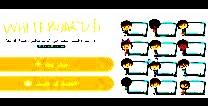 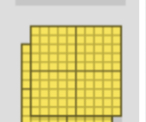 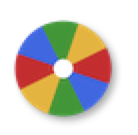 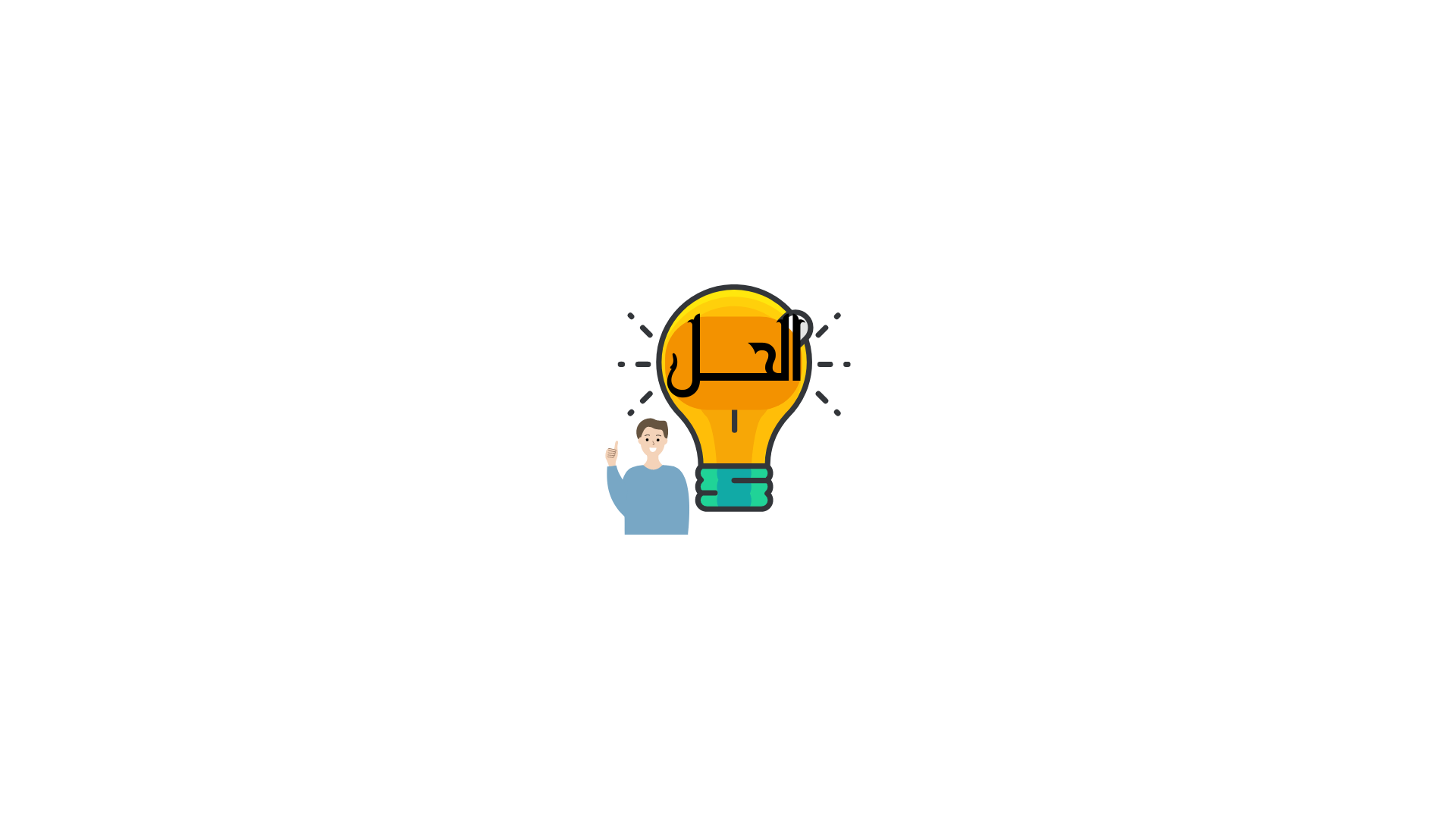 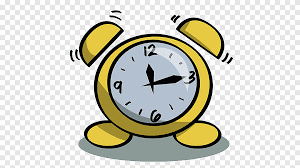 نشاط
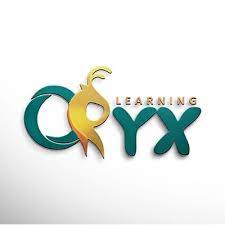 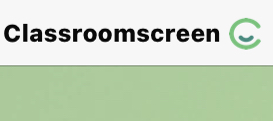 أدوات
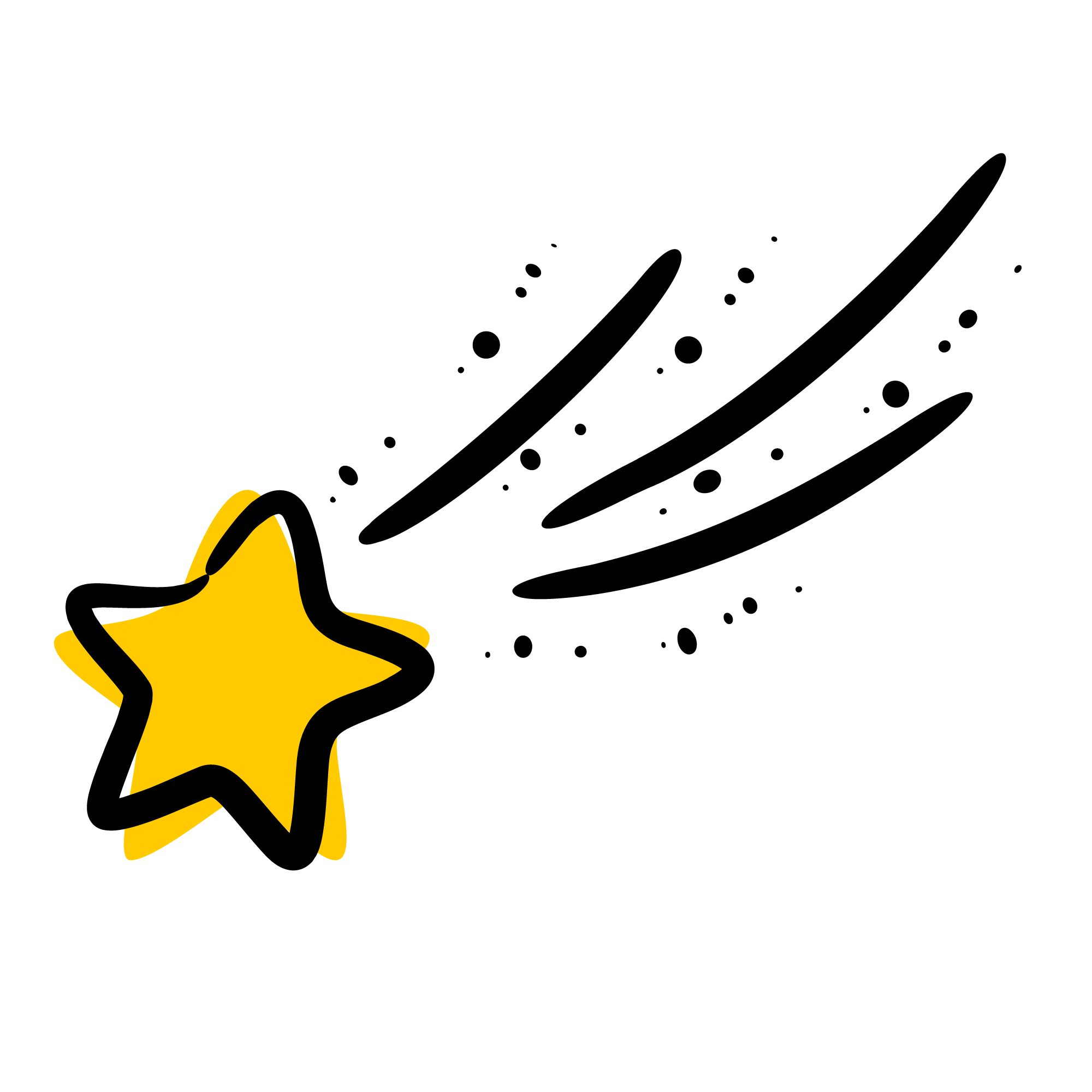 تـــــــأكد
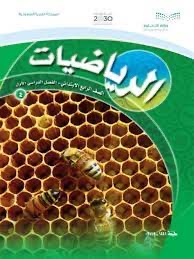 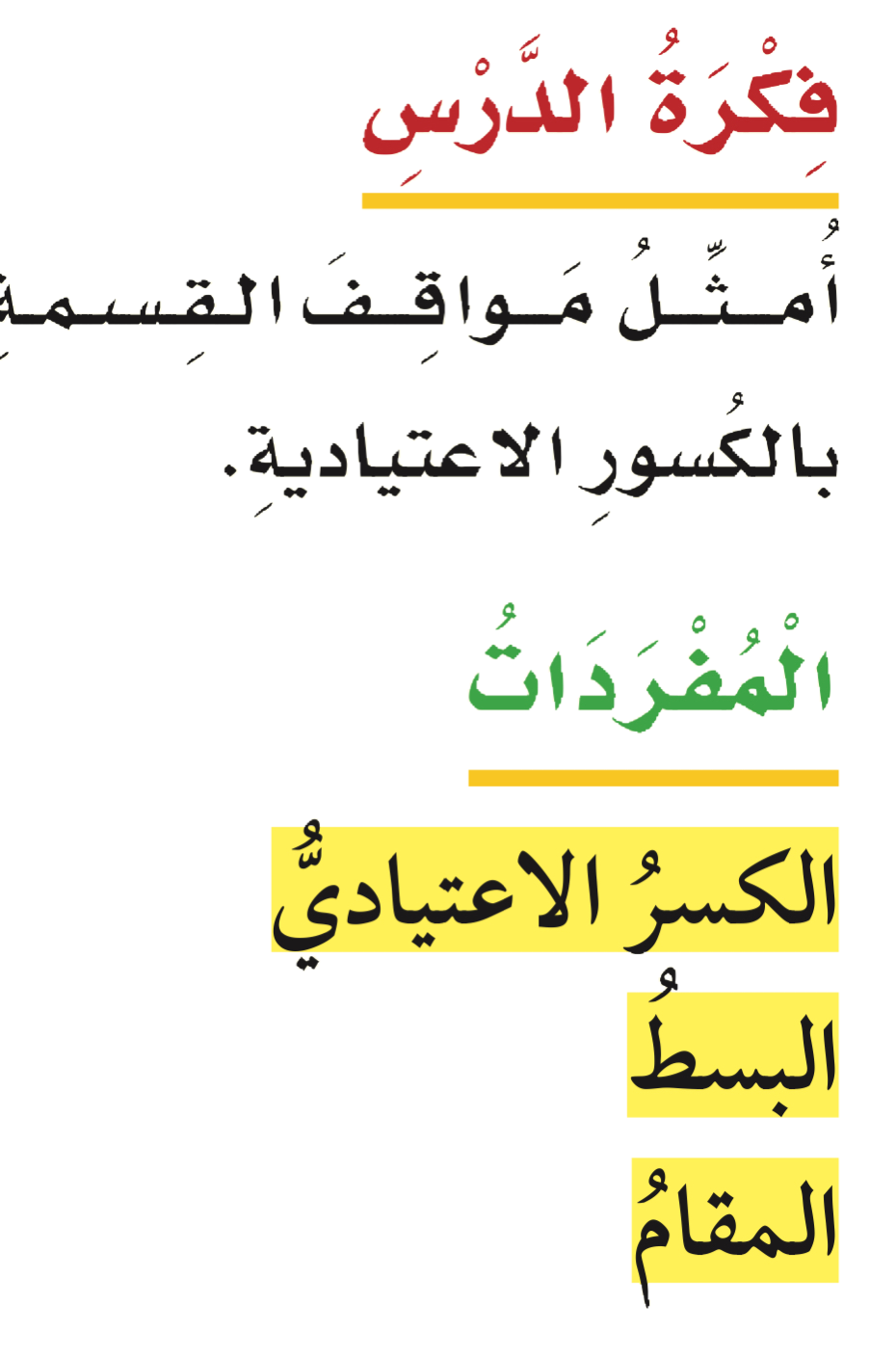 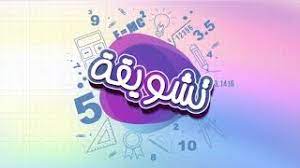 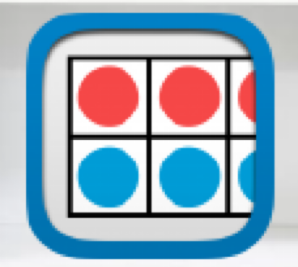 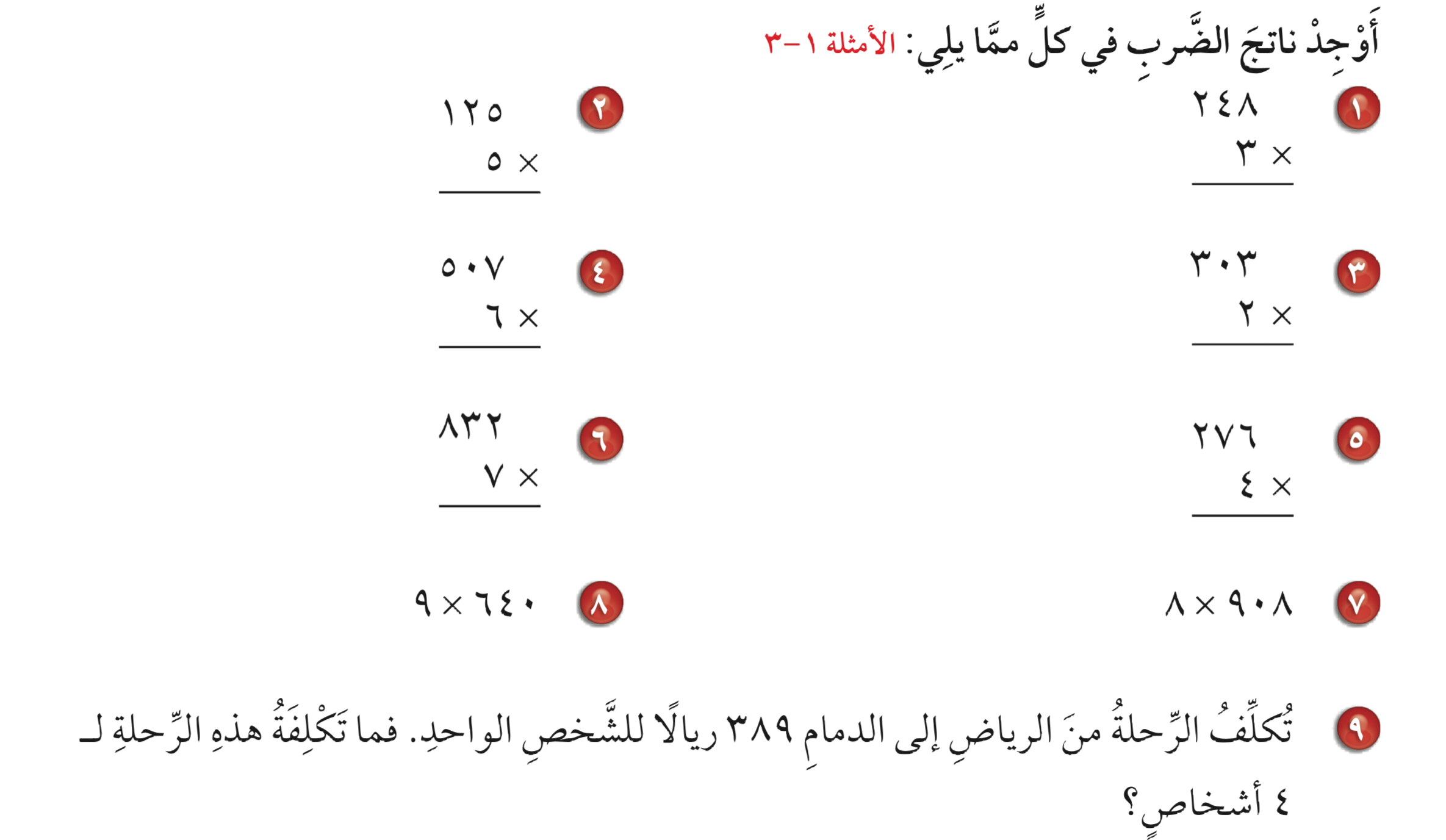 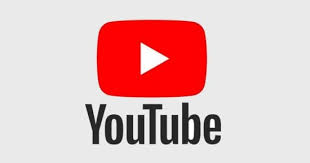 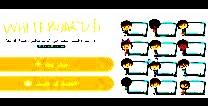 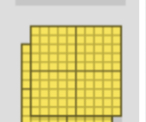 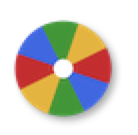 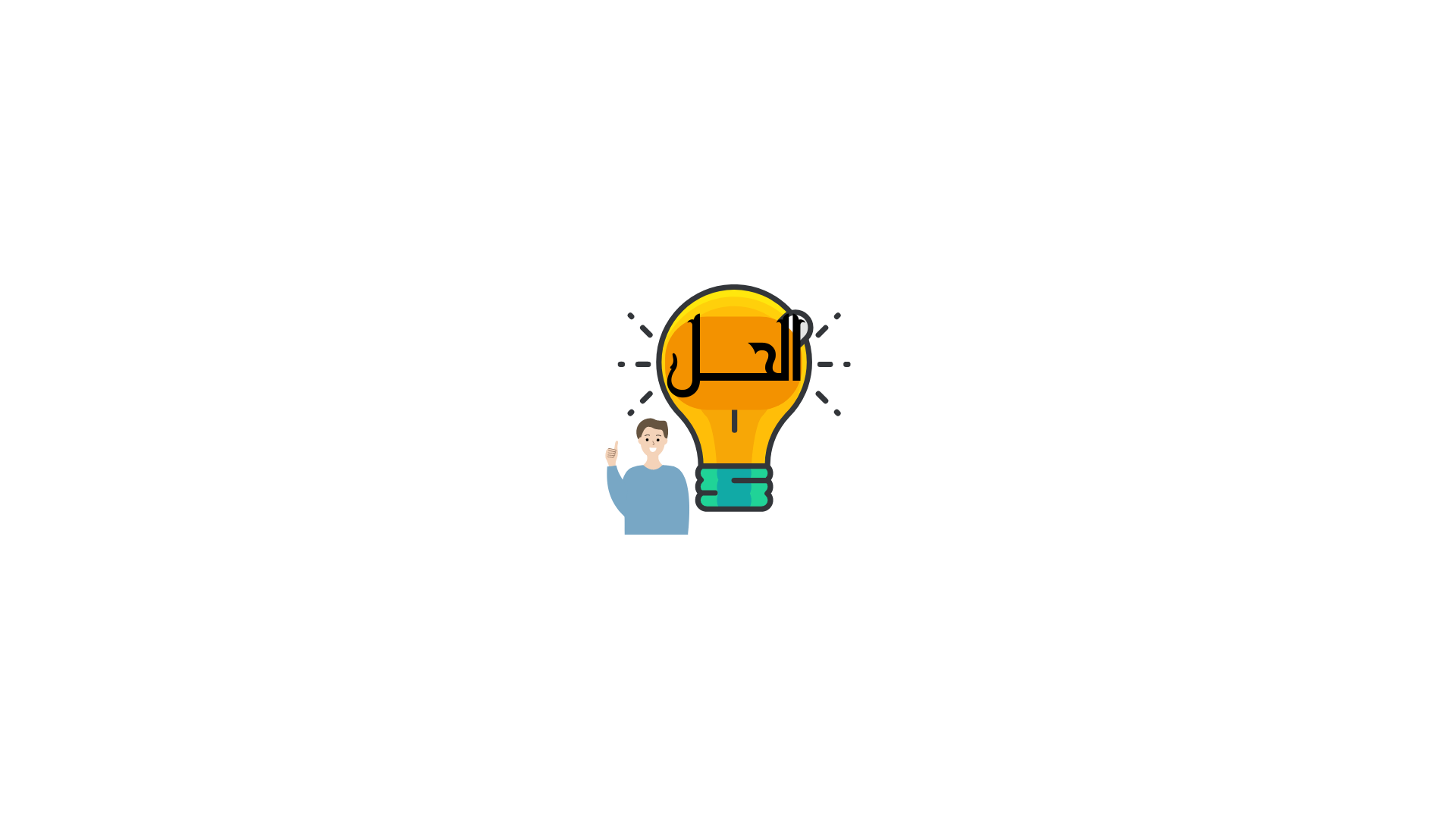 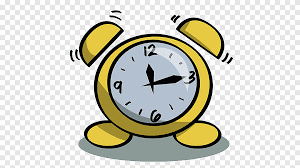 نشاط
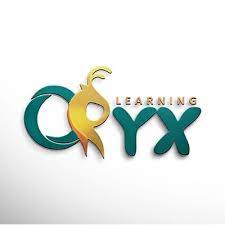 ٣٨٩
٤
   ــــــــــــــــــــــ
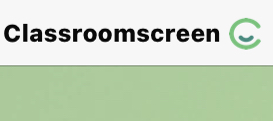 أدوات
تـــــــأكد
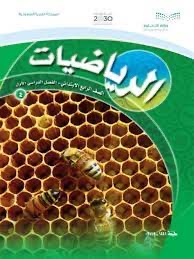 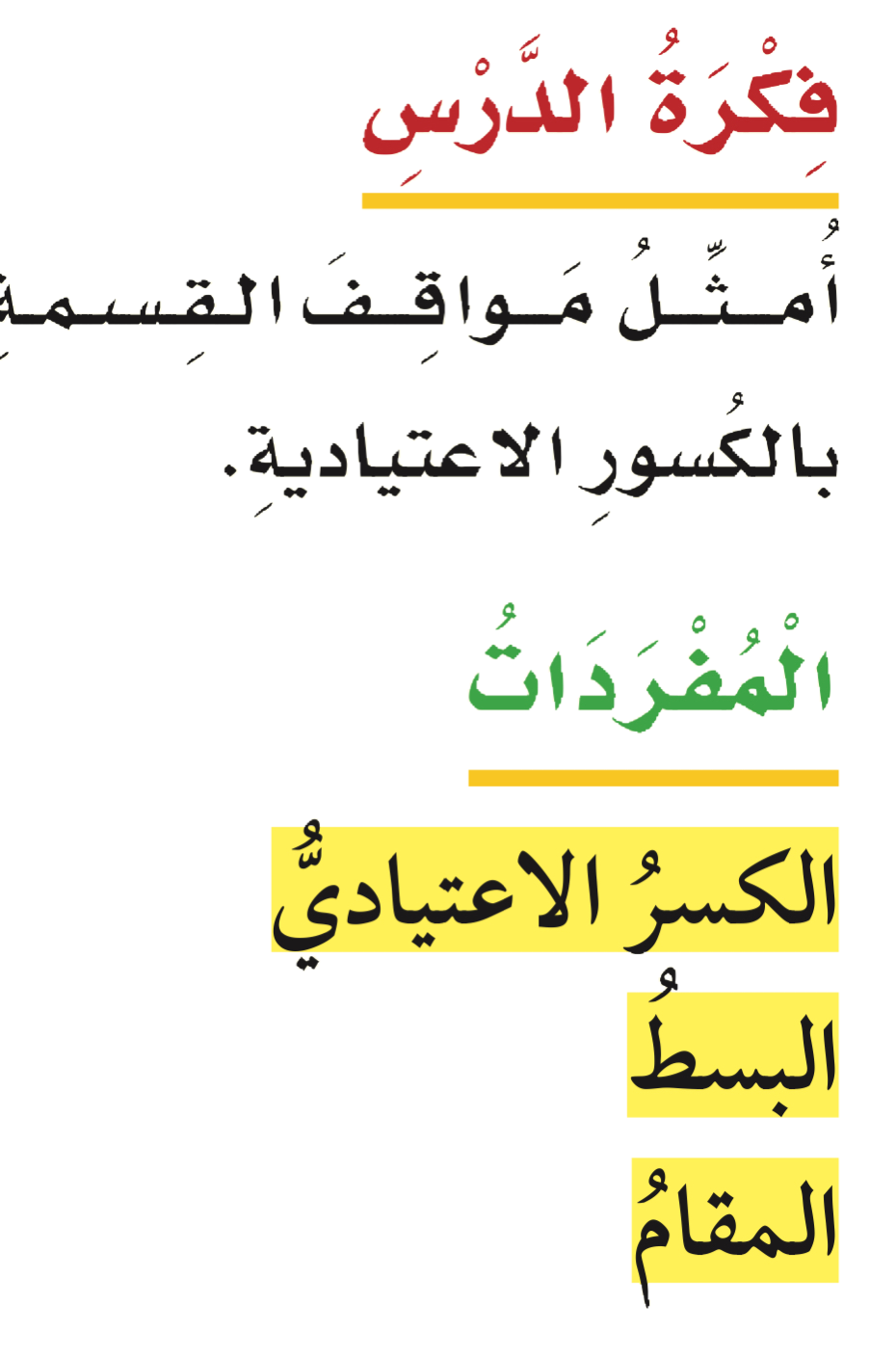 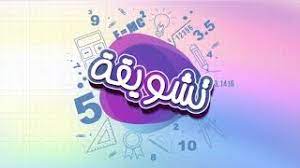 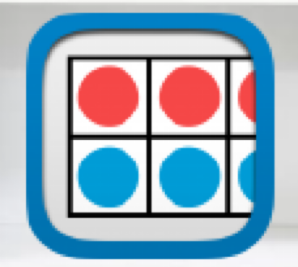 ×
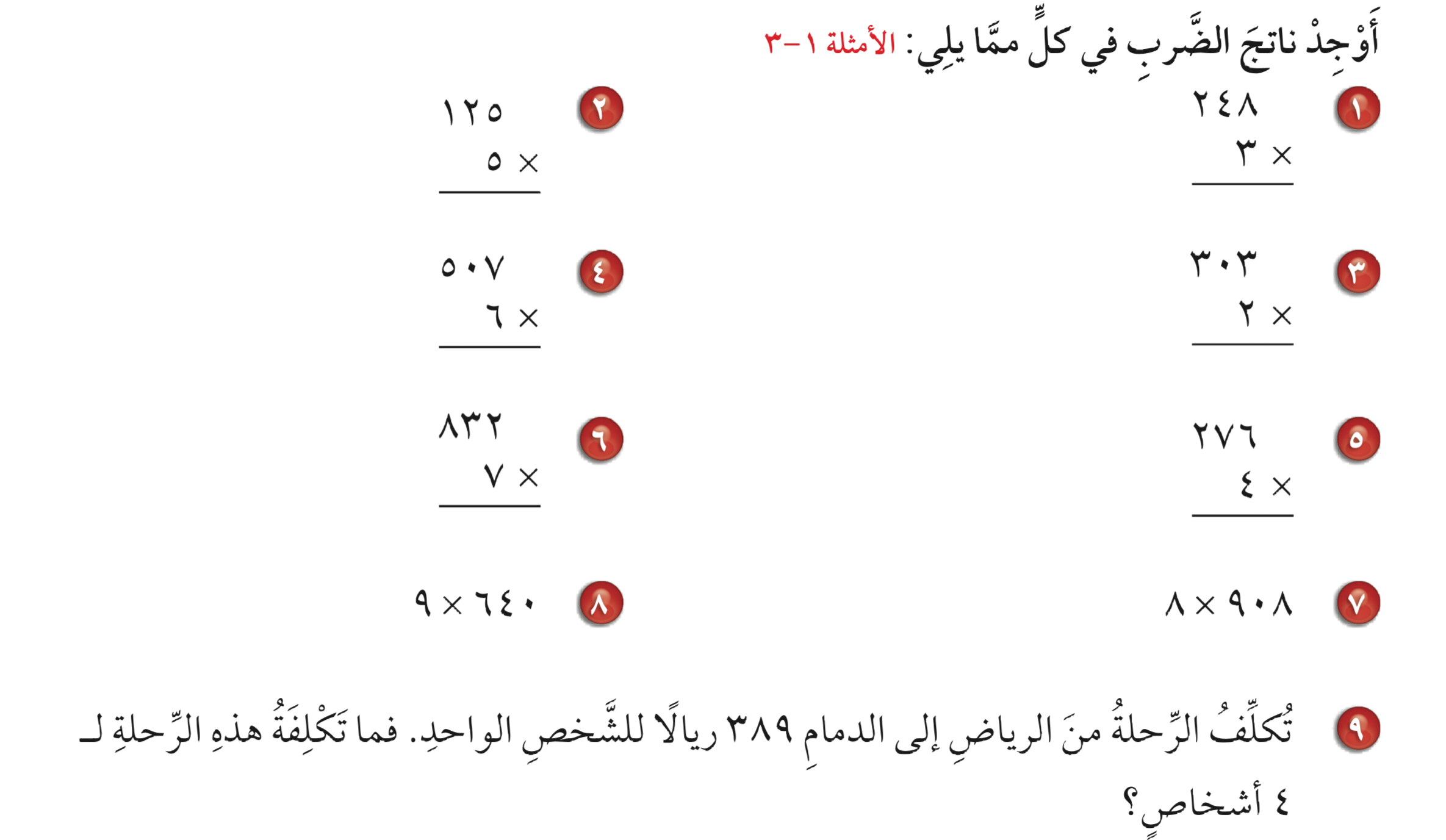 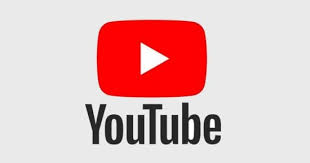 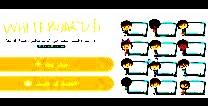 ٣
٣
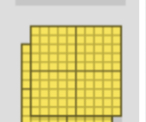 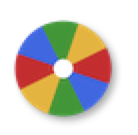 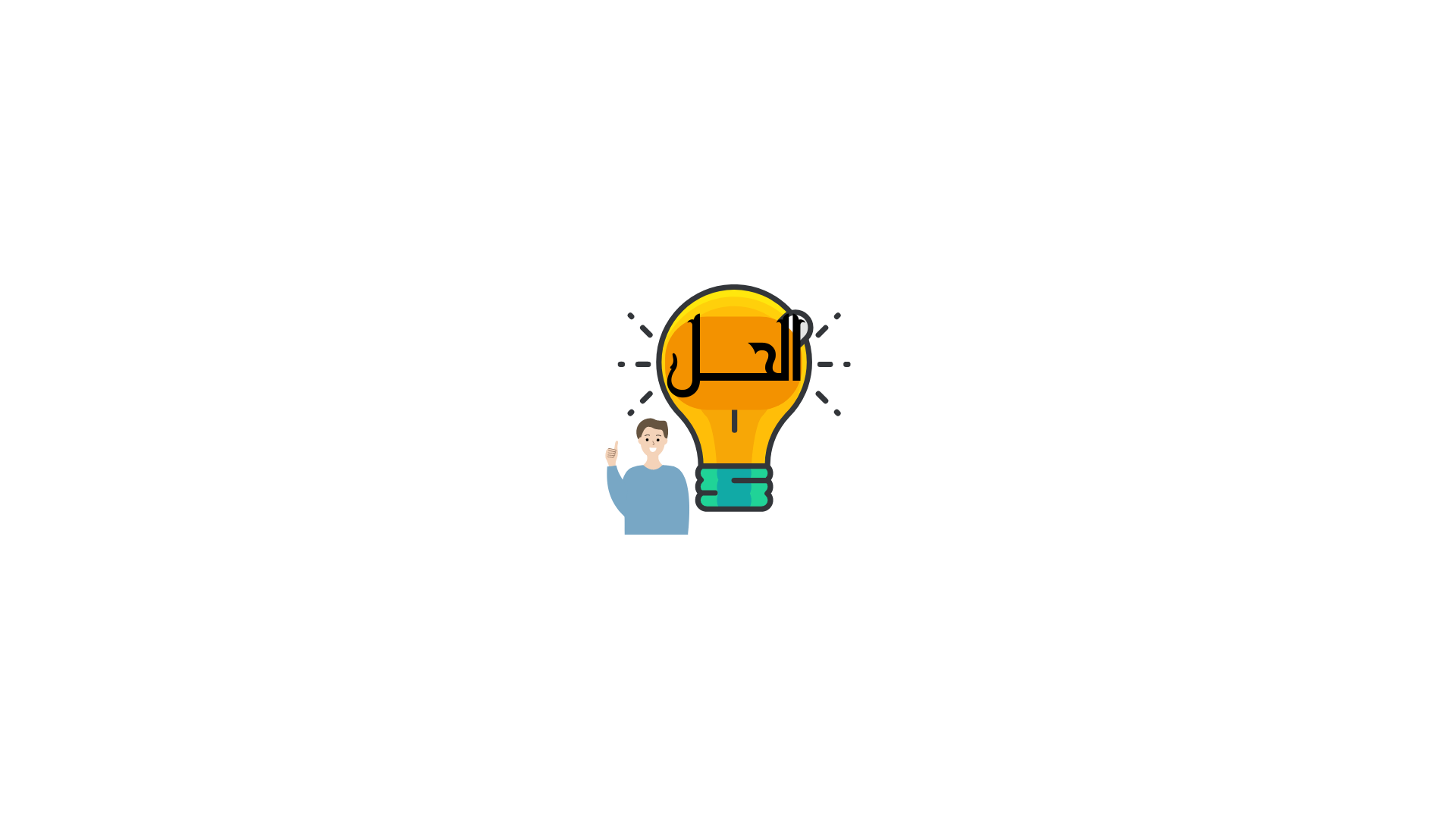 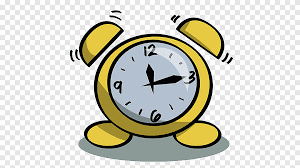 نشاط
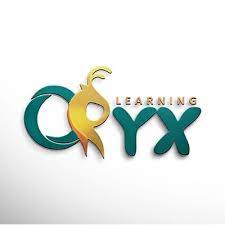 ١٥
٥
٦
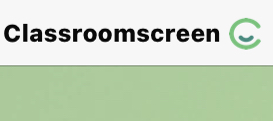 أدوات
الحل
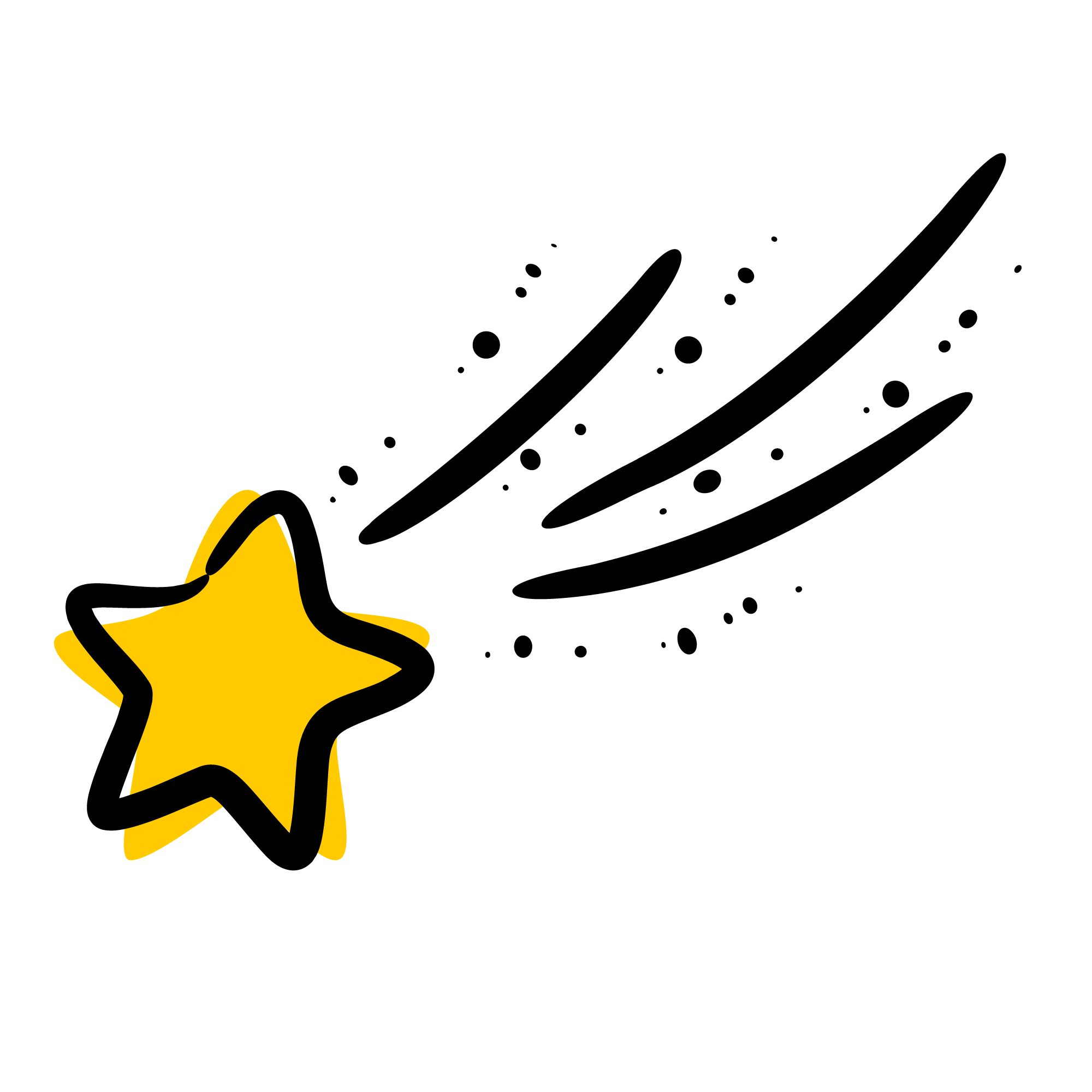 تدرب
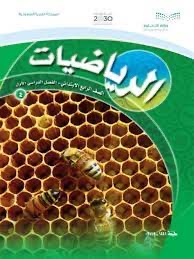 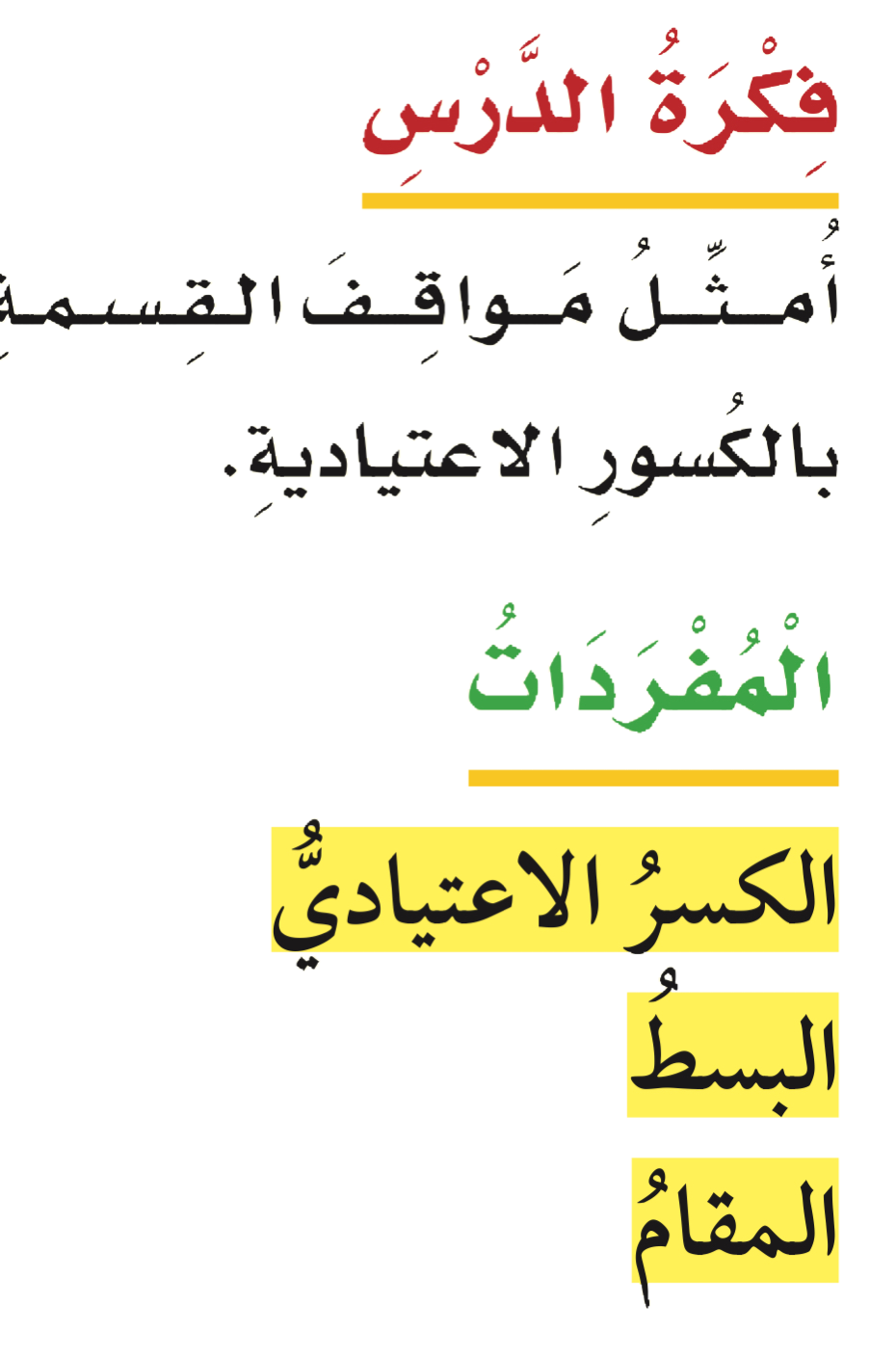 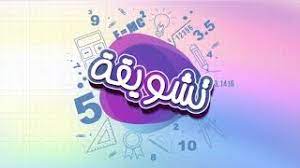 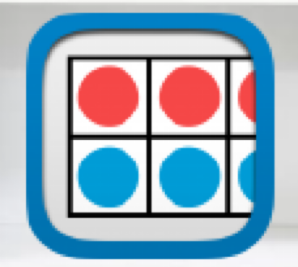 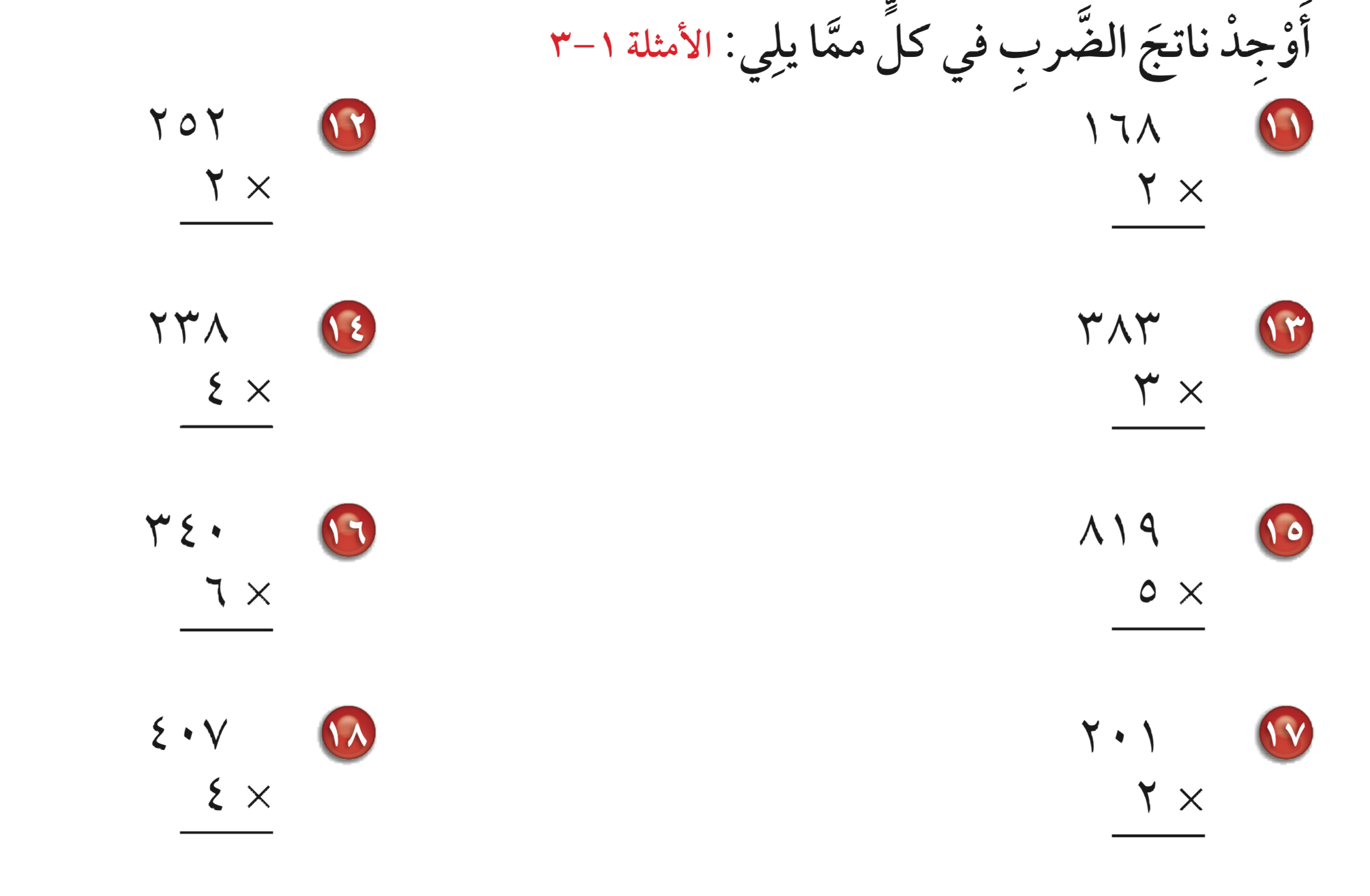 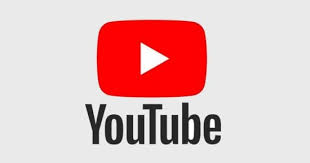 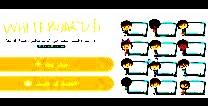 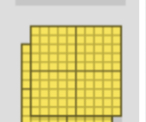 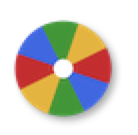 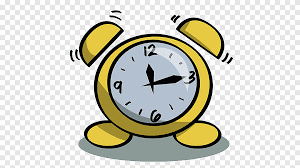 نشاط
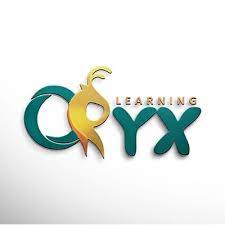 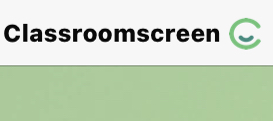 أدوات
الحل
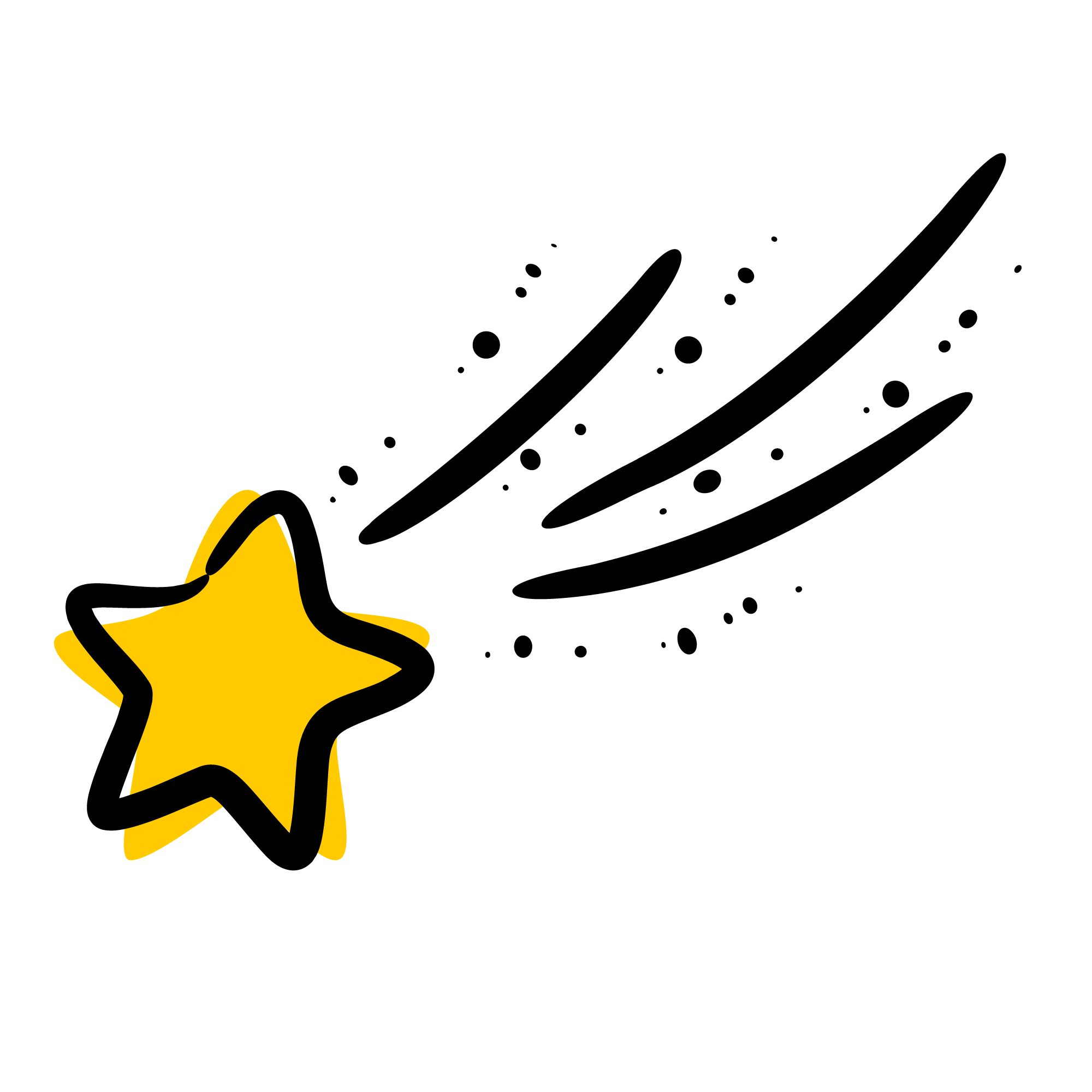 تدرب
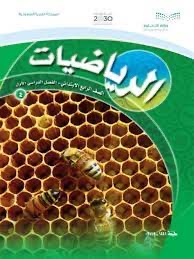 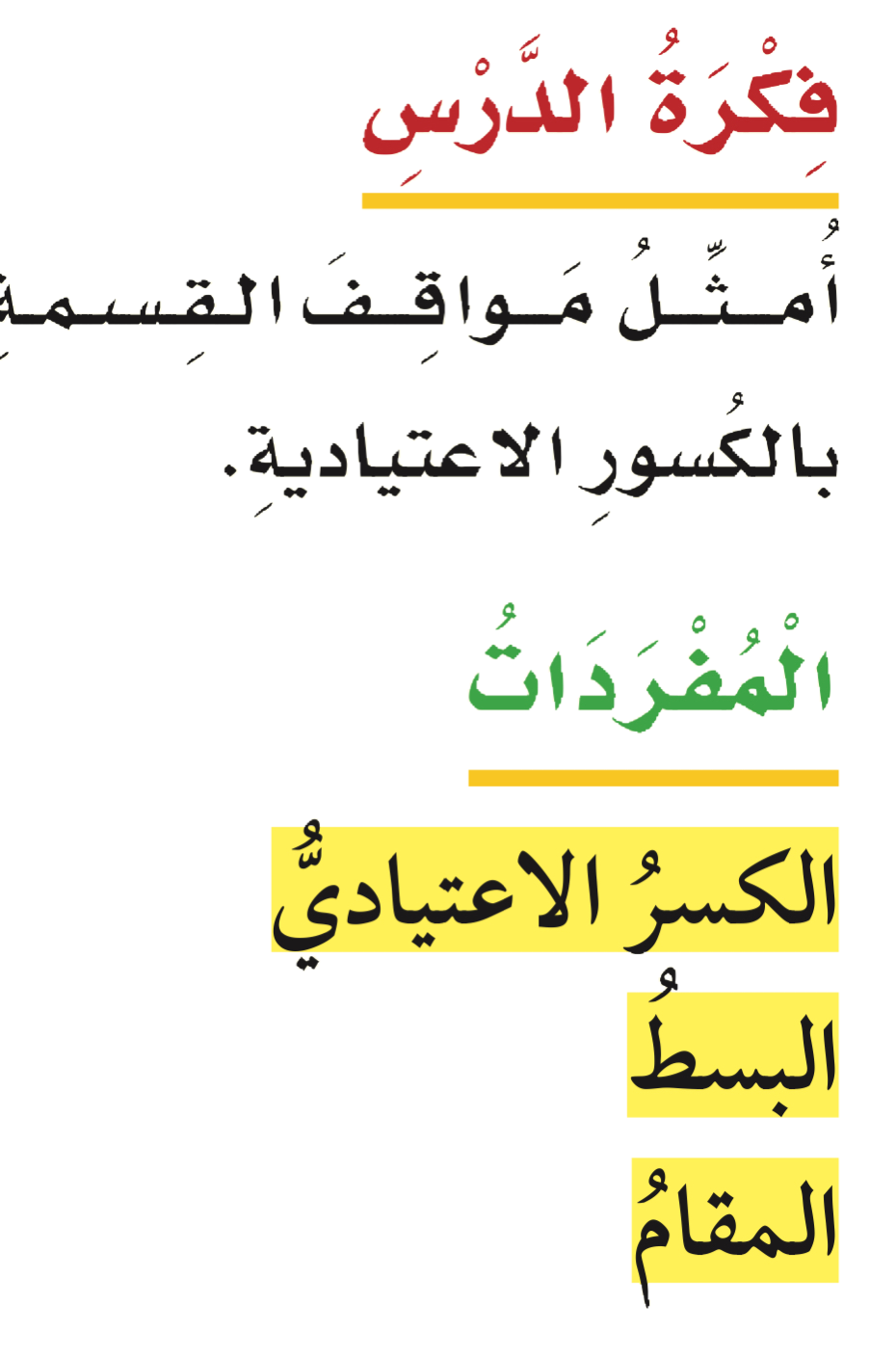 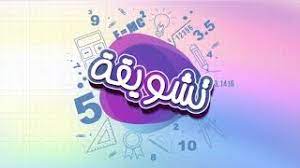 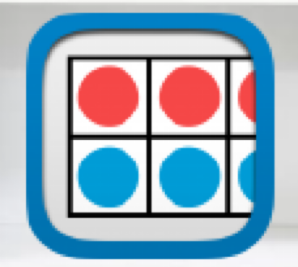 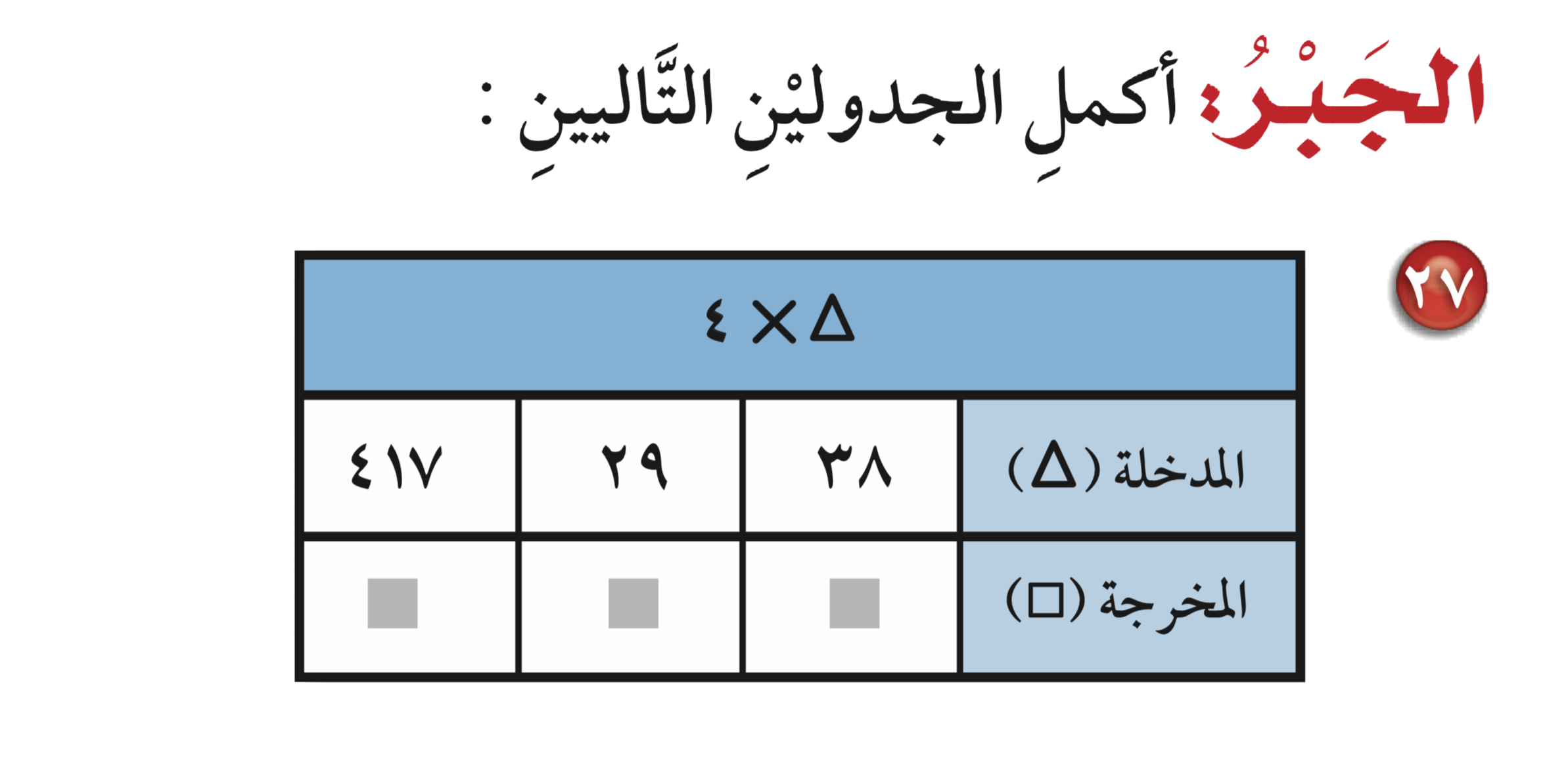 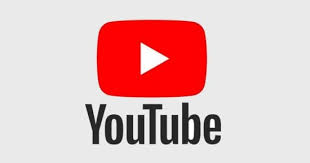 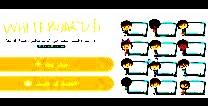 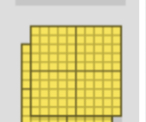 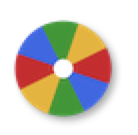 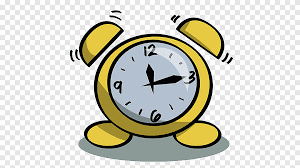 نشاط
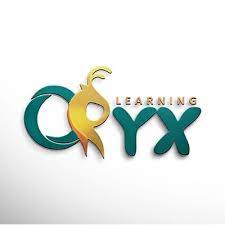 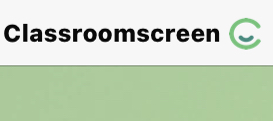 أدوات
الحل
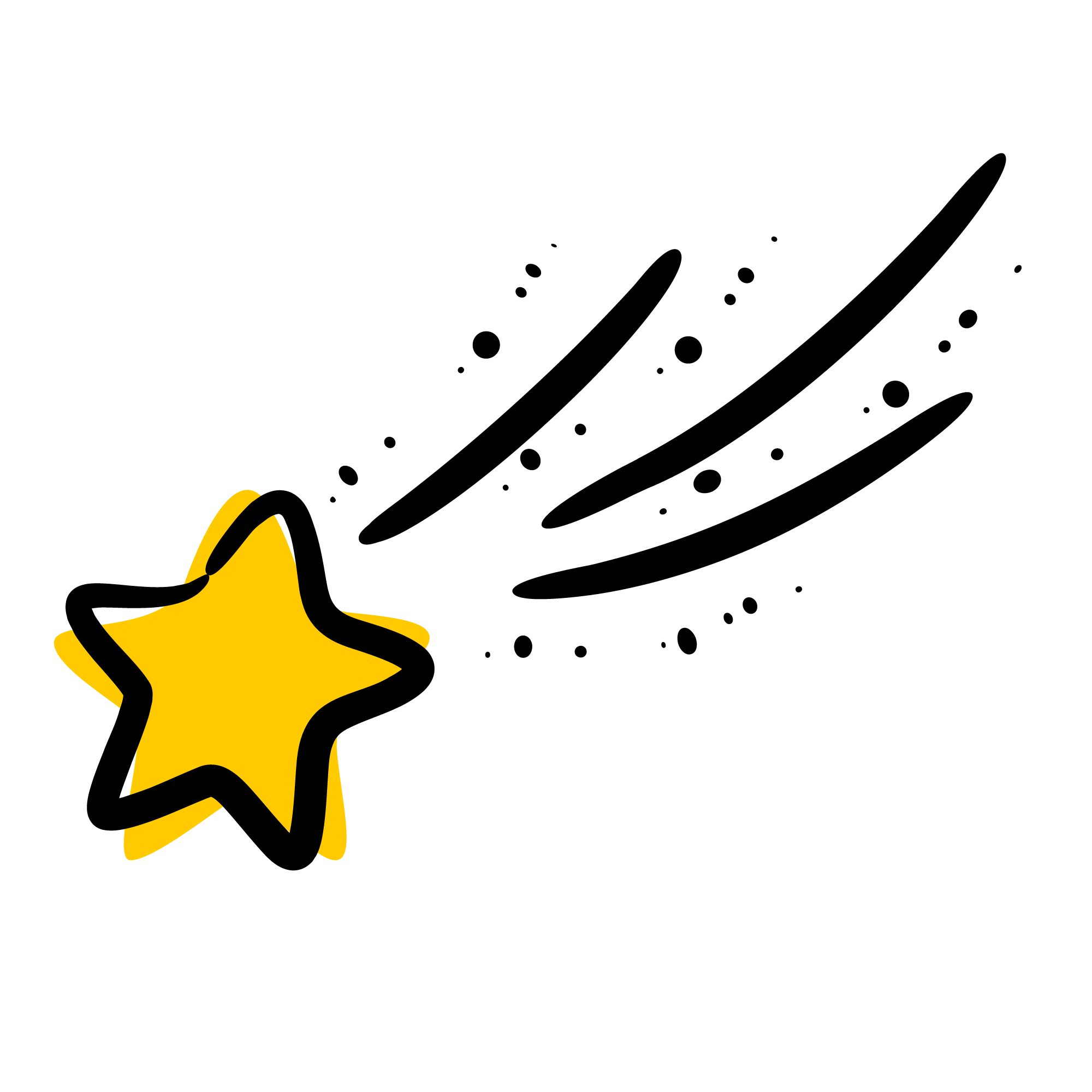 تدرب
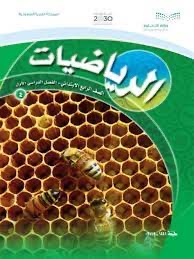 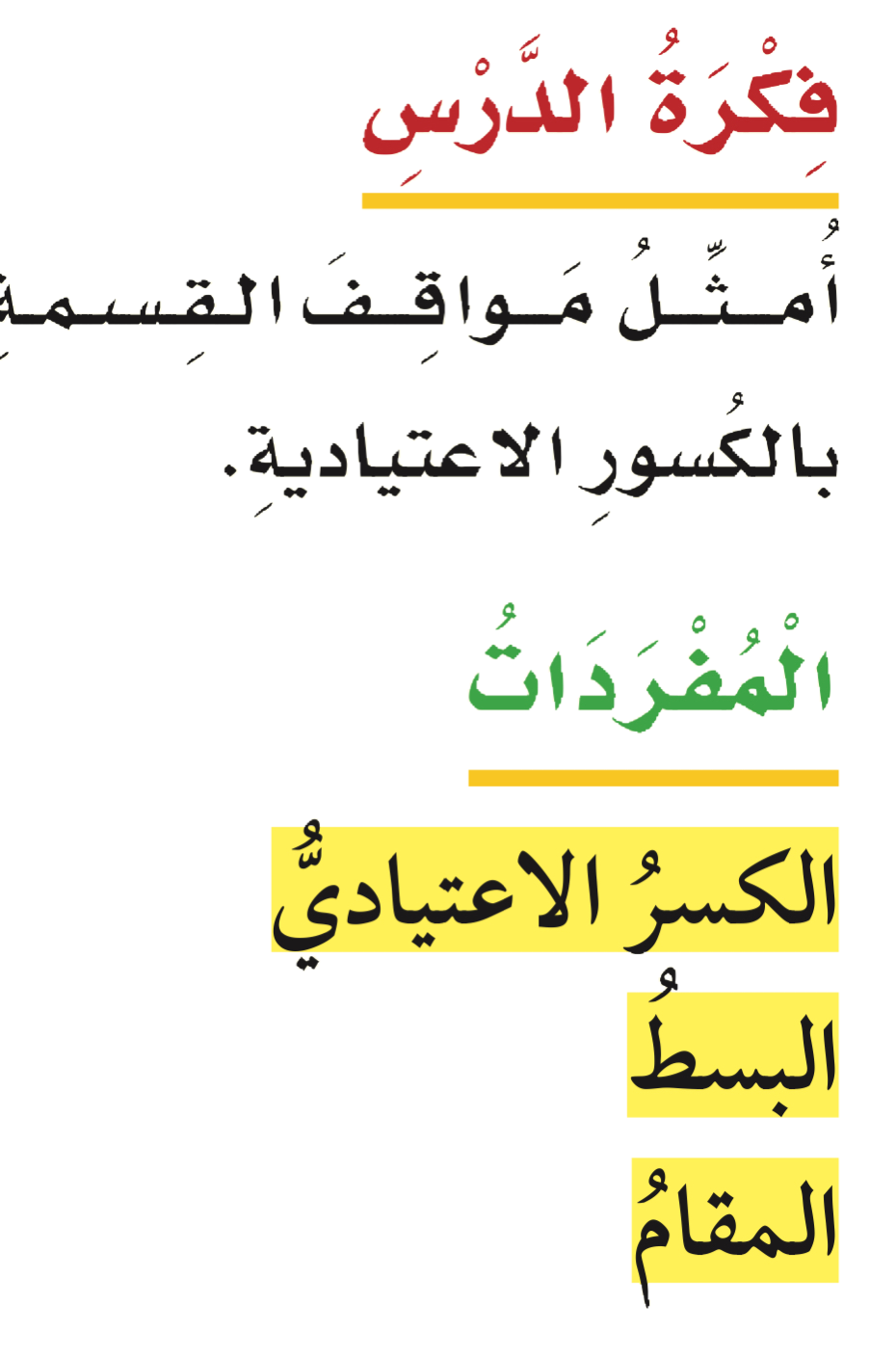 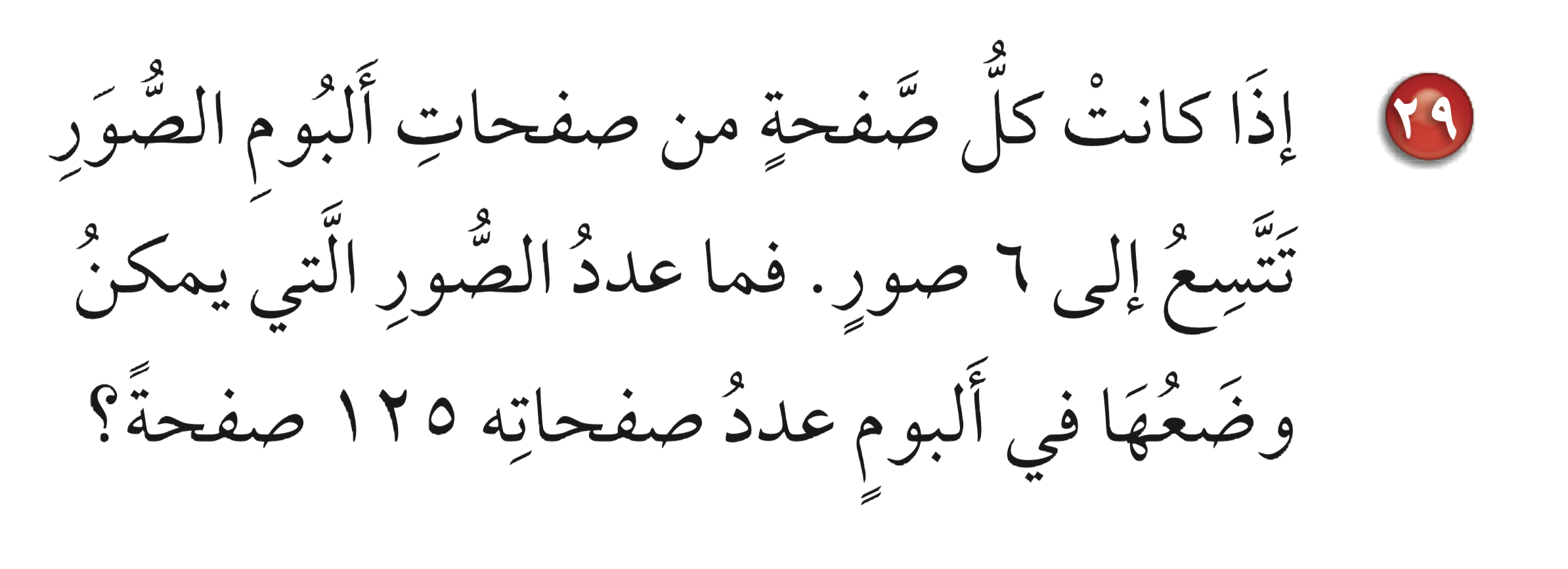 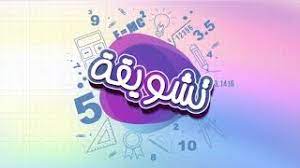 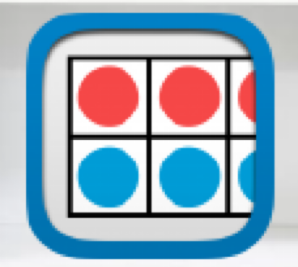 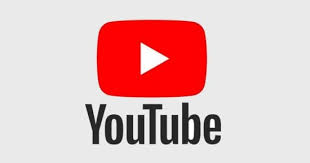 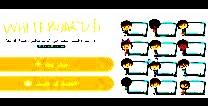 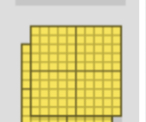 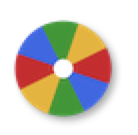 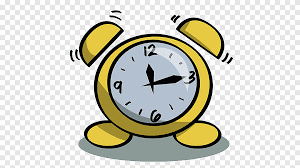 نشاط
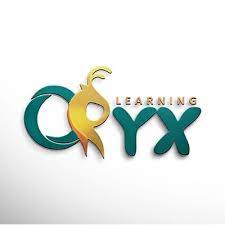 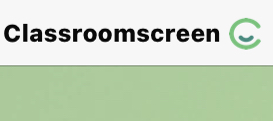 أدوات
الحل
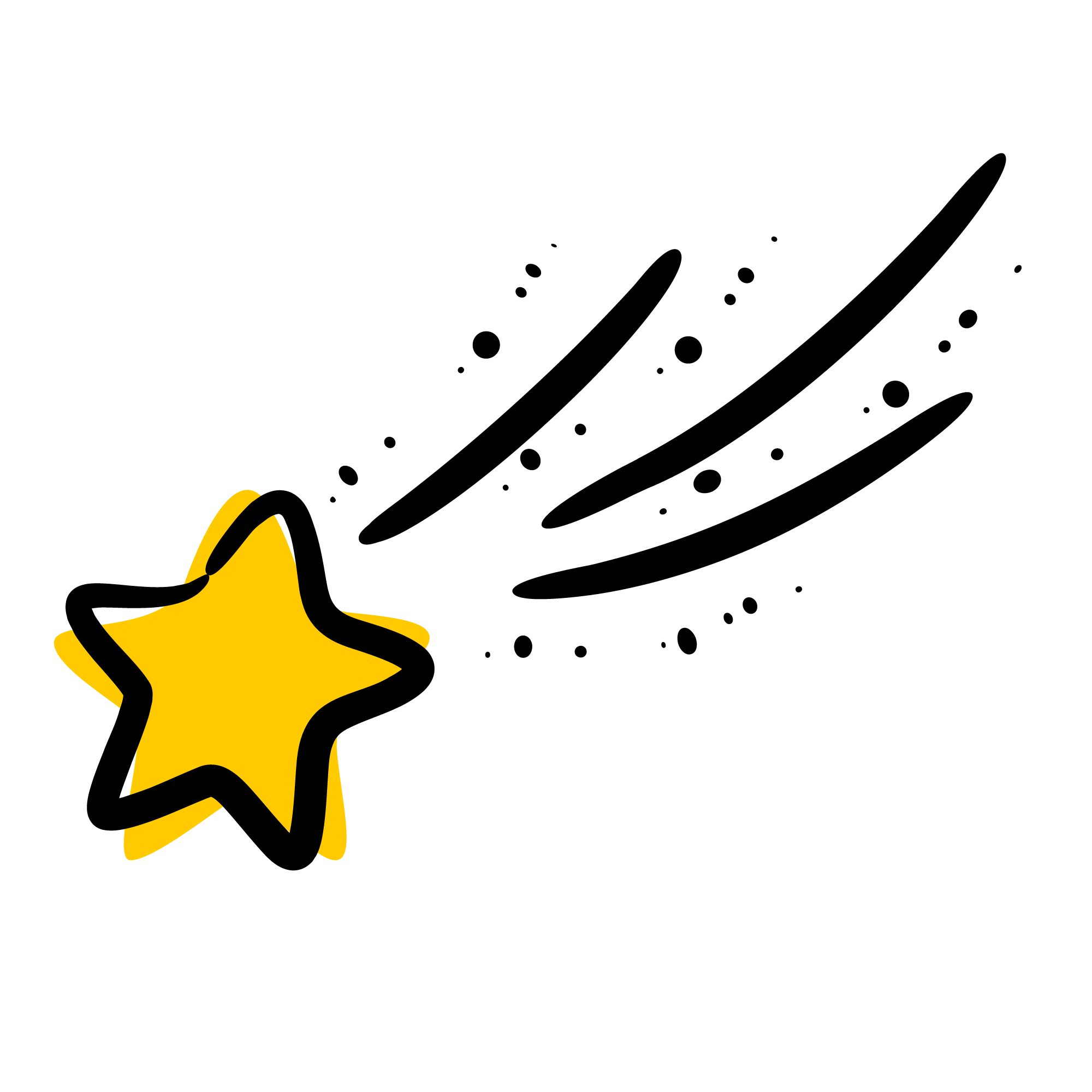 مهارات التفكير
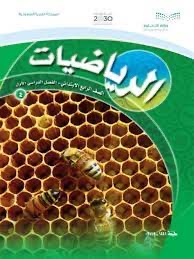 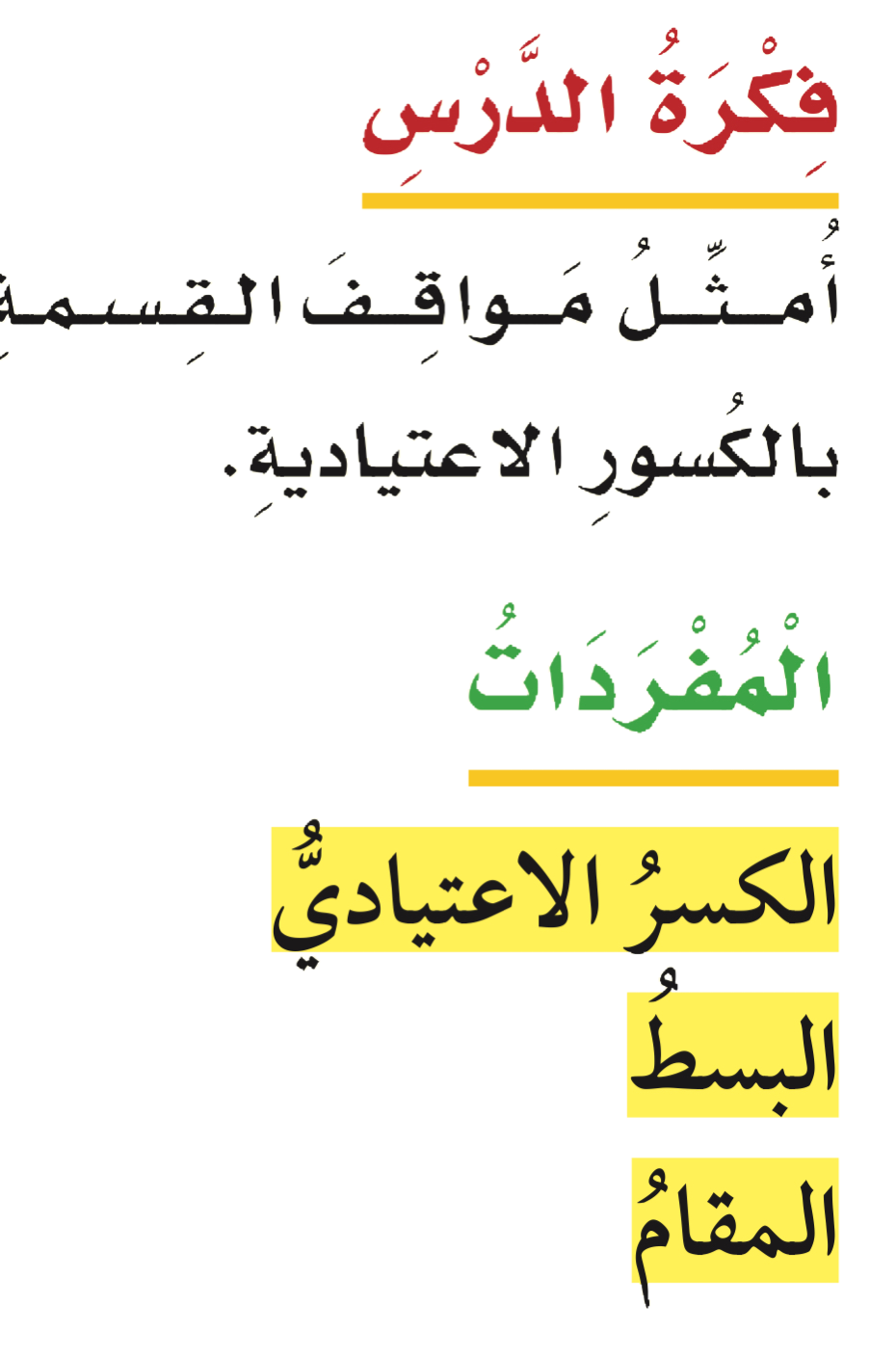 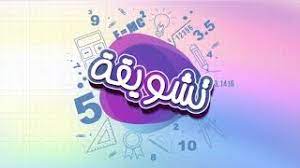 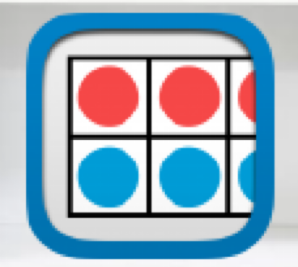 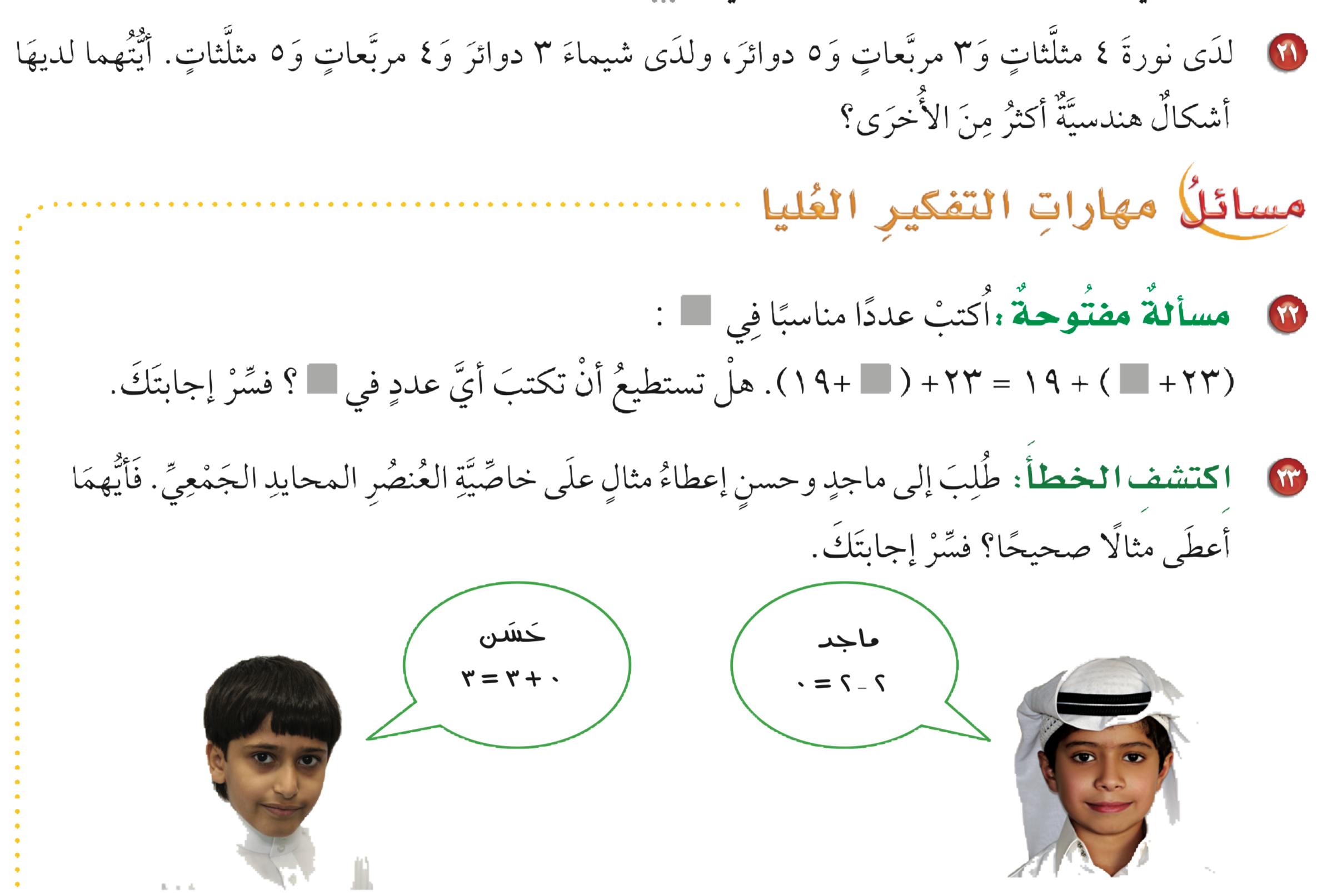 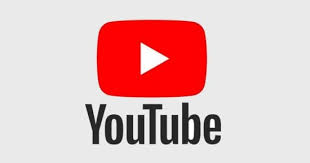 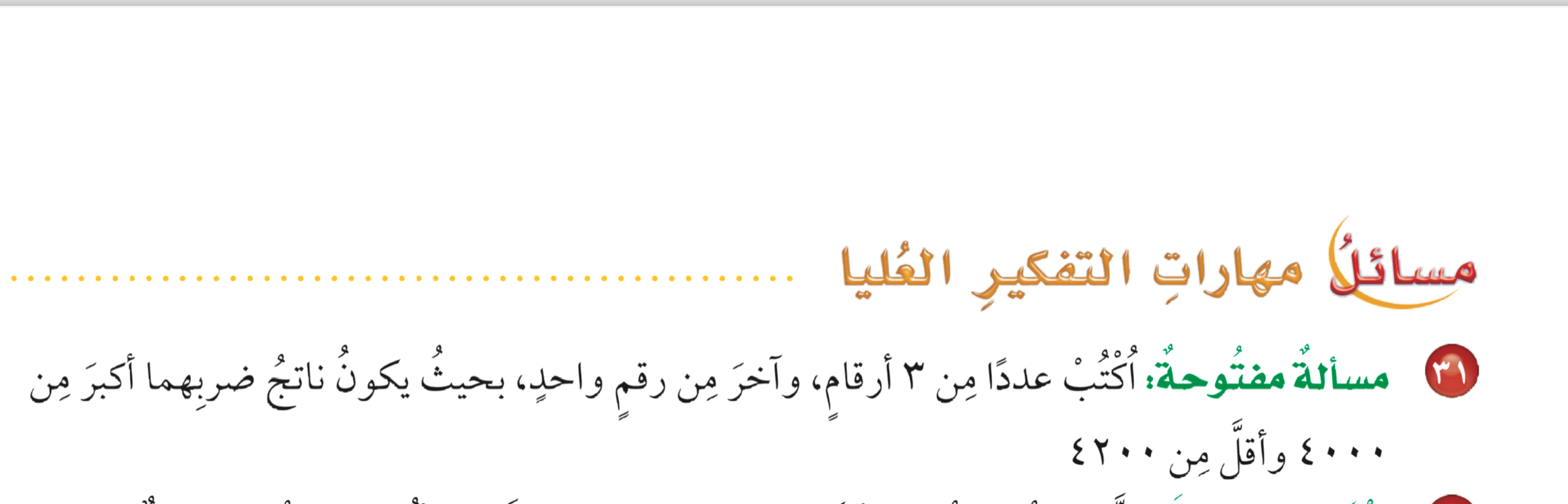 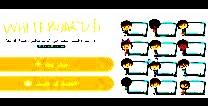 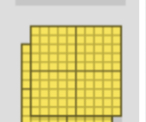 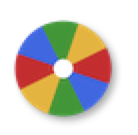 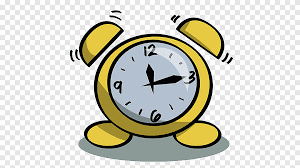 نشاط
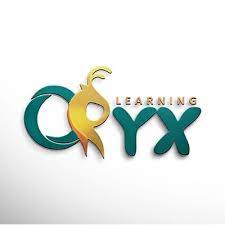 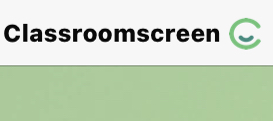 أدوات
مهارات التفكير
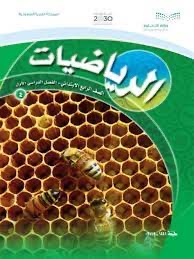 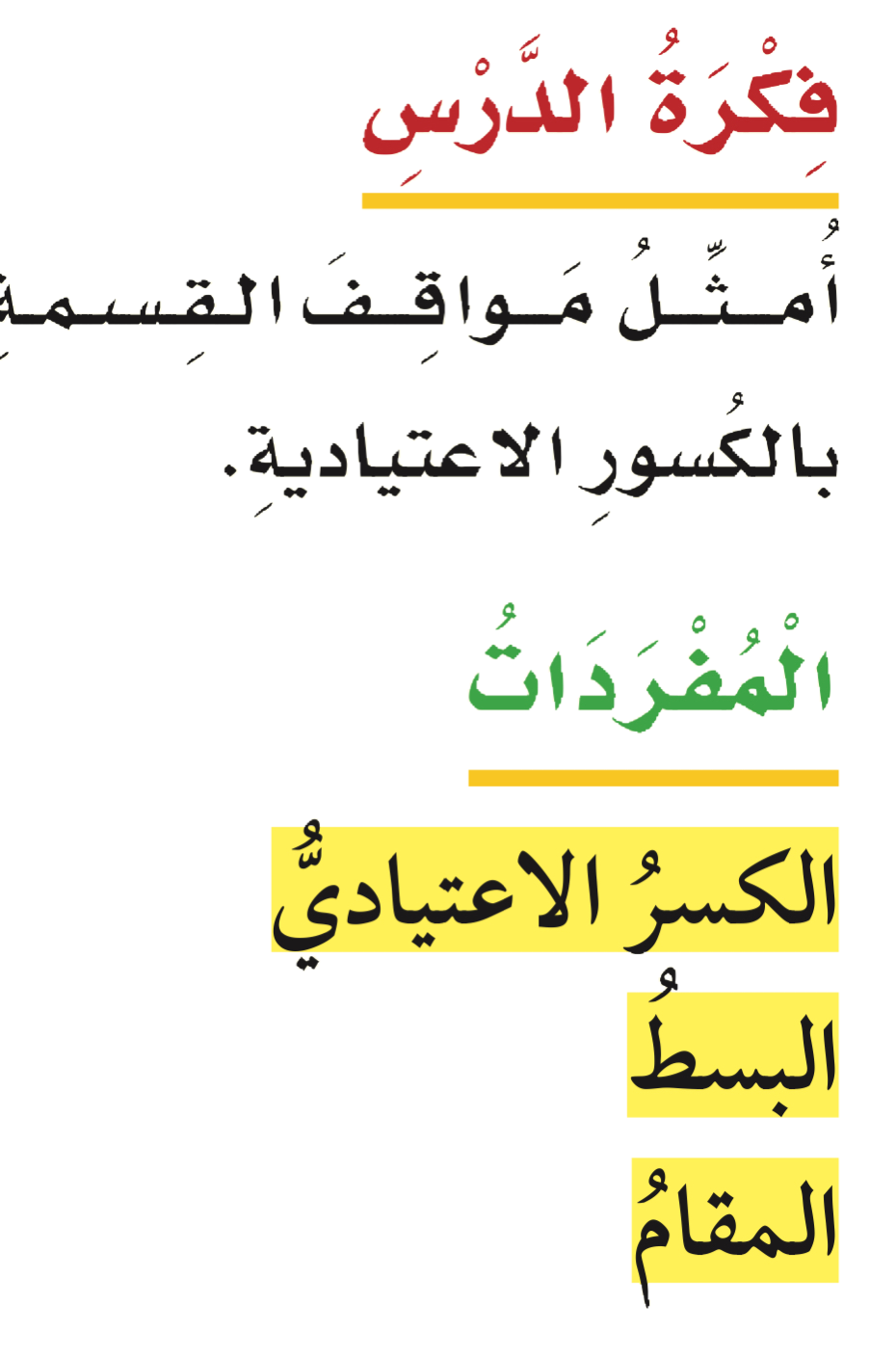 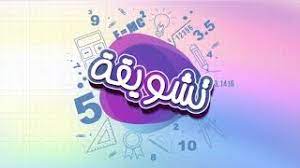 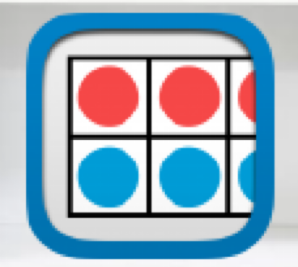 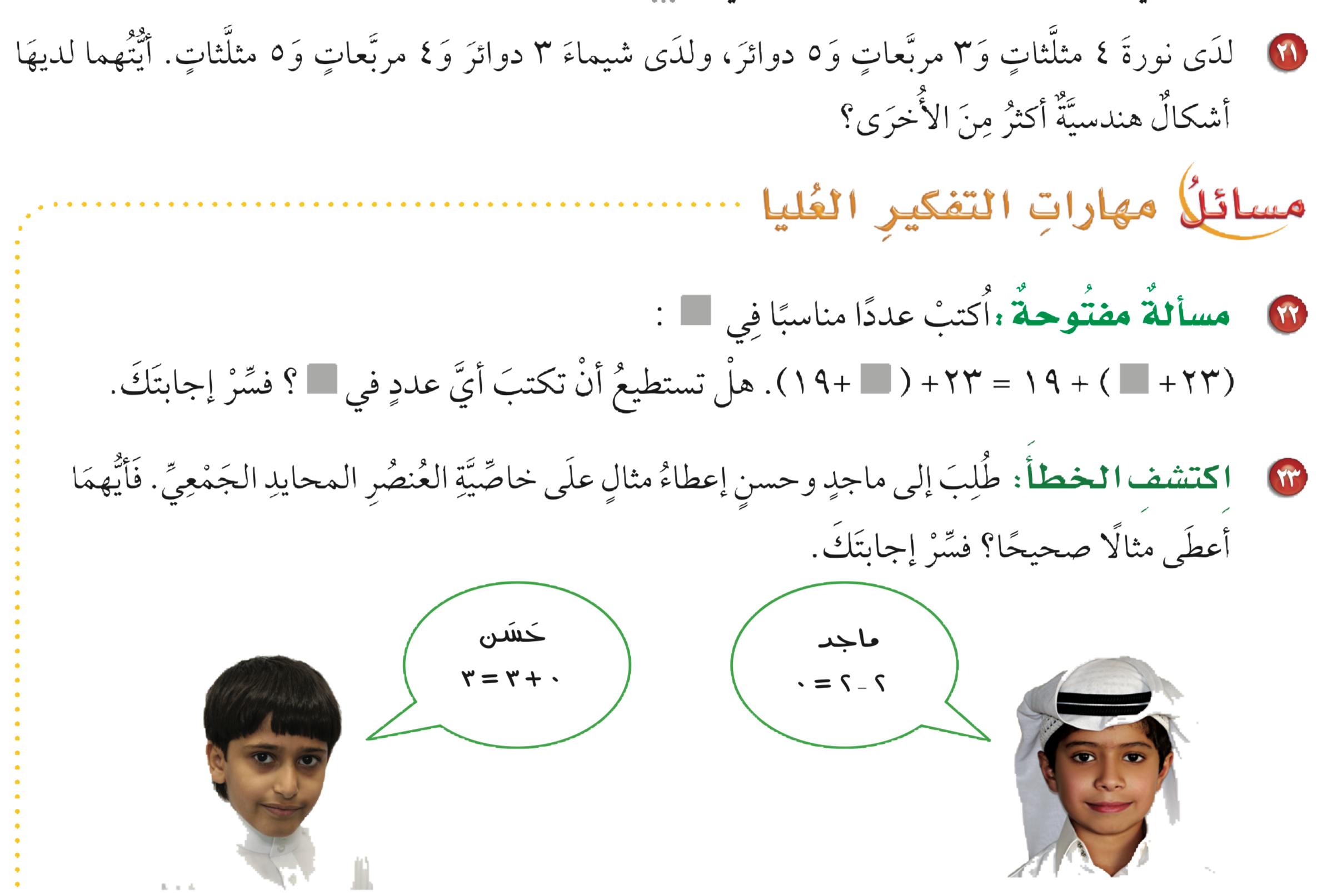 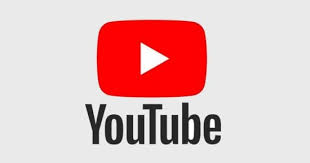 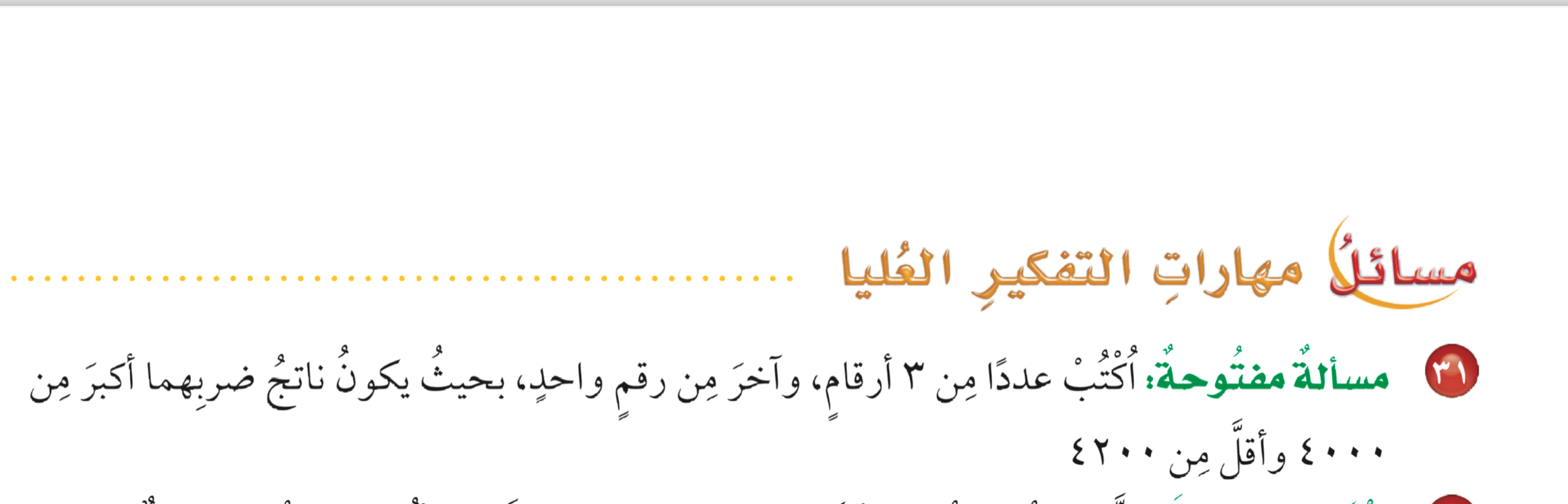 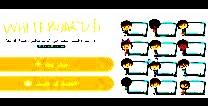 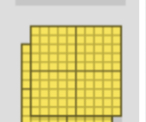 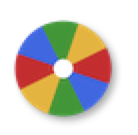 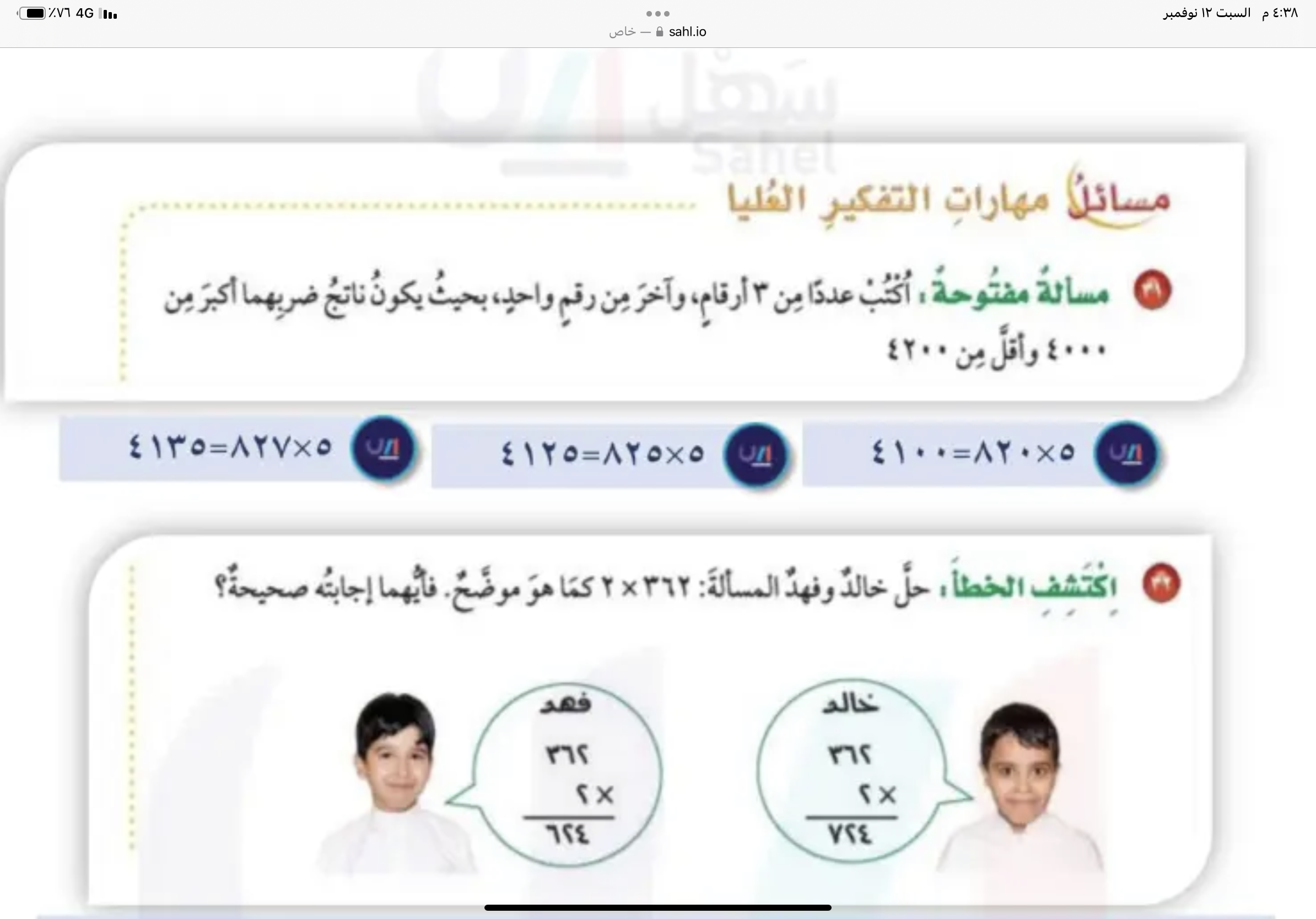 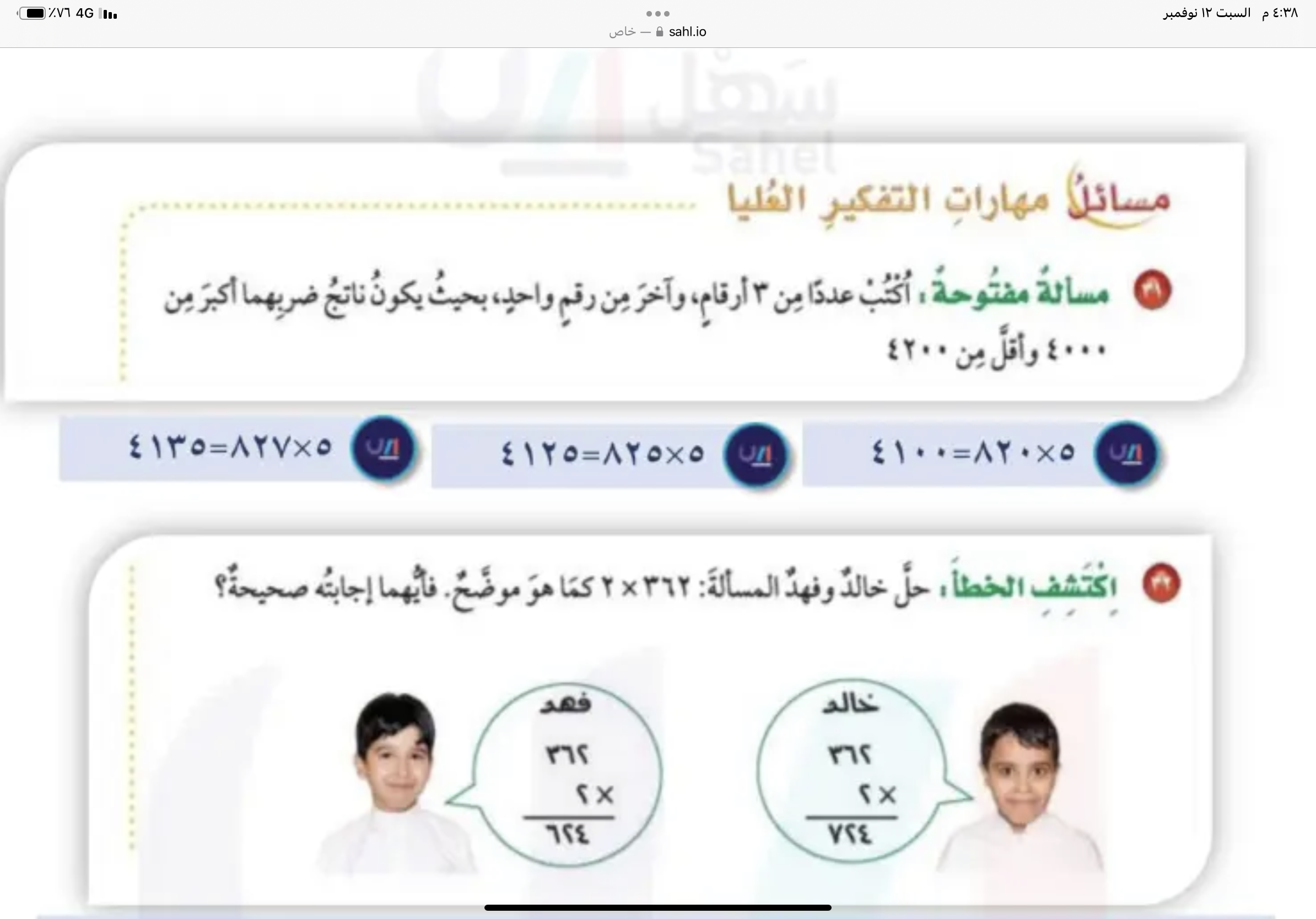 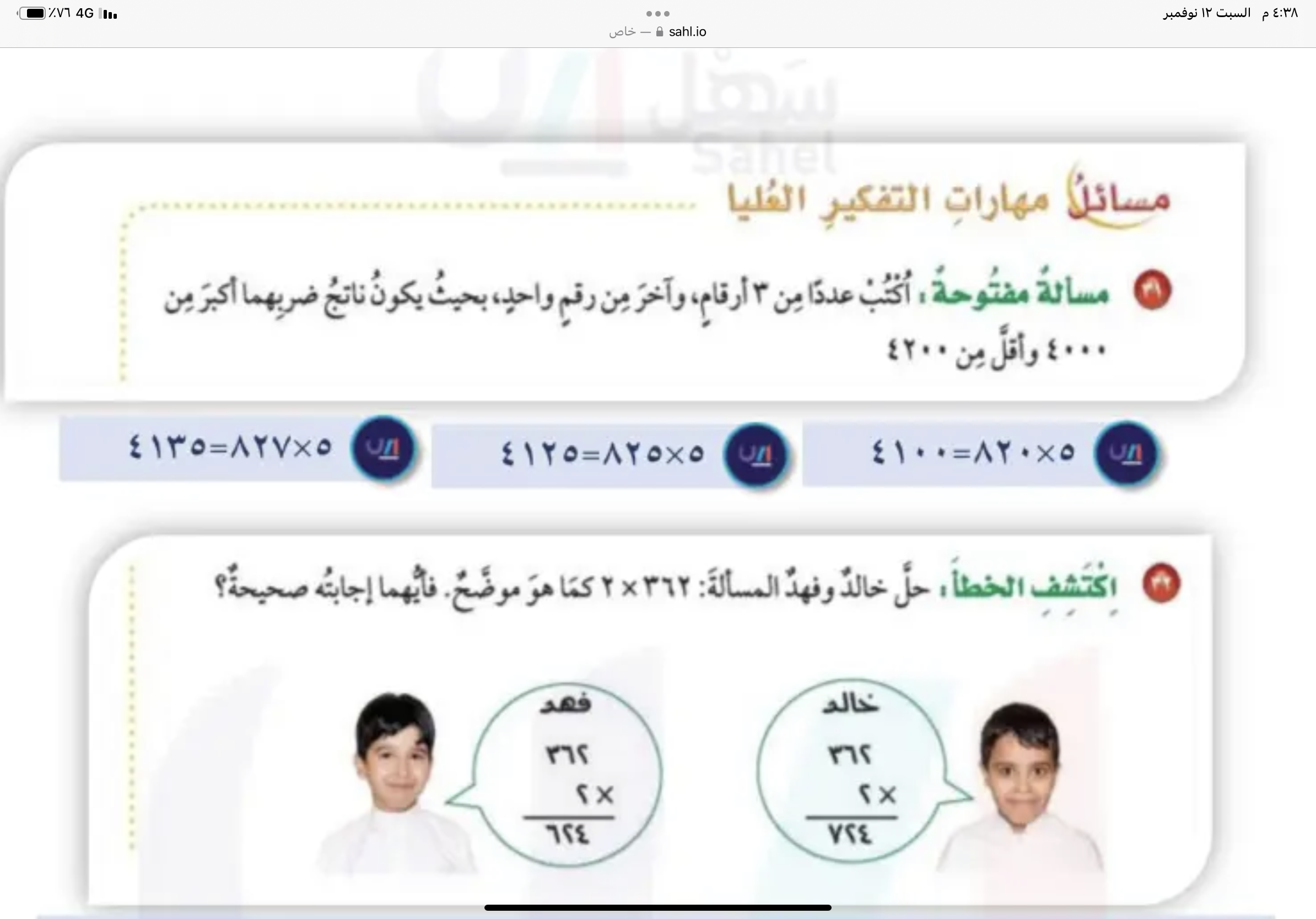 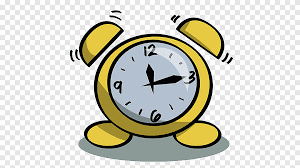 نشاط
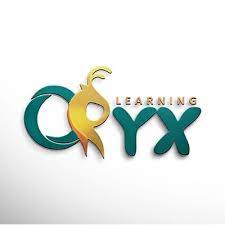 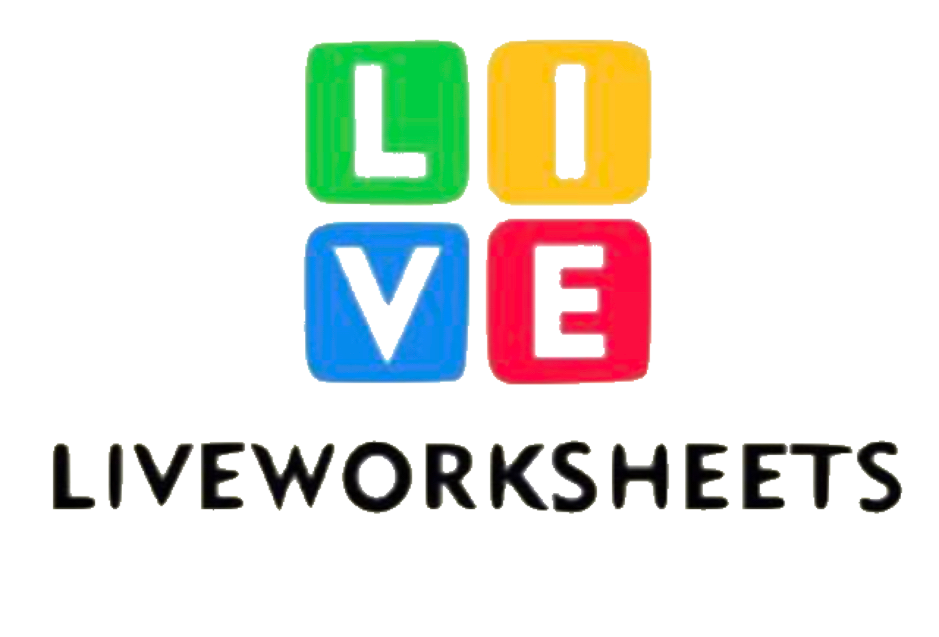 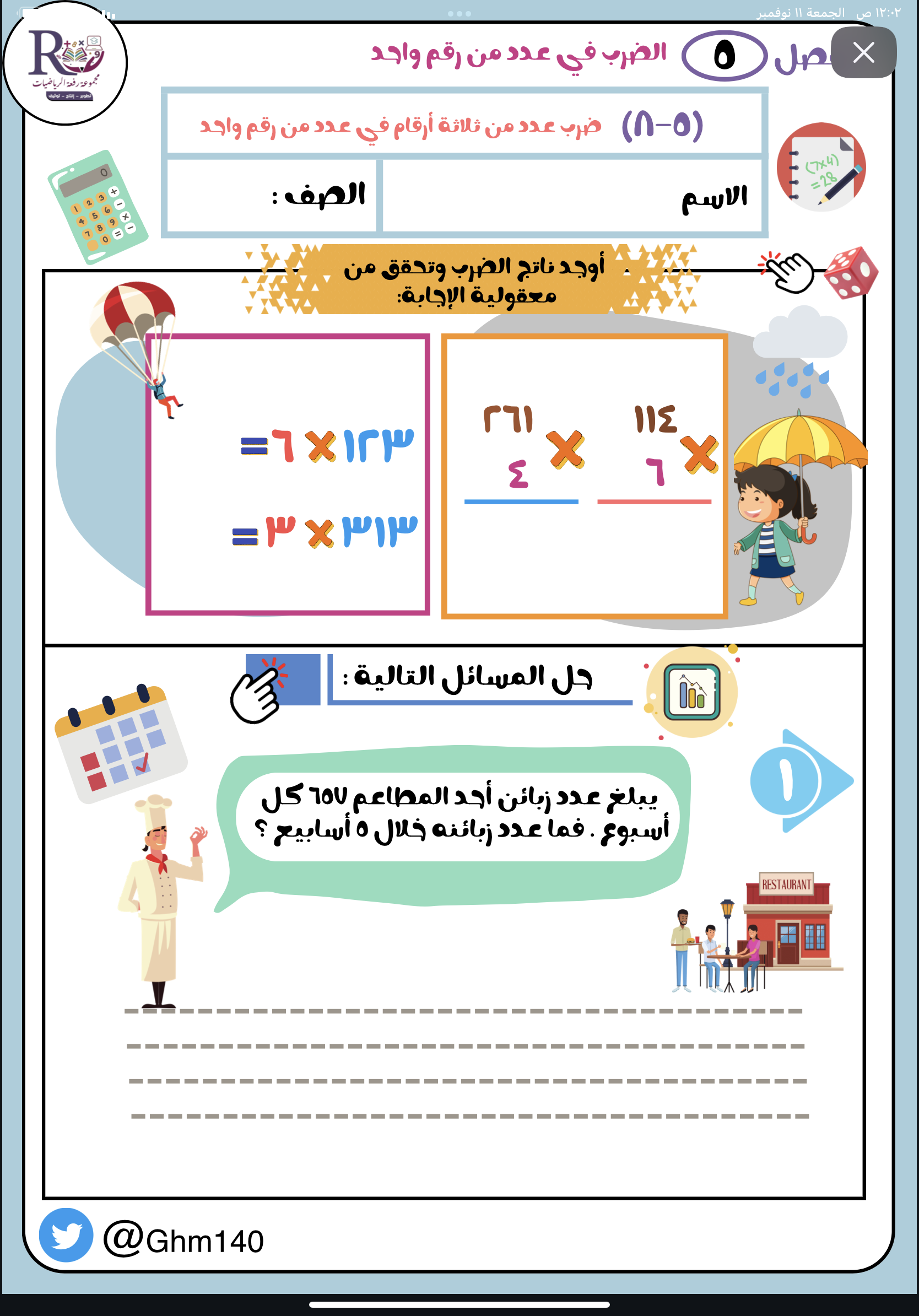 تقويم ختامي
الواجــــب
١٢ ، ١٣ ،١٥ ،
سؤال :
٣٣
صفحة :
ختاماً
التعليم ليس استعداد للحياة، بل انه الحياة.